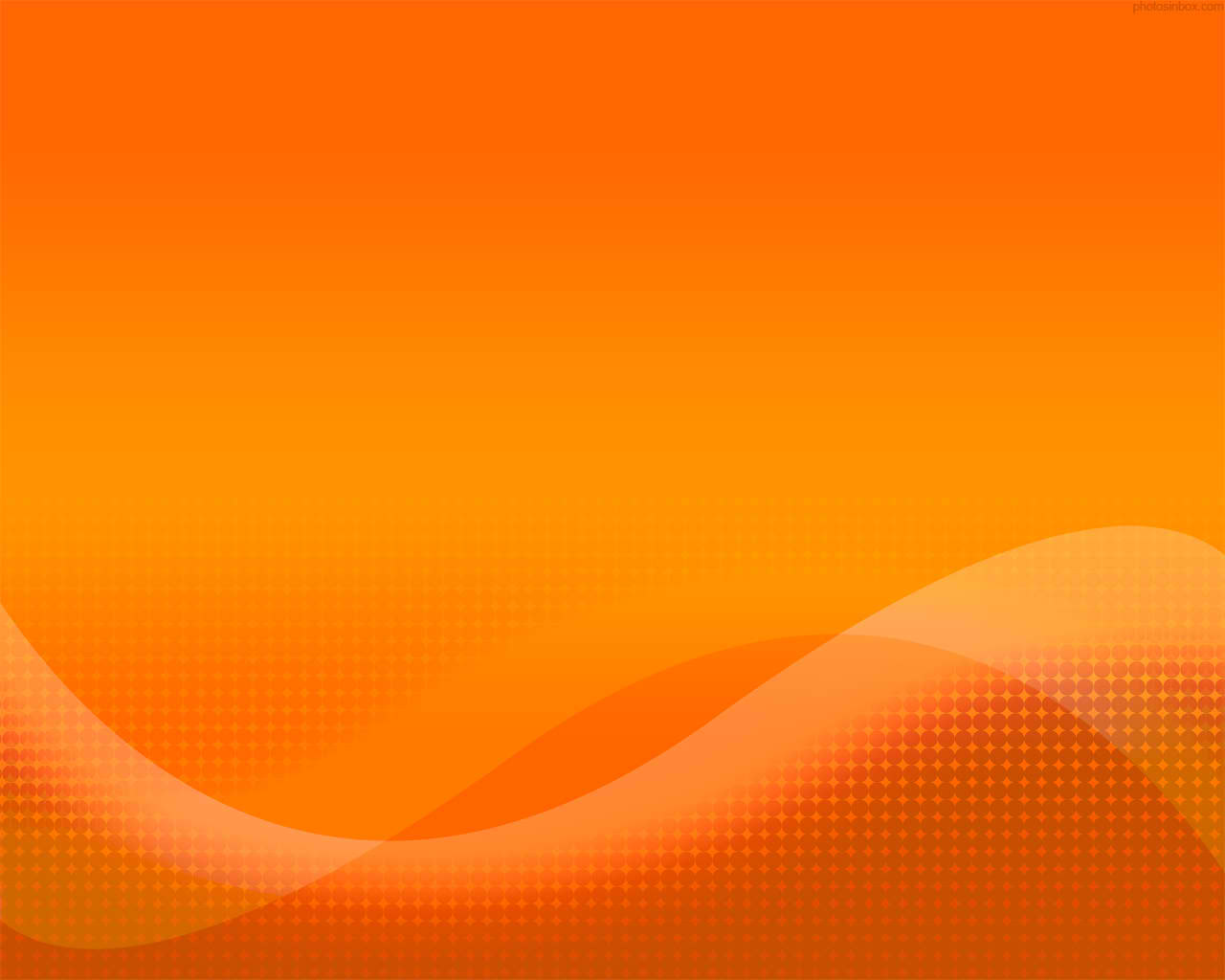 PRESIDENT’S REPORTFY 2016-2017Isabelo P. Africa
PSHS Foundation Inc. 2017
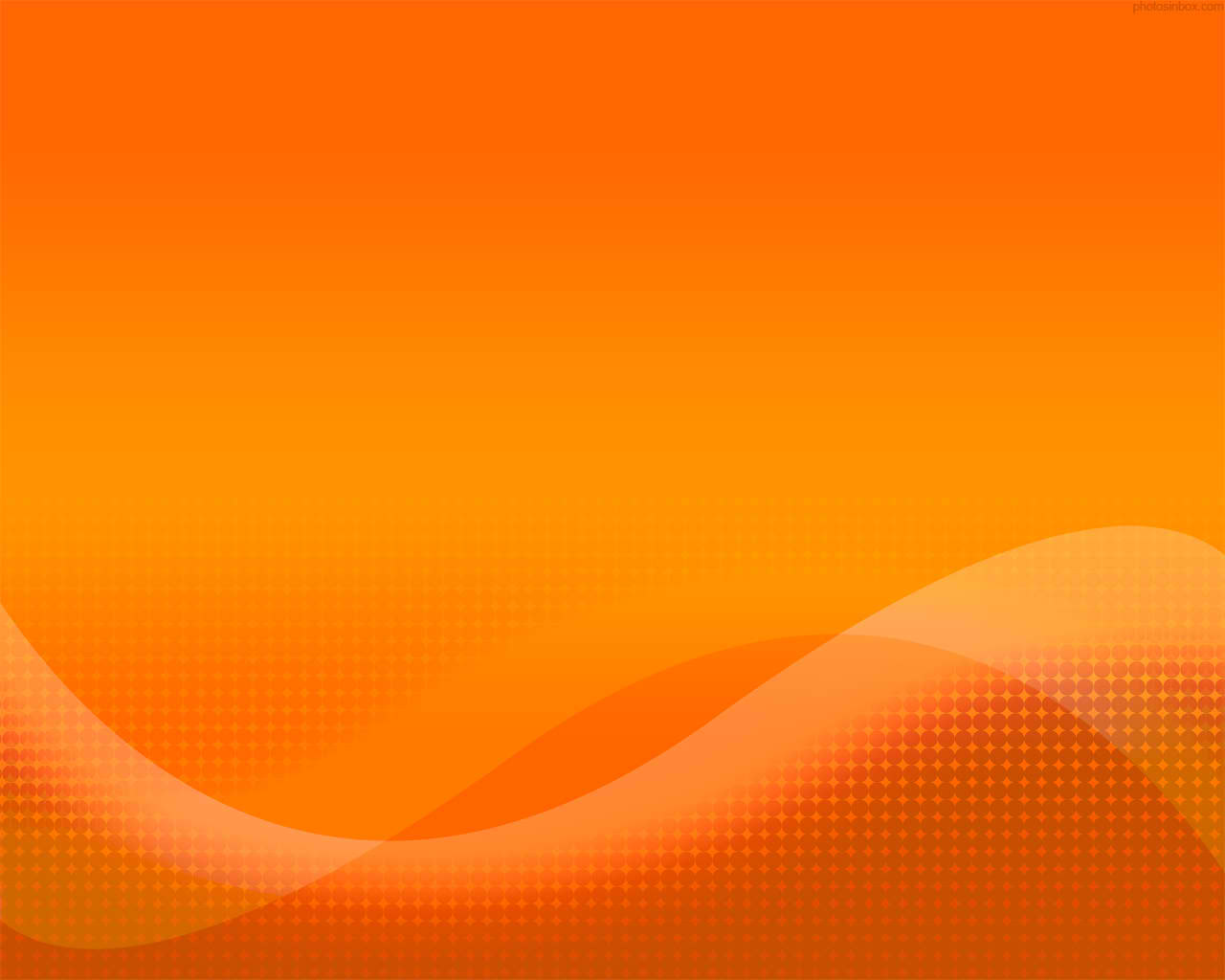 PSHFI @ 40
TOTAL FUND BALANCE: 
P46.6M
PSHFI @ 25
TOTAL FUND BALANCE:
P23.9M
PSHS Foundation Inc. 2017
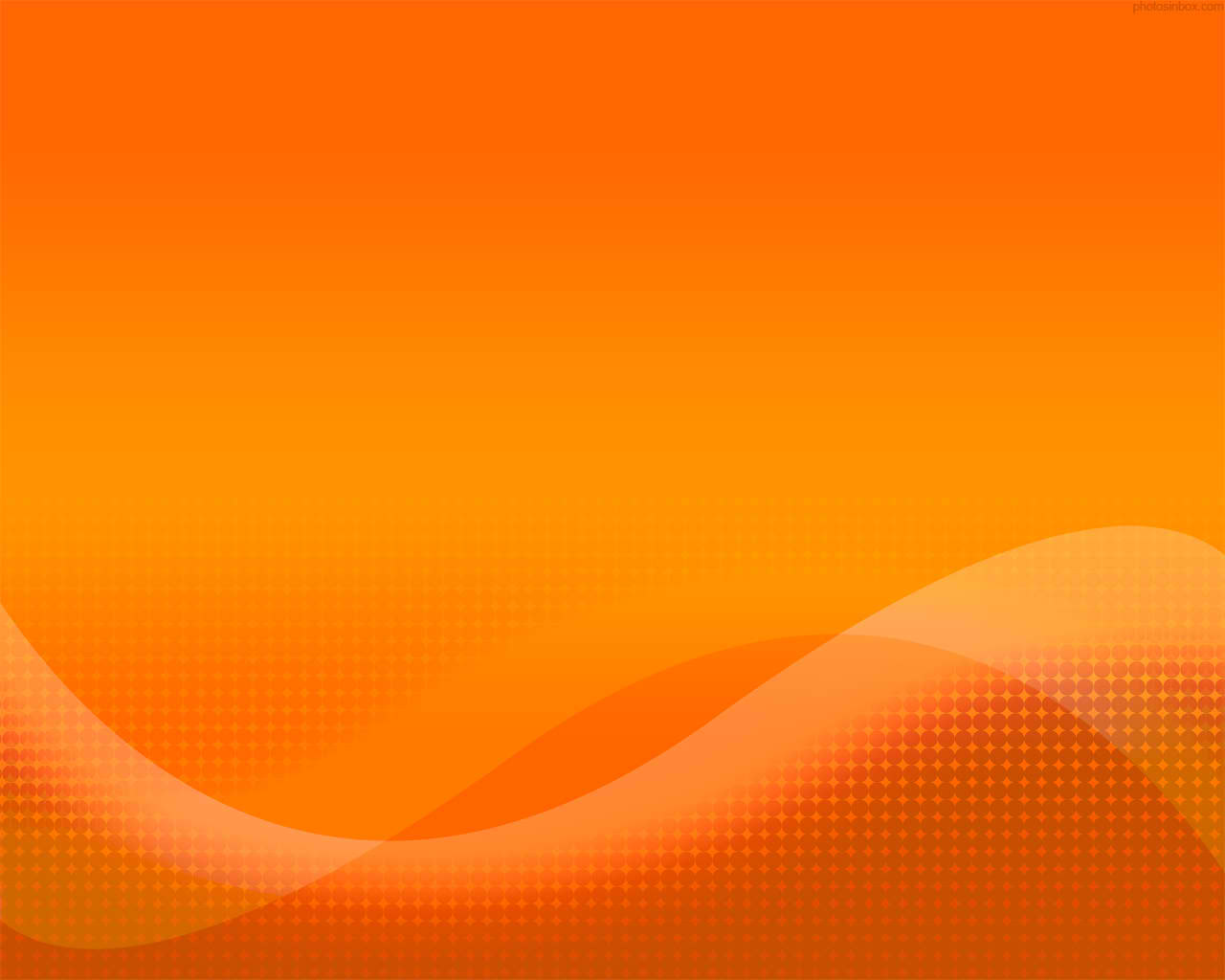 PSHS Foundation, Inc.

PURPOSE
To maintain educational excellence by bridging the gap between available government funds and the actual financial requirements needed by the school.
PSHS Foundation Inc. 2017
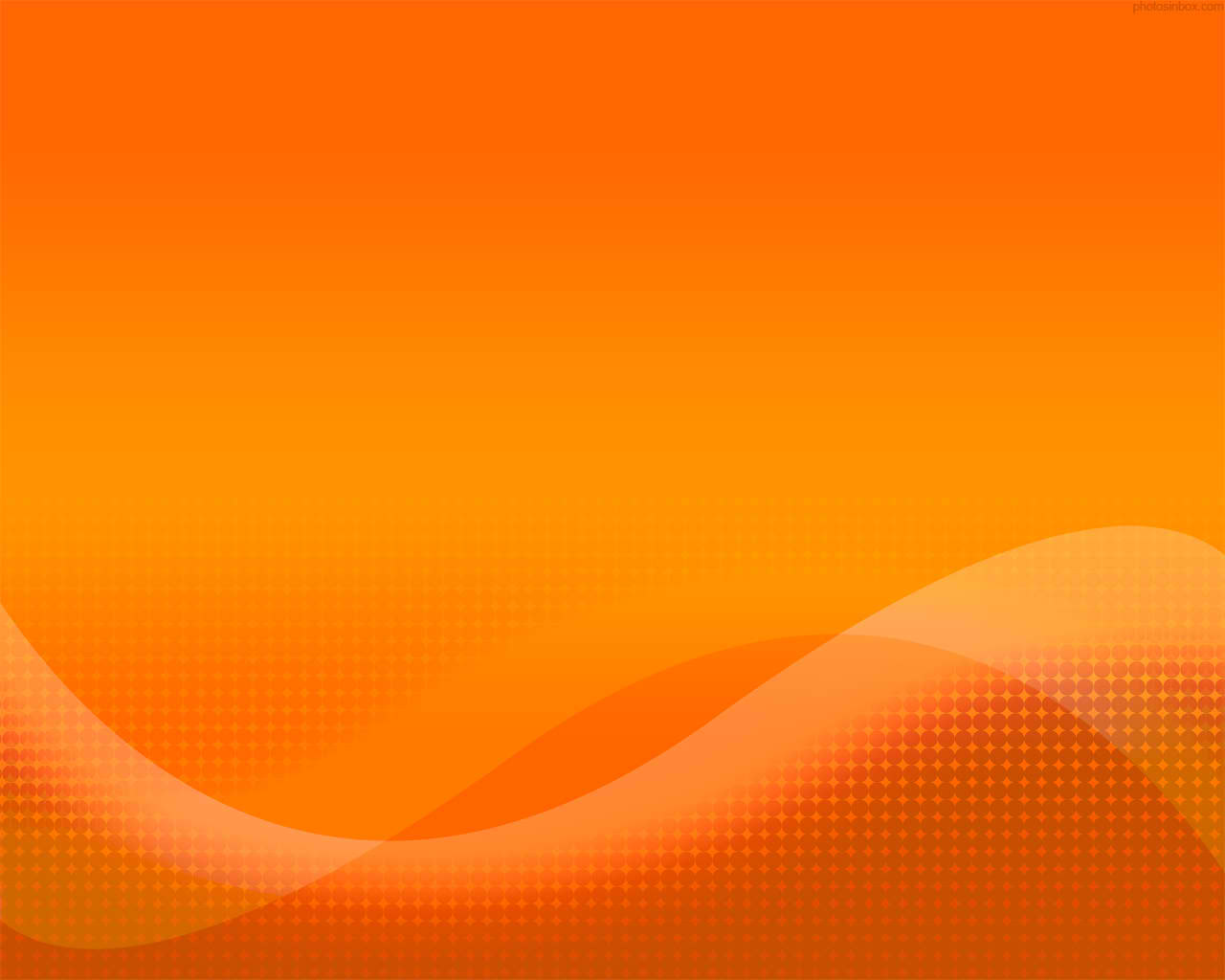 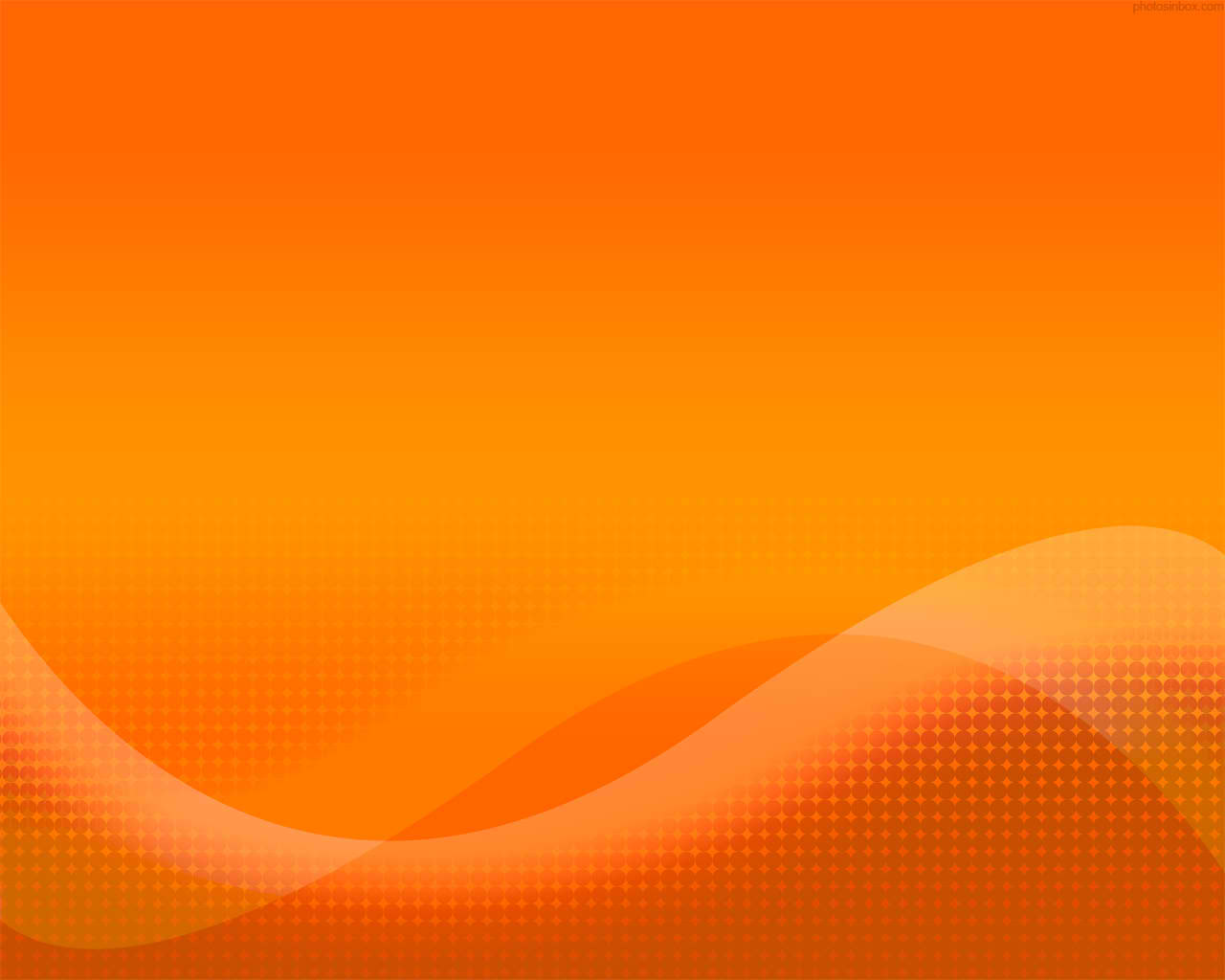 GODPARENT PROGRAM
PSHS Foundation Inc. 2017
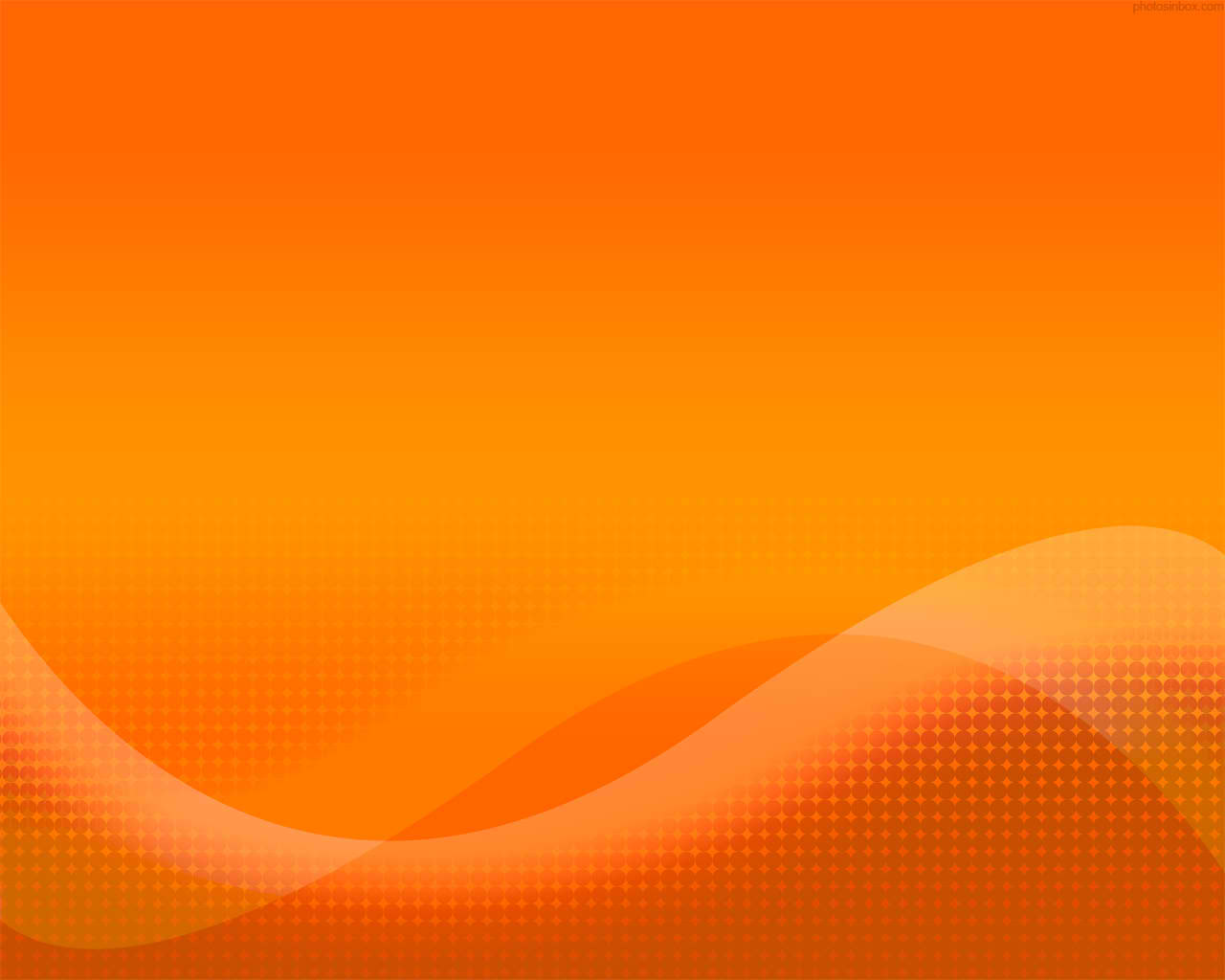 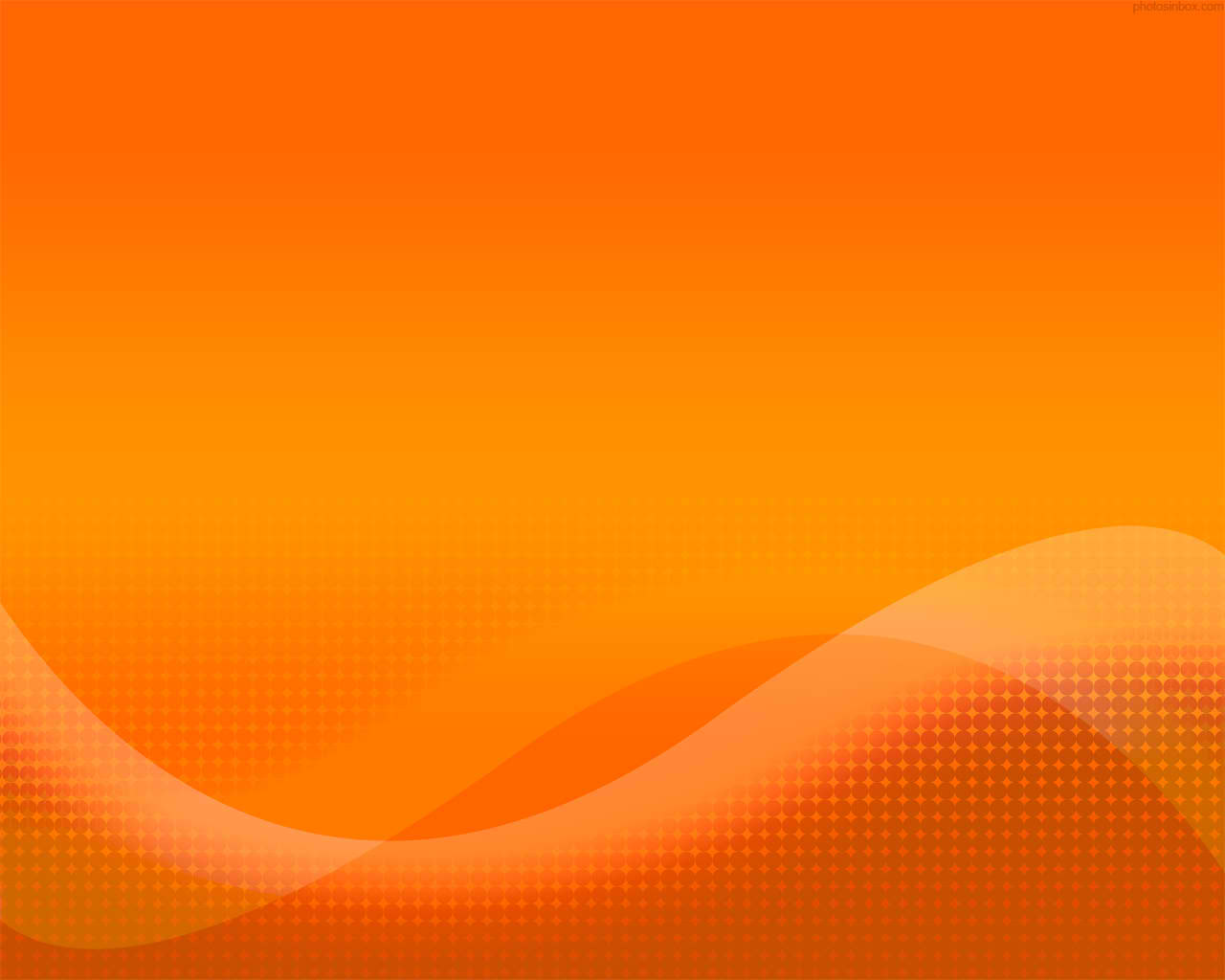 GODPARENT PROGRAM
AY 2016-2017
GODCHILDREN	:	98
   (in college)       :       10
GODPARENTS	:	67
Monthly Stipend	:	P2,000.00 – P5,000.00
TOTAL FUND REQUIREMENT		
					:      P2,680,000.00
PSHS Foundation Inc. 2017
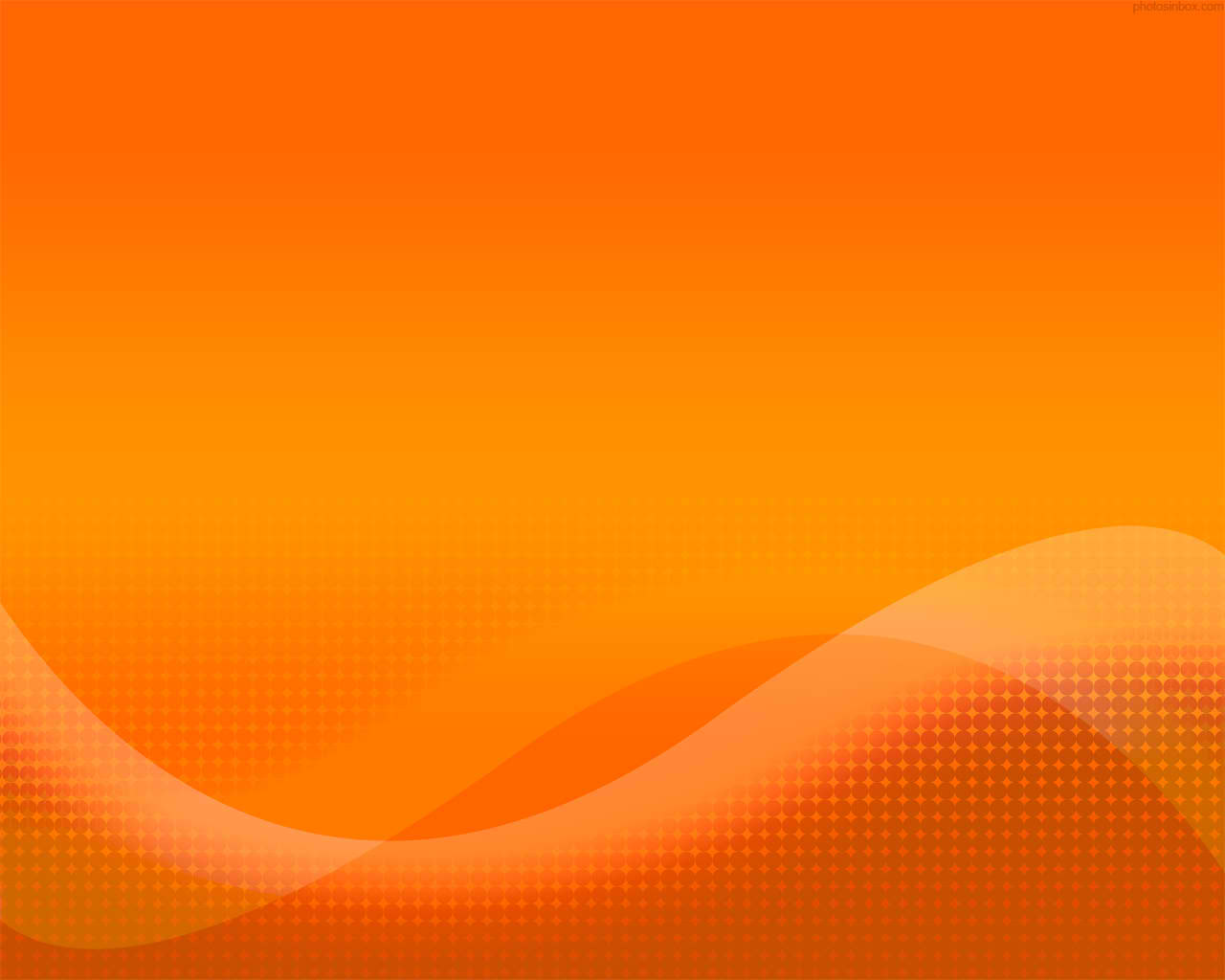 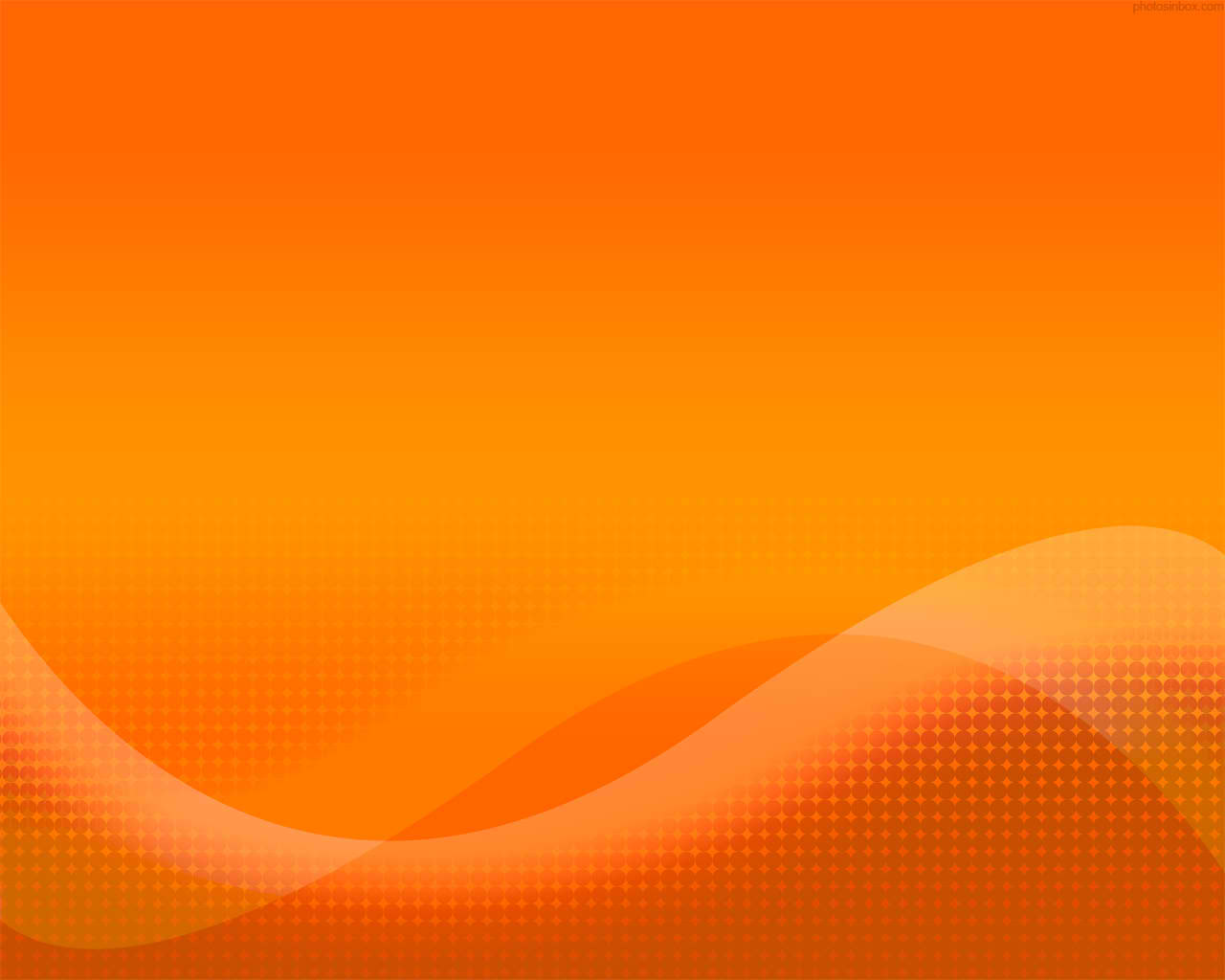 GODPARENT PROGRAM
PSHS Foundation Inc. 2017
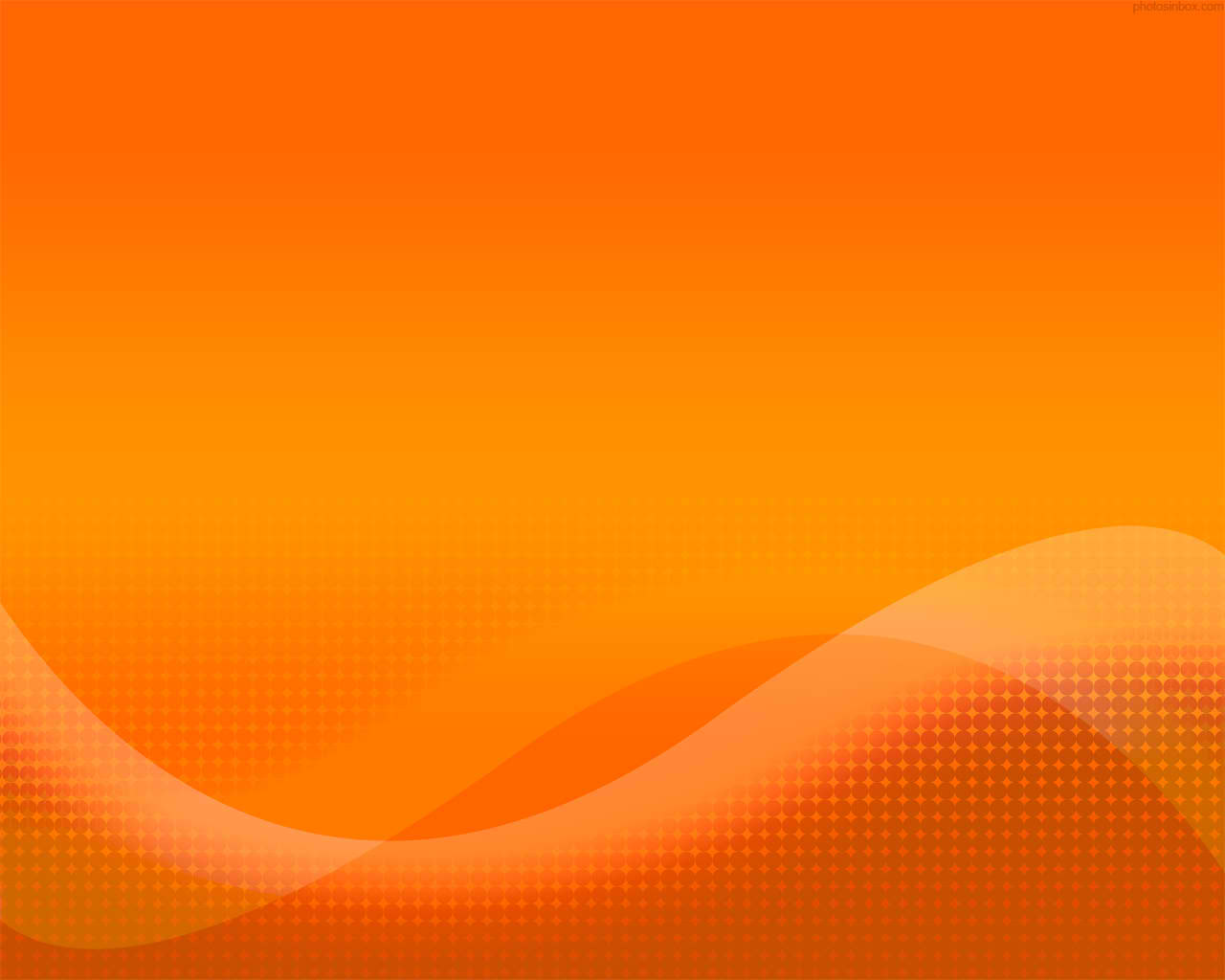 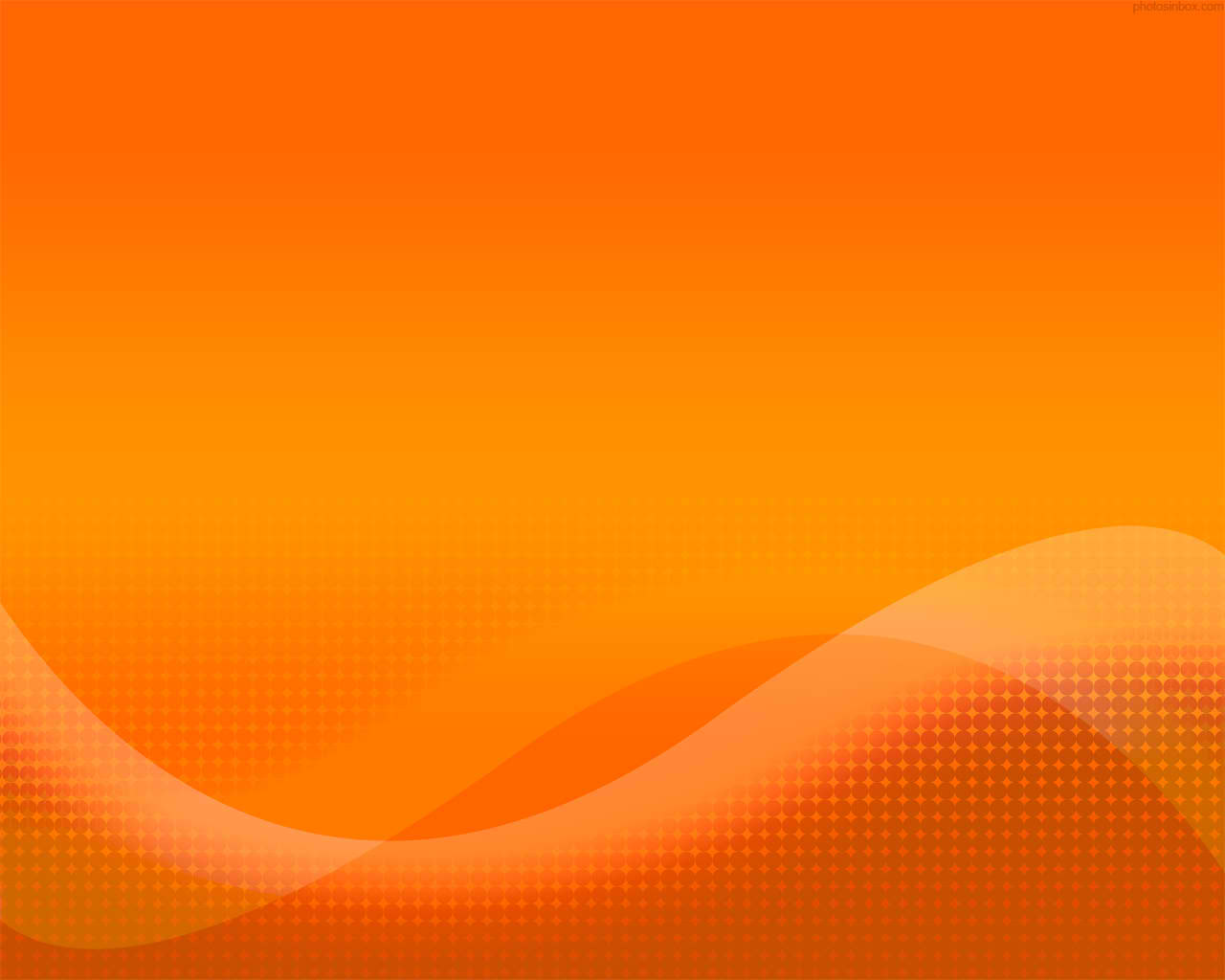 Main Campus
  GODPARENT PROGRAM
Powered By: Parents, Alumni and Corporations
Godchildren Care Fund (GCF) SY 2016-17
P1,363,028.00
PSHS Foundation Inc. 2017
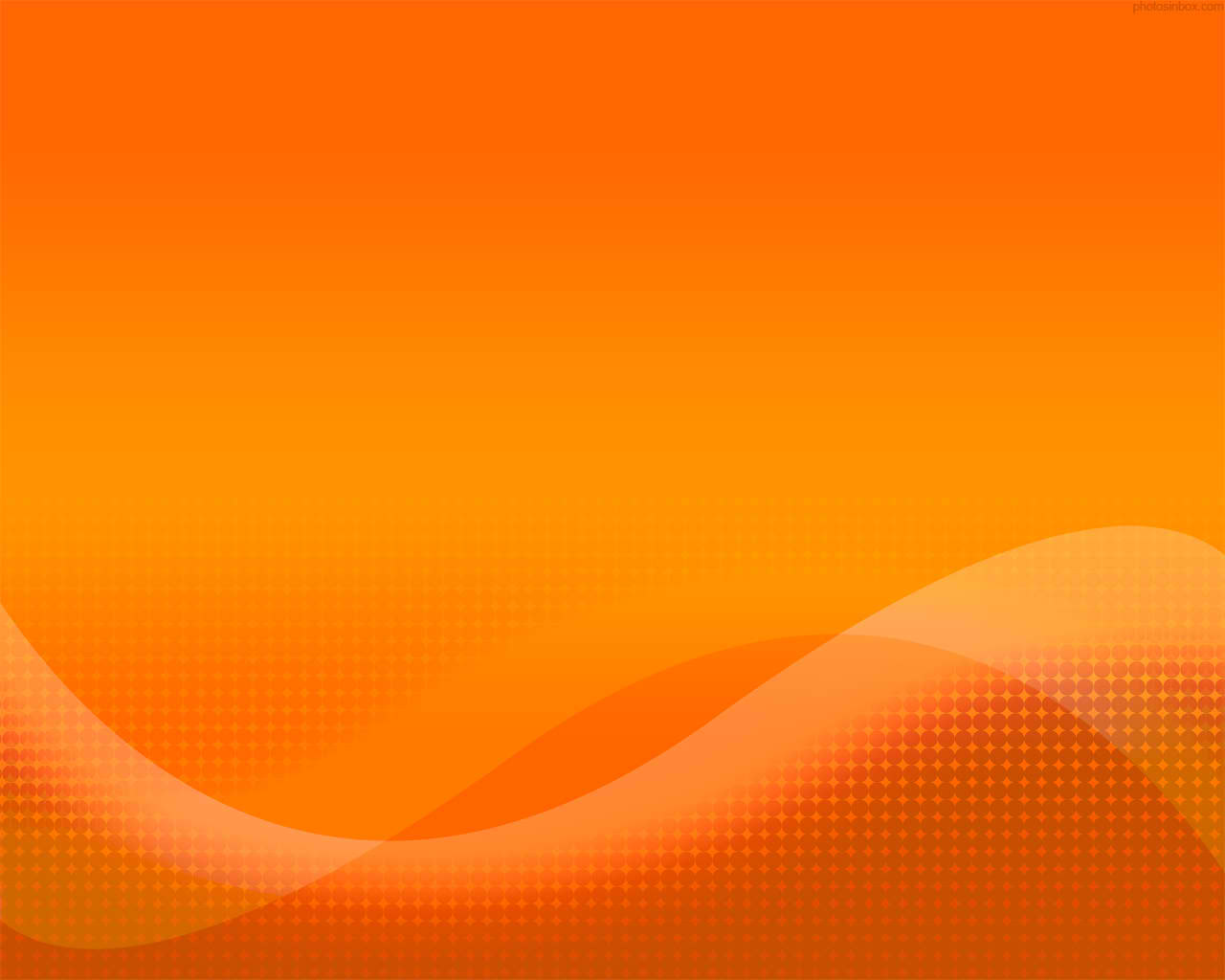 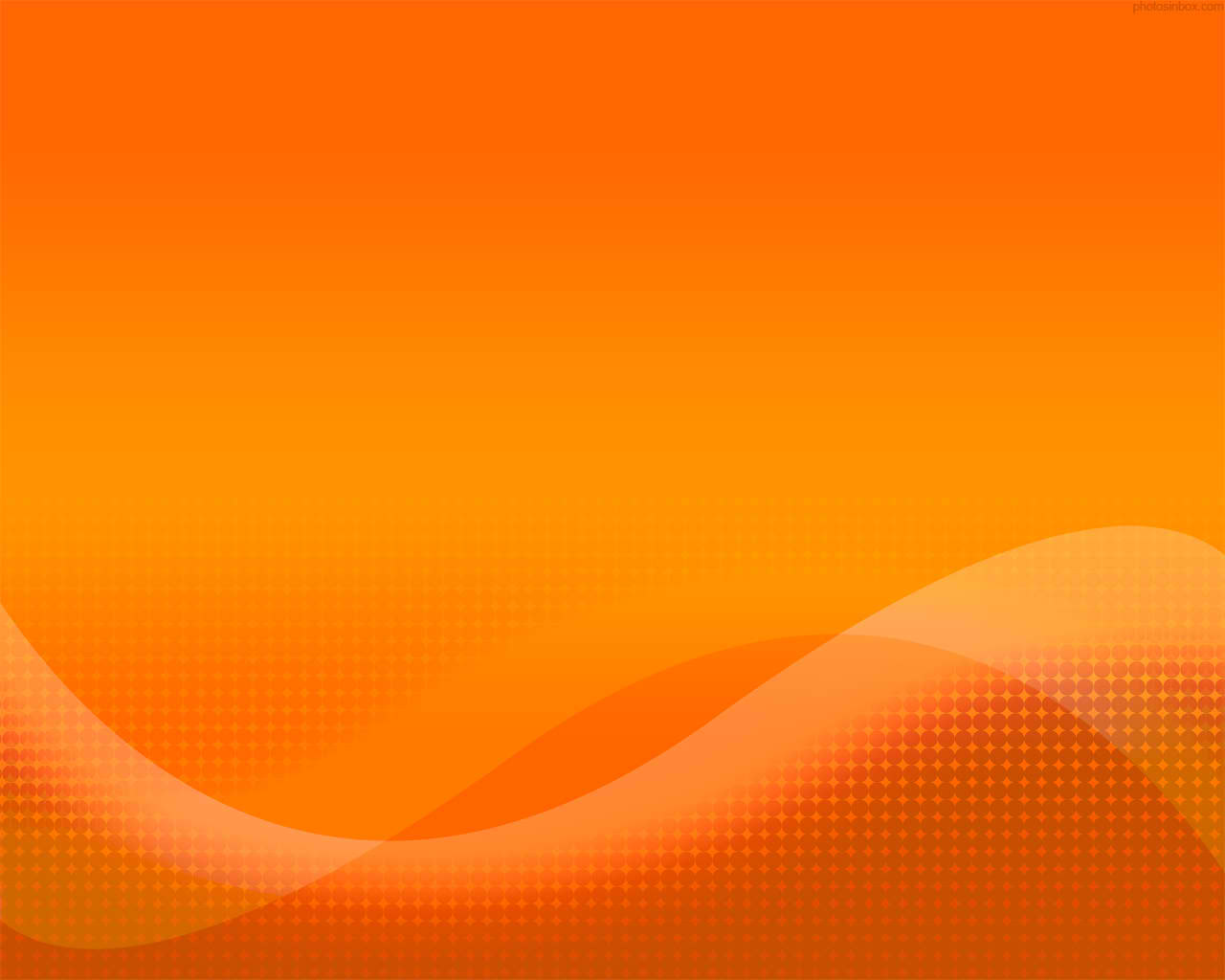 GODPARENT PROGRAM
Powered By: Parents, Alumni and Corporations
Godchildren Care Fund (GCF)
“The GCF is intended to address special needs of the godchildren and for that matter, any other PSHS student needing assistance, particularly to address academic and  health concerns and corollarily for participation in major co-curricular activities. Only PSHS recommended appeals for assistance shall be considered for funding. Assistance shall be provided upon Board en banc approval.”
PSHS Foundation Inc. 2017
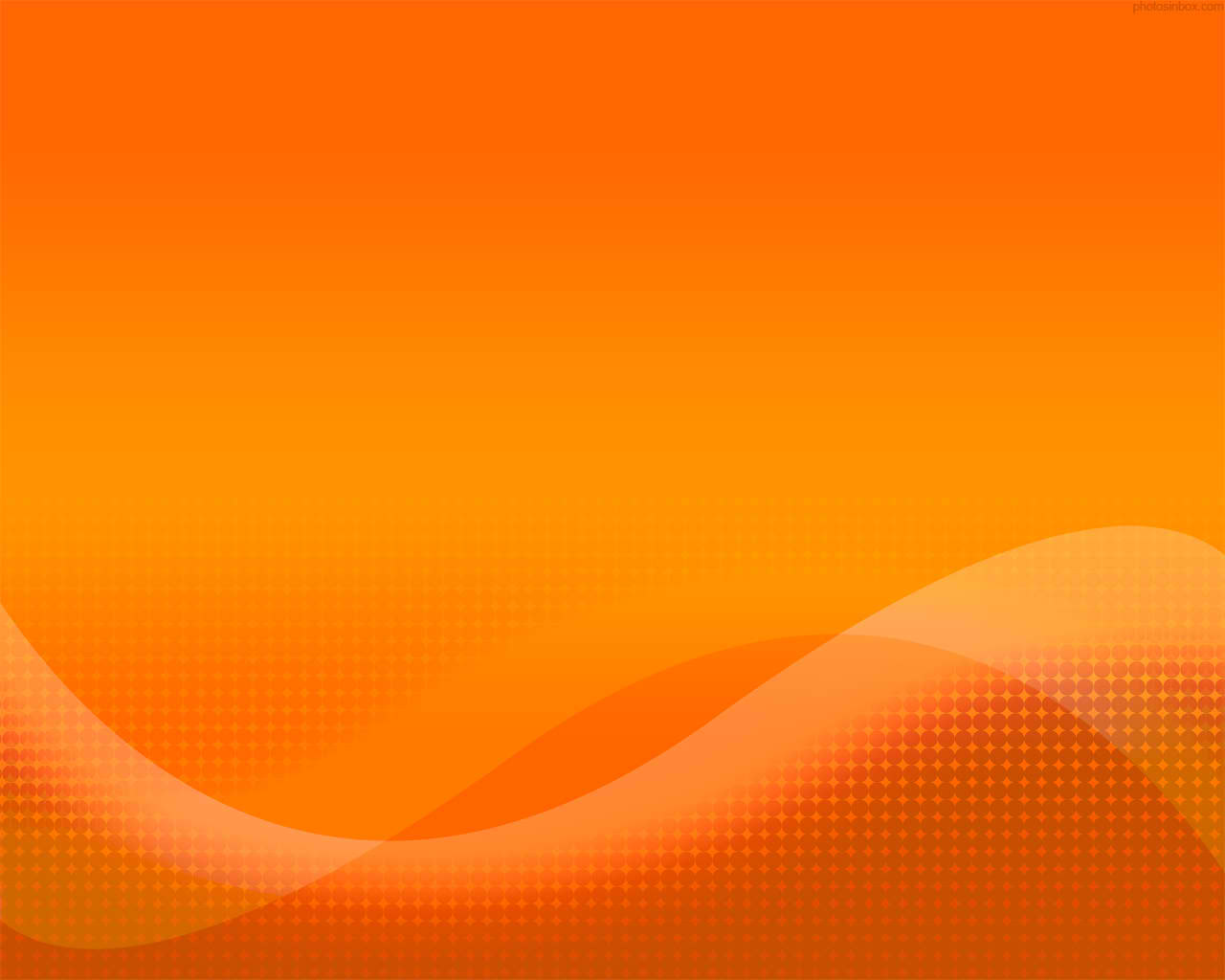 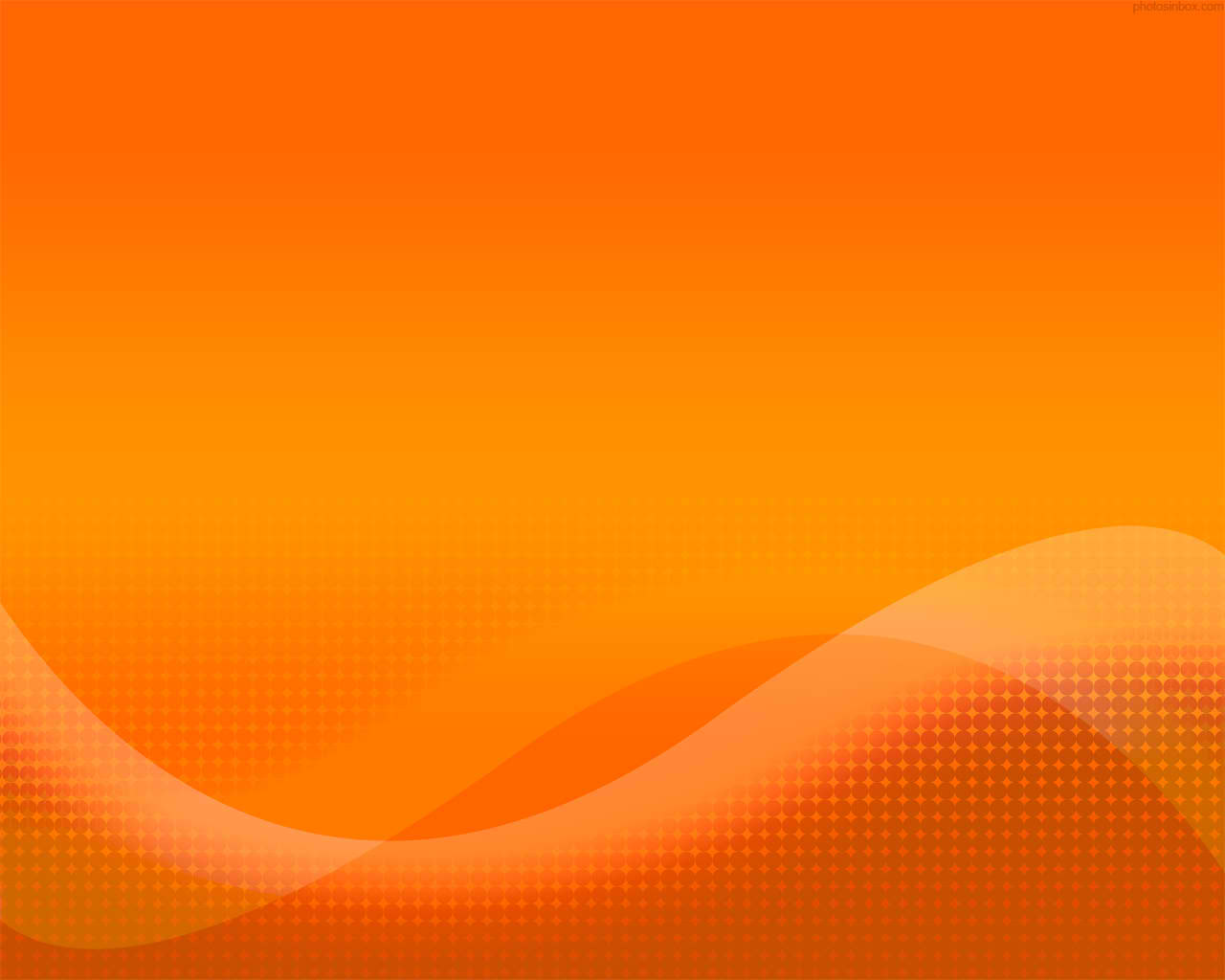 GODPARENT PROGRAM
PSHS Foundation Inc. 2017
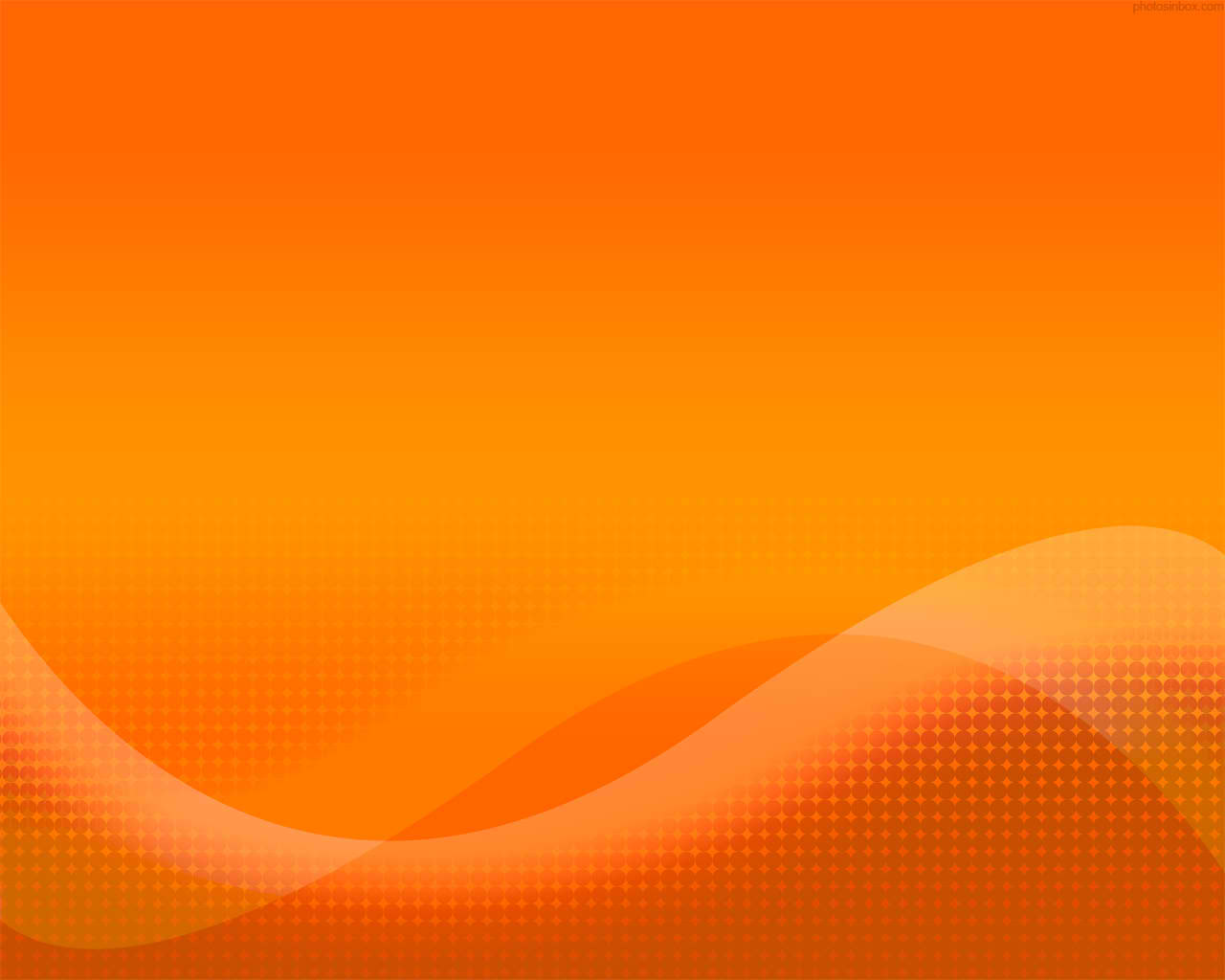 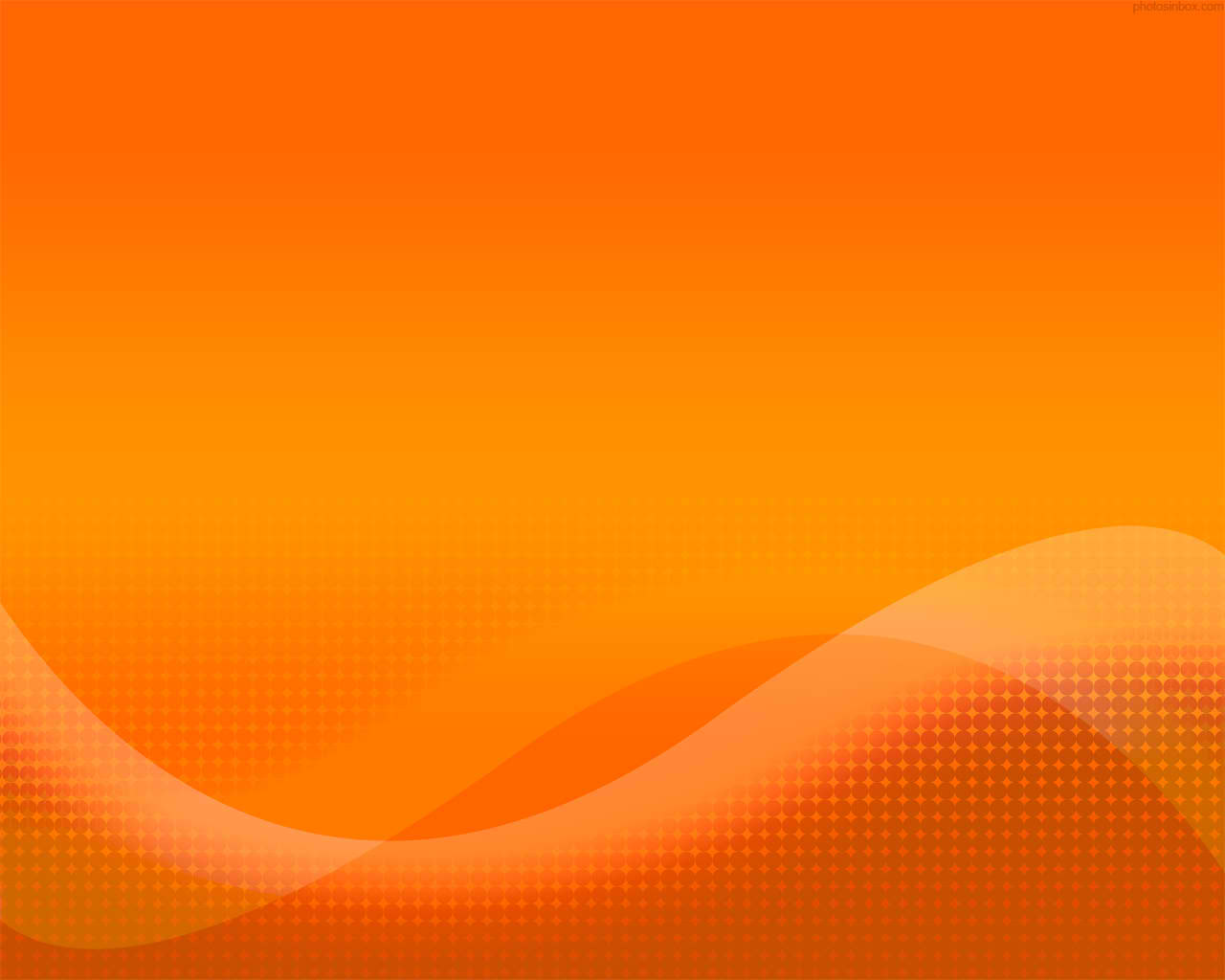 GODPARENT PROGRAM
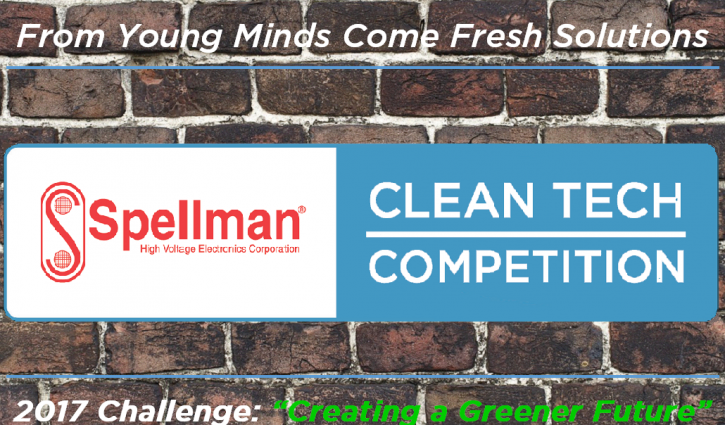 PSHS Foundation Inc. 2017
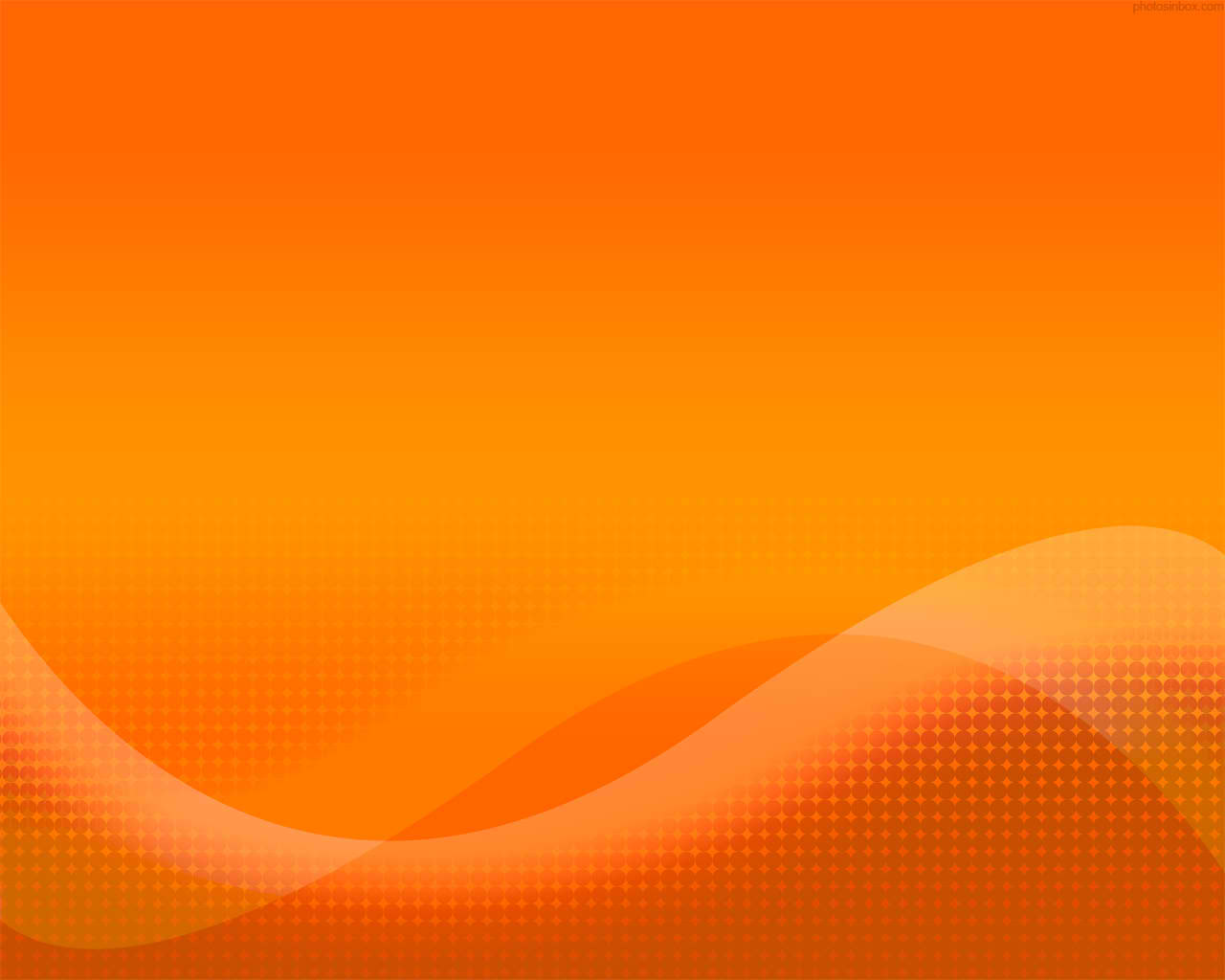 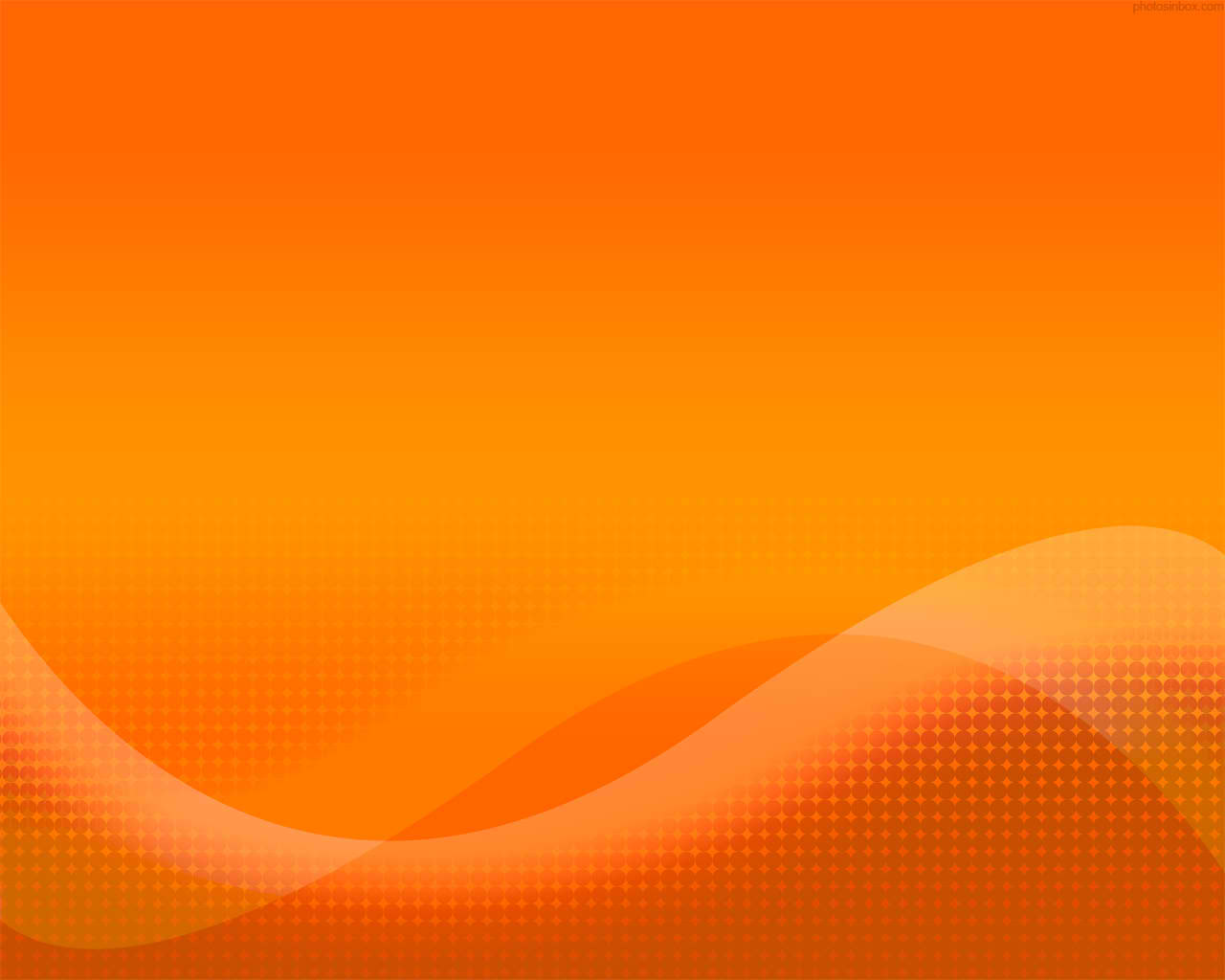 GODPARENT PROGRAM
Congratulations to PSHS Main Campus Grade 11 students: Godchildren Maded Battara, III, Justine Marcus Opulencia and Philippe Gene Bungabong! Their research project: “Development of an Integrated On-Line System for the Regulation of Household Electricity Consumption” has bested 15 entries in the Philippines and 330 entries worldwide, and is among the 10 finalists at the Spellman CleanTech Competition 2017.  The team will showcase their paper and gadget at Stonybrook University, New York, USA on July 14, 2017.
PSHS Foundation Inc. 2017
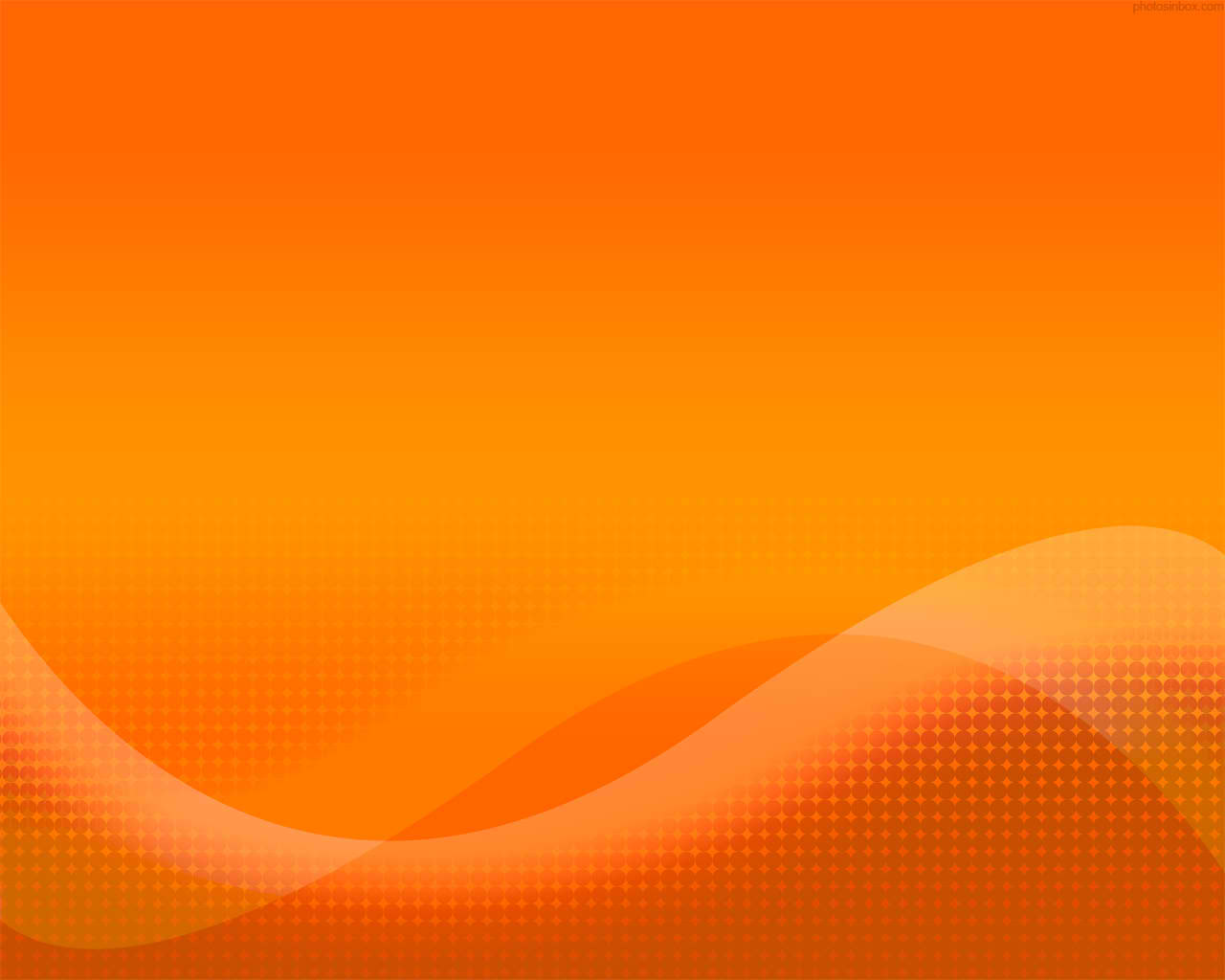 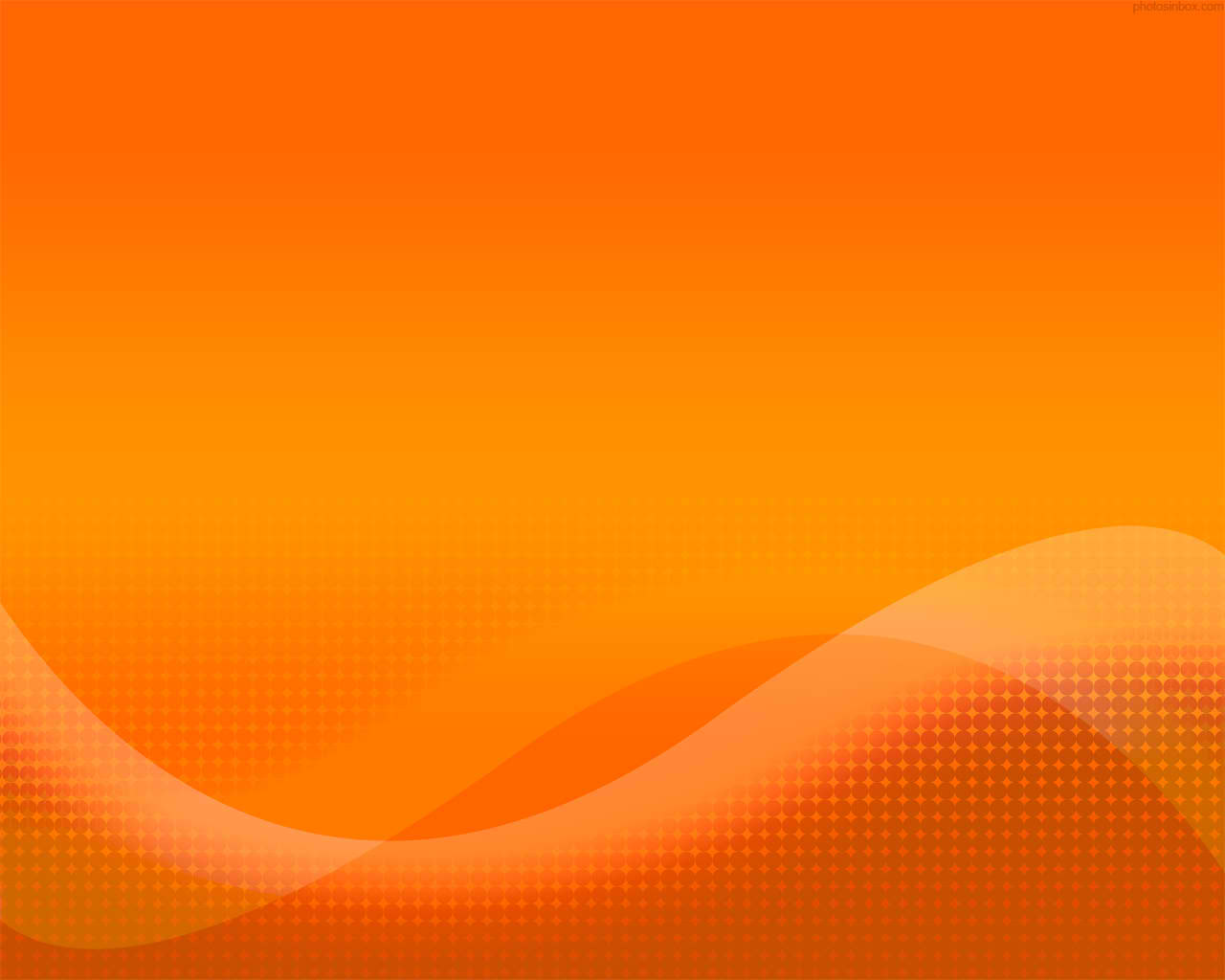 GODPARENT PROGRAM
yy
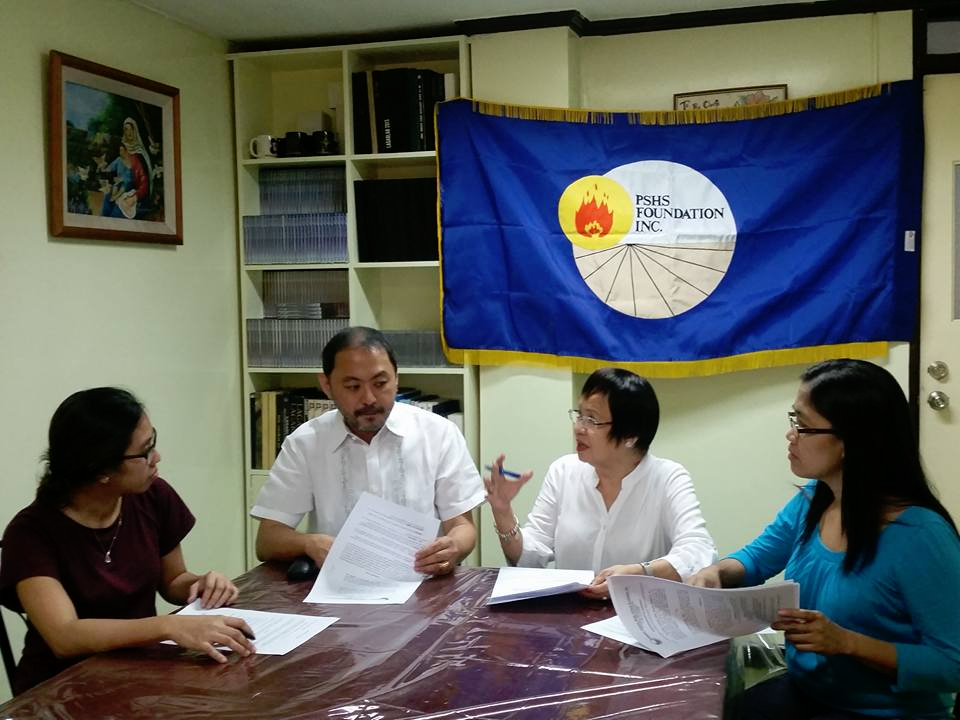 From LAO FOUNDATION, P1M for 20 godchildren, for SY 2016-2017
PSHS Foundation Inc. 2017
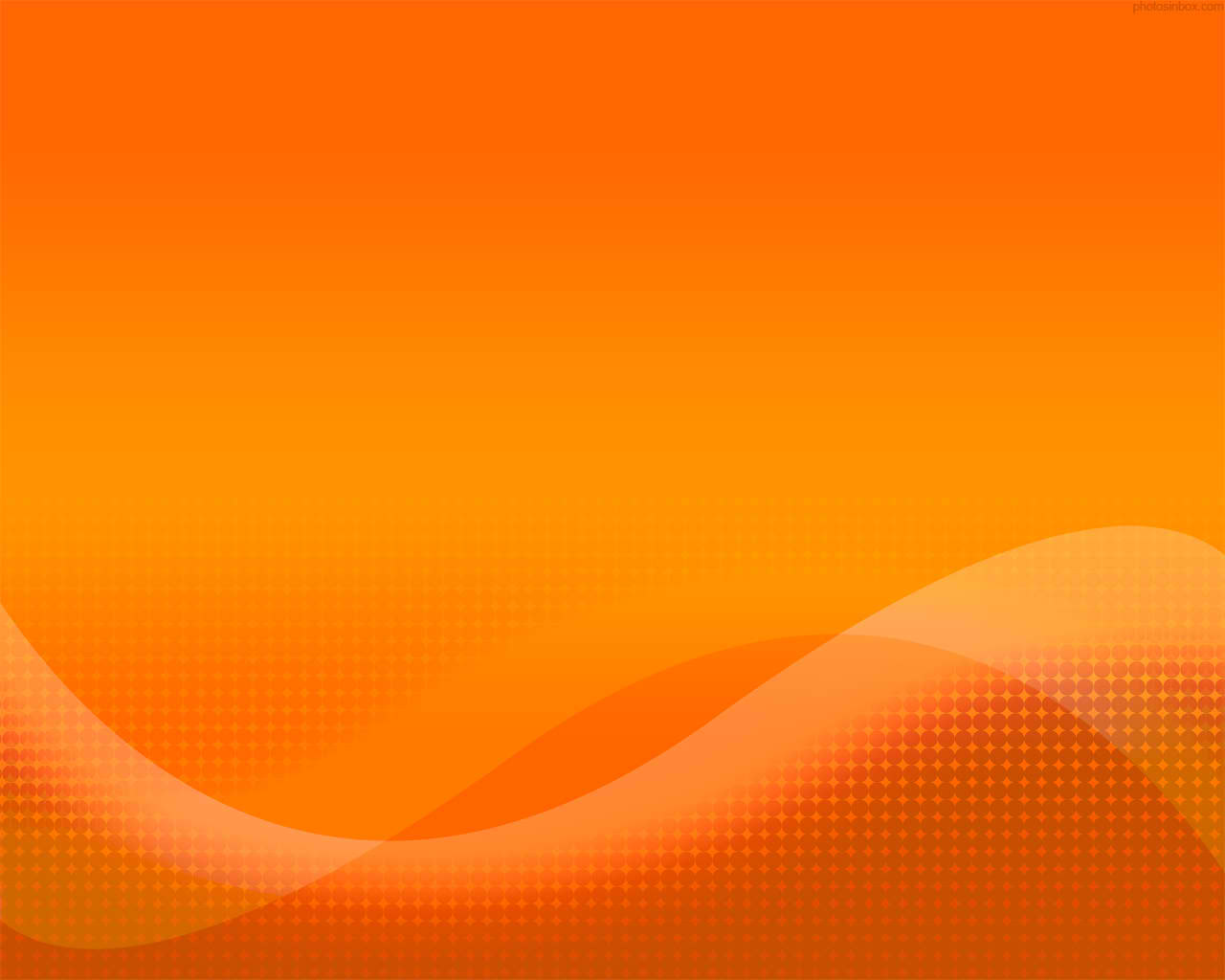 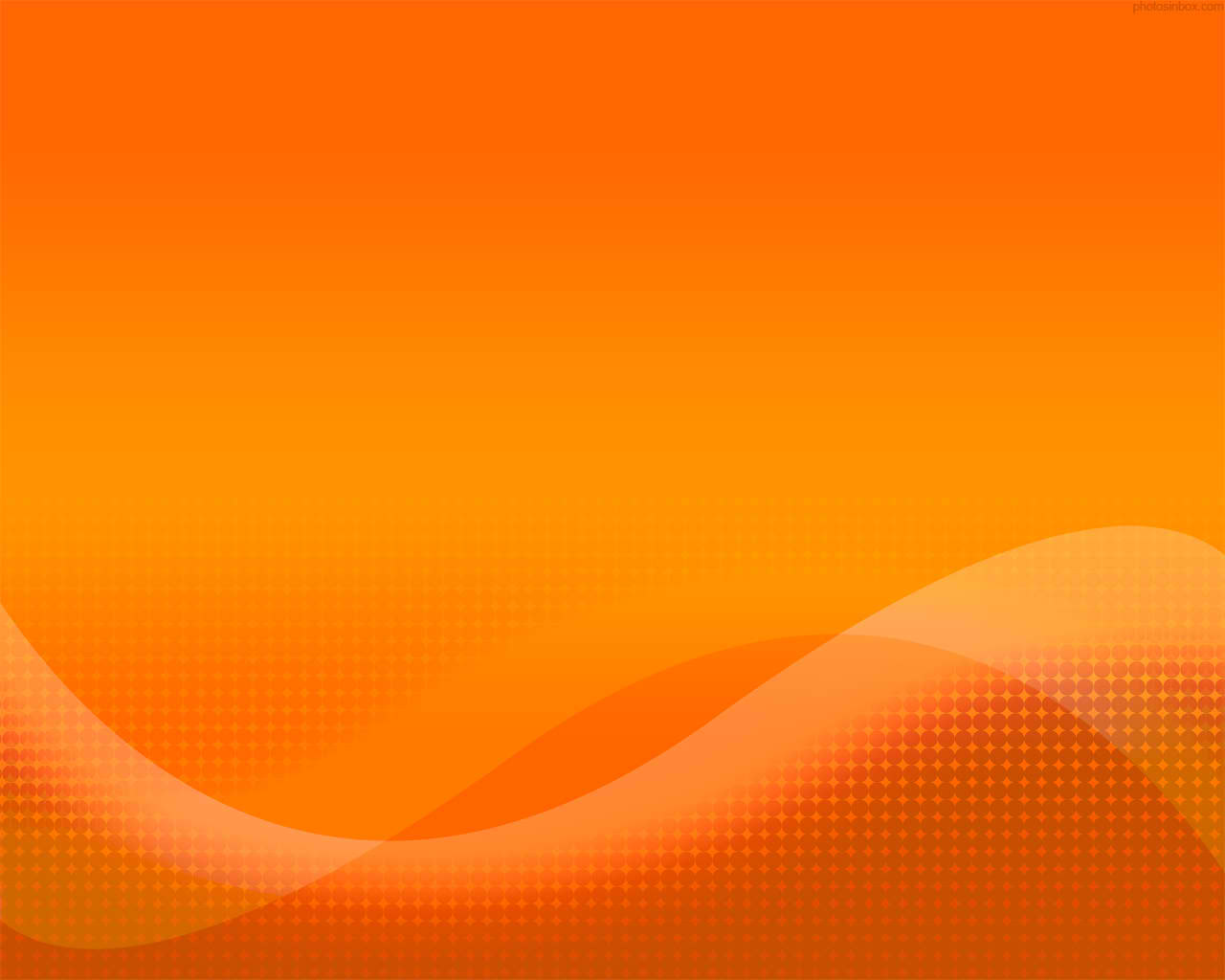 FACULTY ASSISTANCE 
AND DEVELOPMENT
PSHS Foundation Inc. 2017
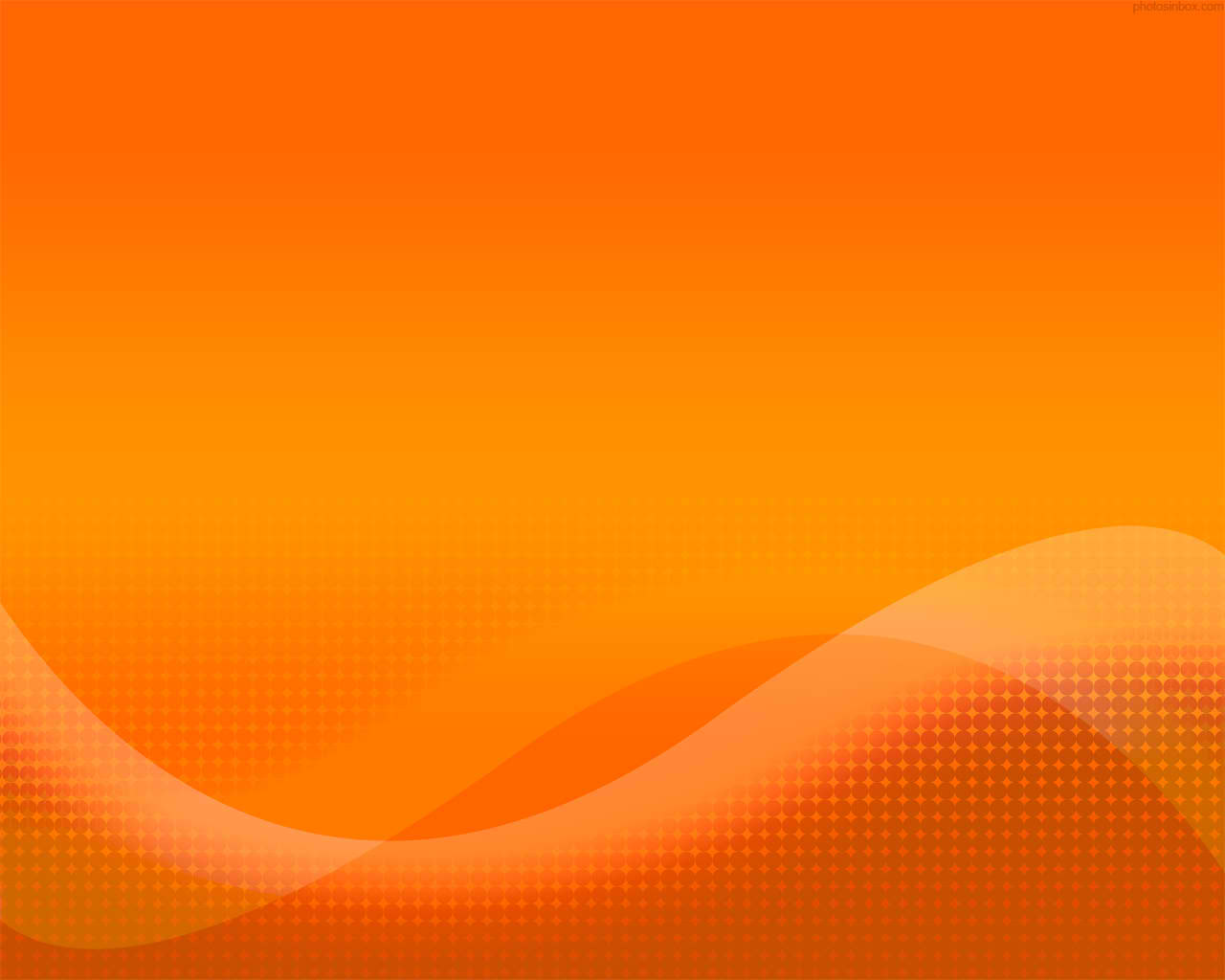 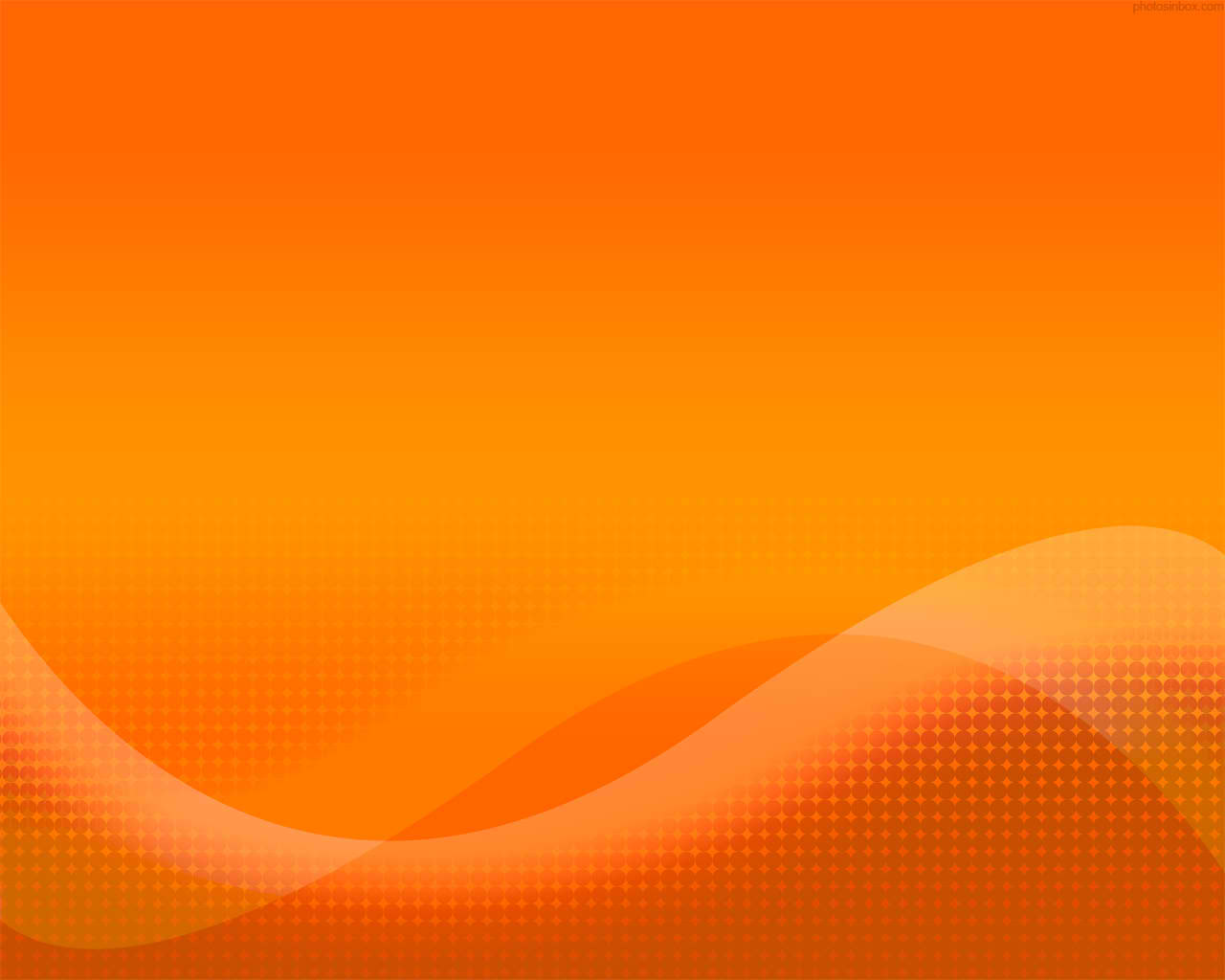 Faculty Merit Awards. 
	Total Amount of Awards SY 2016-2017
P 935,000.00
    “A” Teachers =        21     (P1,500@/mo.) 
  “B” Teachers =        59     (P1,000@/mo.)
  “C” Teachers =          0   
    Faculty in Admin =  3      (P1,000@/mo.)
 Total No. of Teachers = 83
PSHS Foundation Inc. 2017
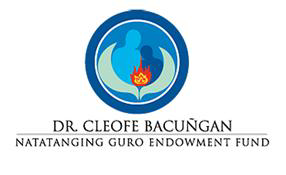 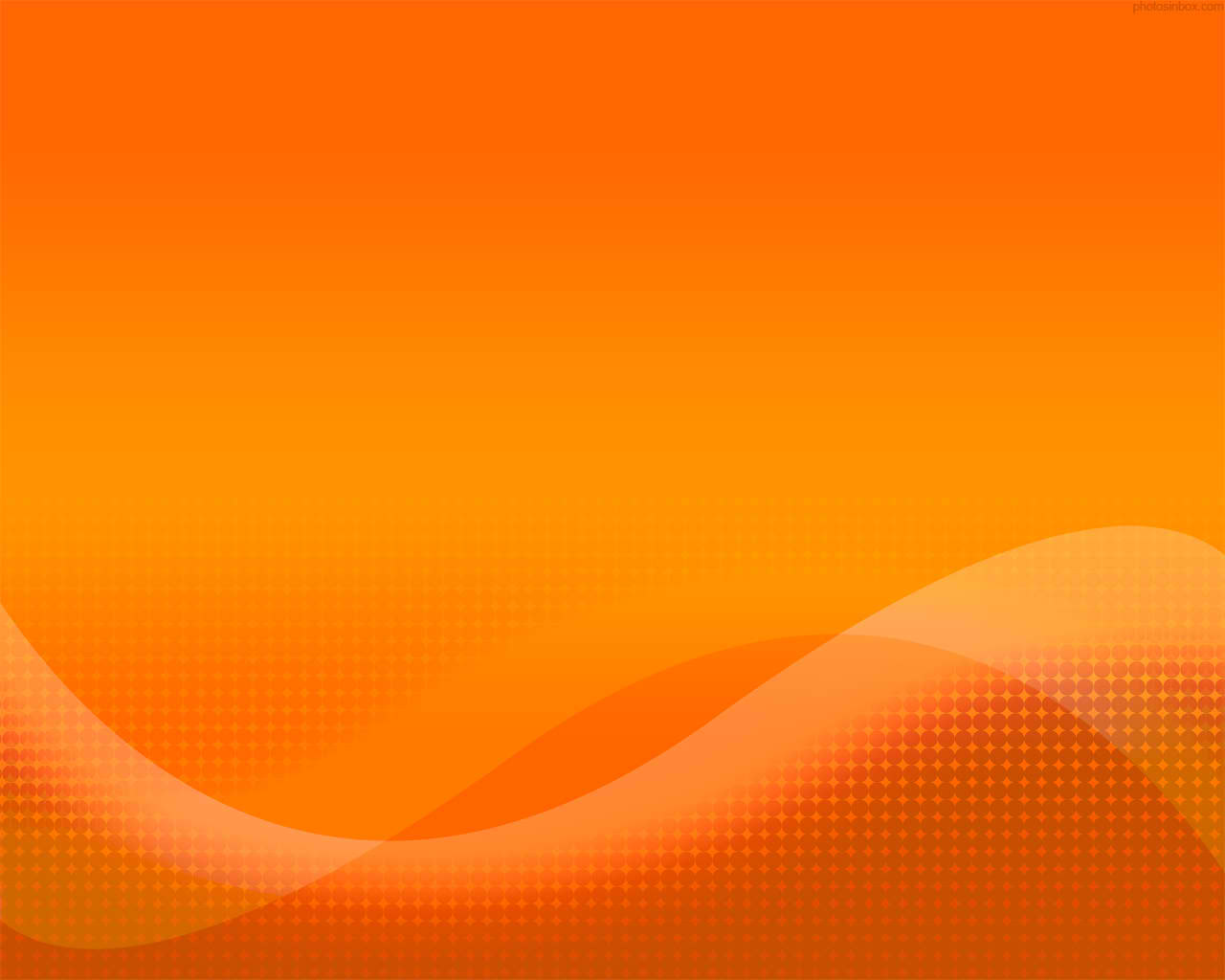 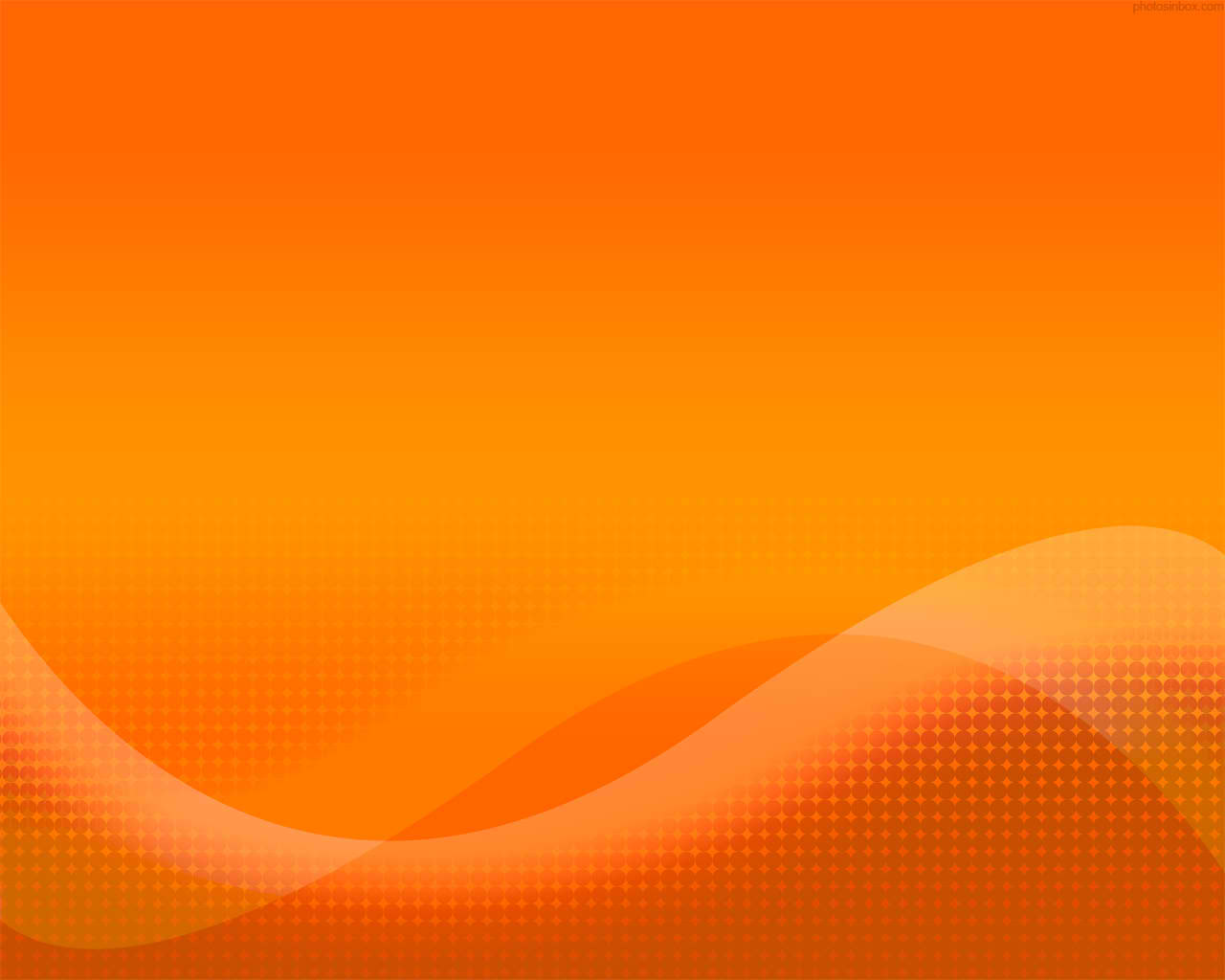 The 4th CLEOFE M. BACUÑGAN Natatanging Guro Awards
SELECTION PANEL
Dr. Marian Roque, ’82, Chair; 
Dr. Danilo Lachica, ’71-B, Member (PSHS System Representative; 
Prof. Prospero Naval, ’78, Member (Academe); 
Ms. Ani Almario, Member (Secondary Education Expert) and 
Ms. Luzita Alcid, Member (retired PSHS Faculty).
PSHS Foundation Inc. 2017
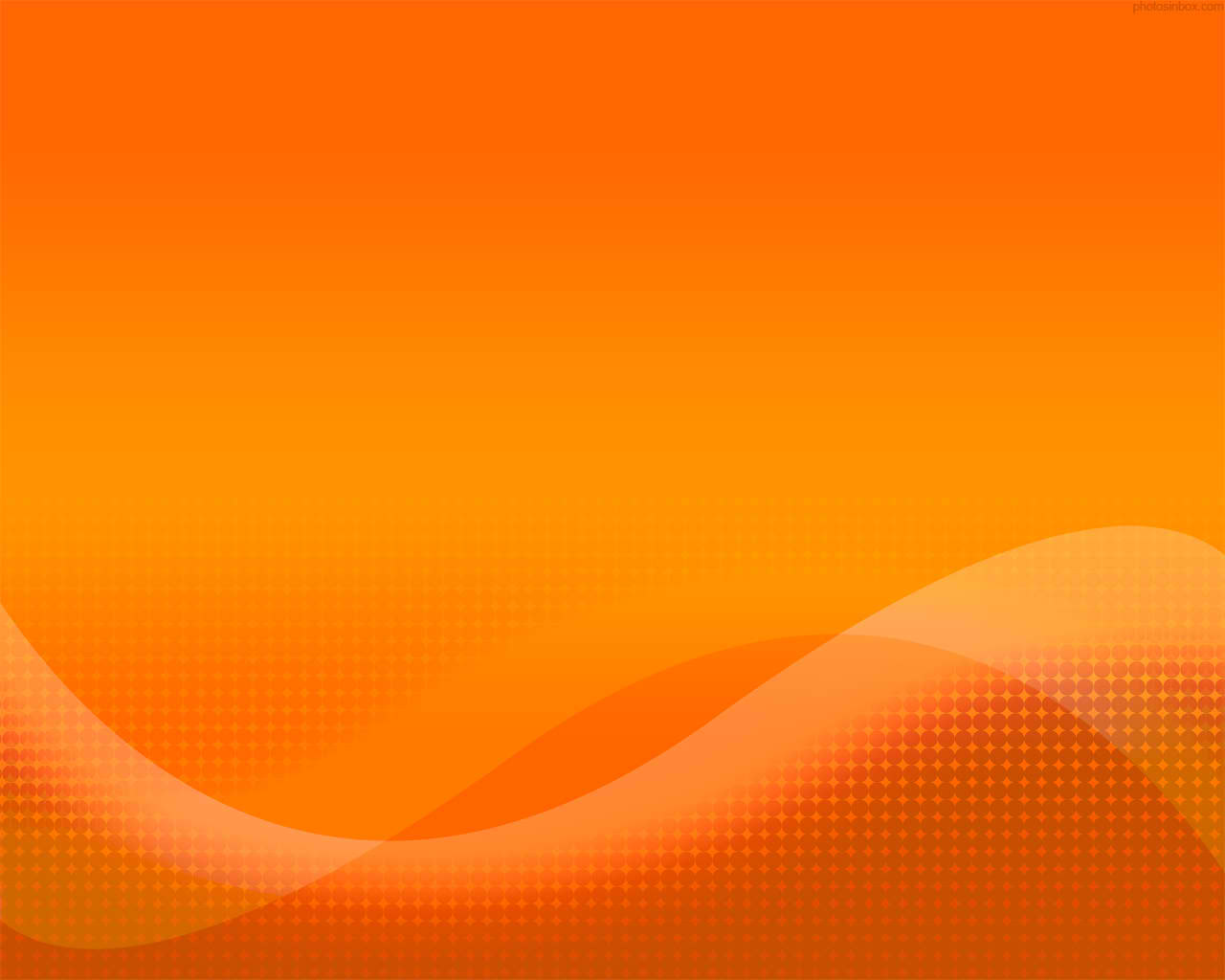 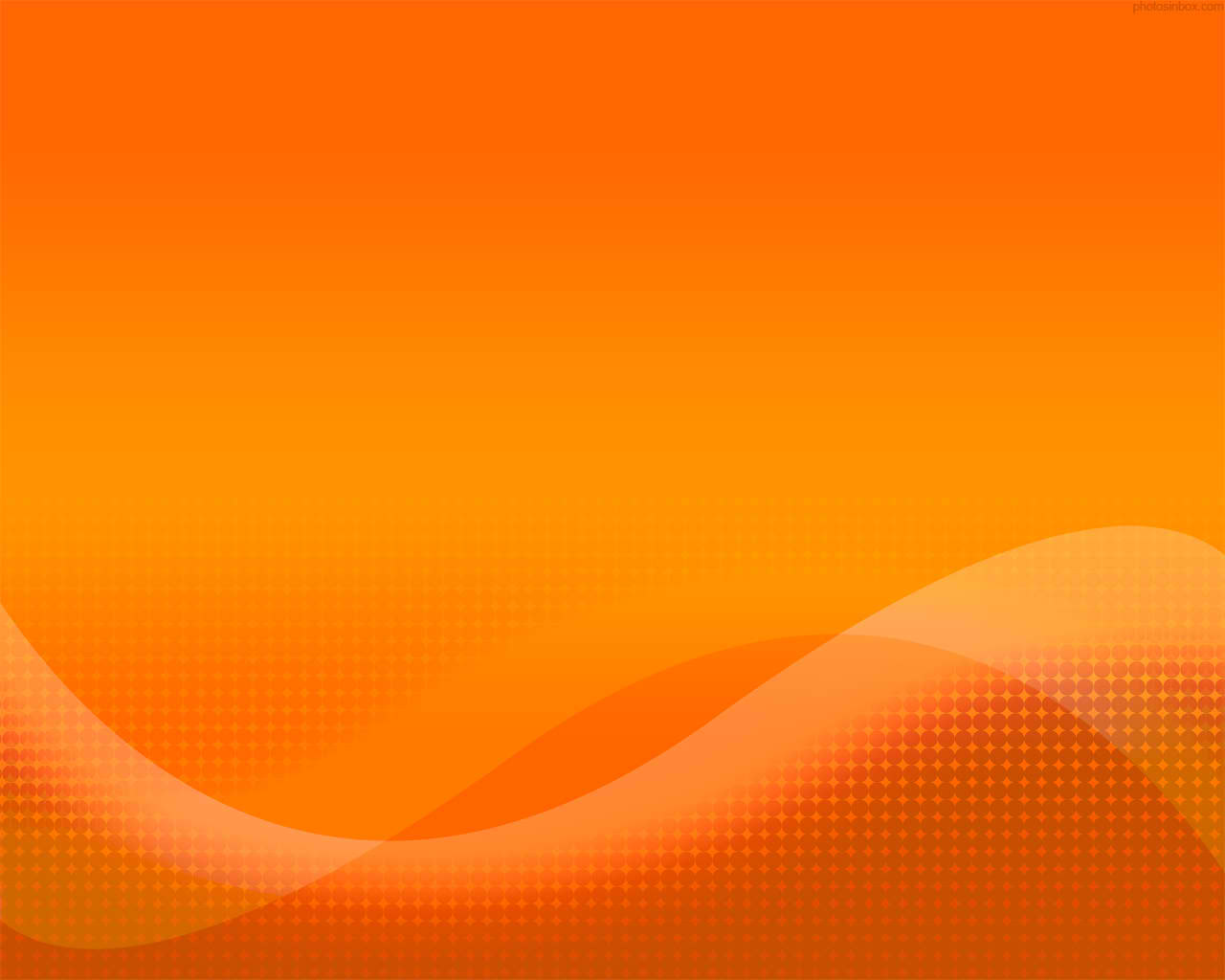 Main Campus
Faculty Assistance: AGNES B. VEA GRANT
Given by the Vea Family
yy
AGNES B. VEA GRANT
(provides financial assistance to teachers in their pursuit of graduate studies)
Beneficiaries SY 2016-2017
Dawn Crisologo, ‘97 - Masters in Environment
       and Natural Resources Management
PSHS Foundation Inc. 2017
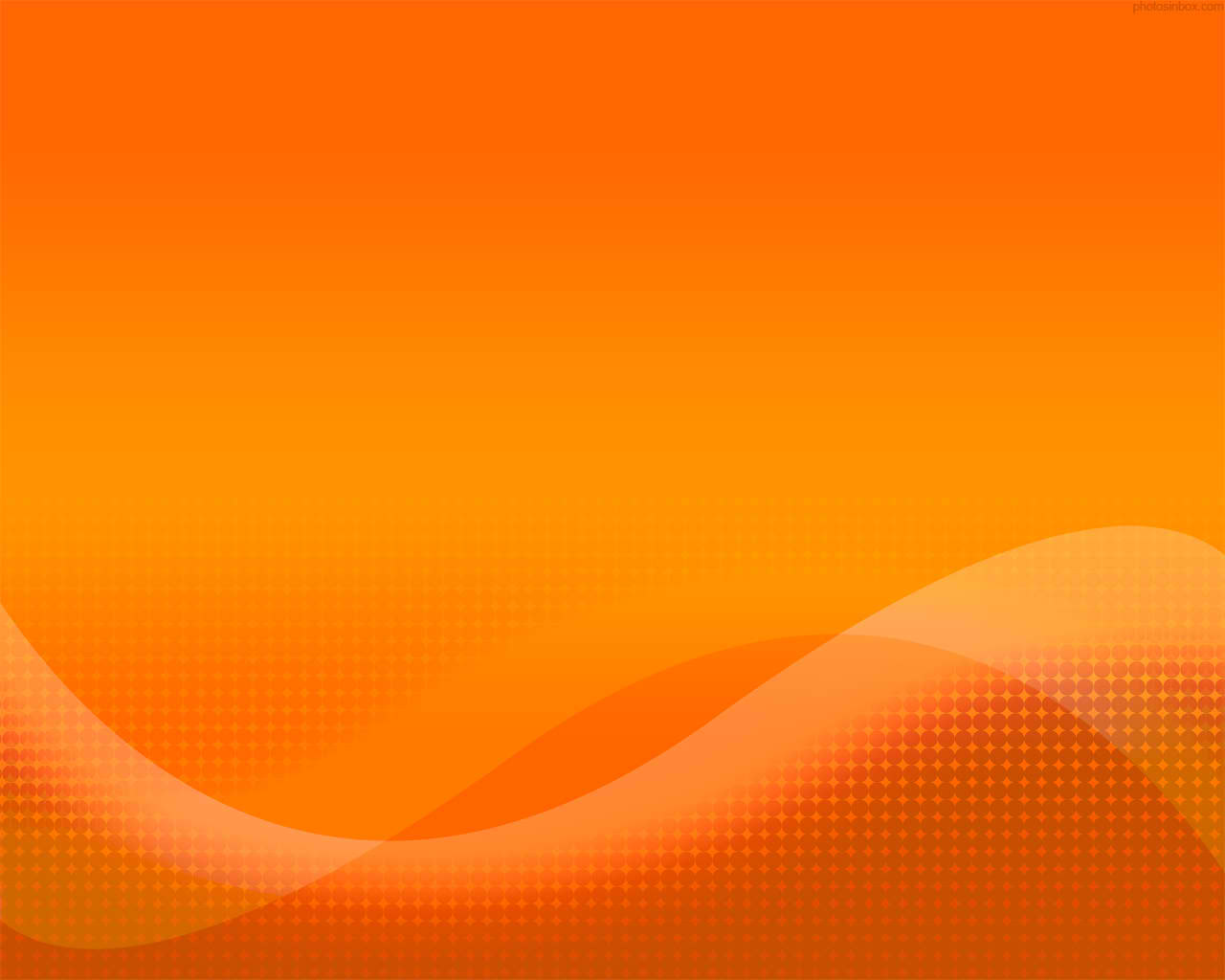 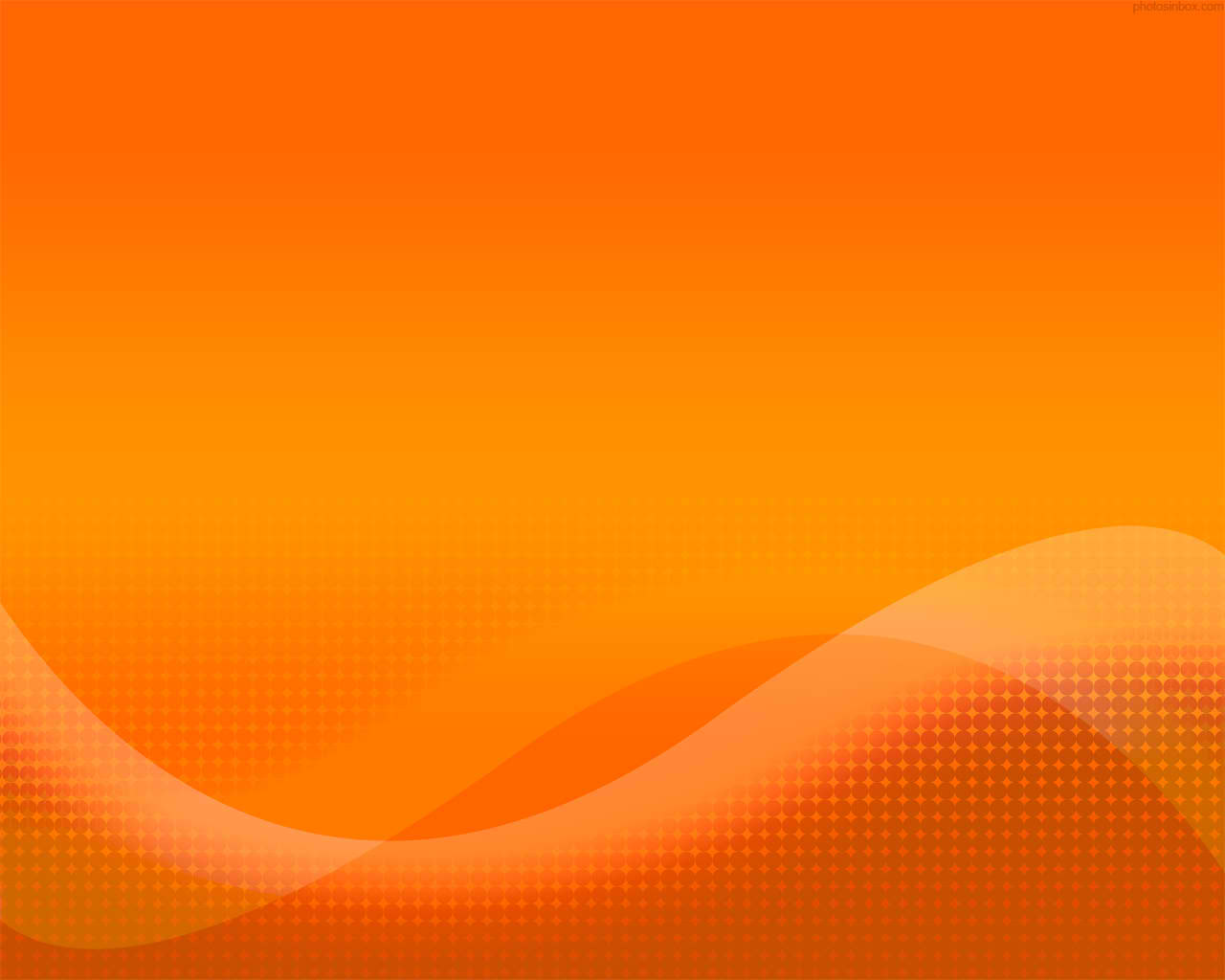 yy
DONATIONS
PSHS Foundation Inc. 2017
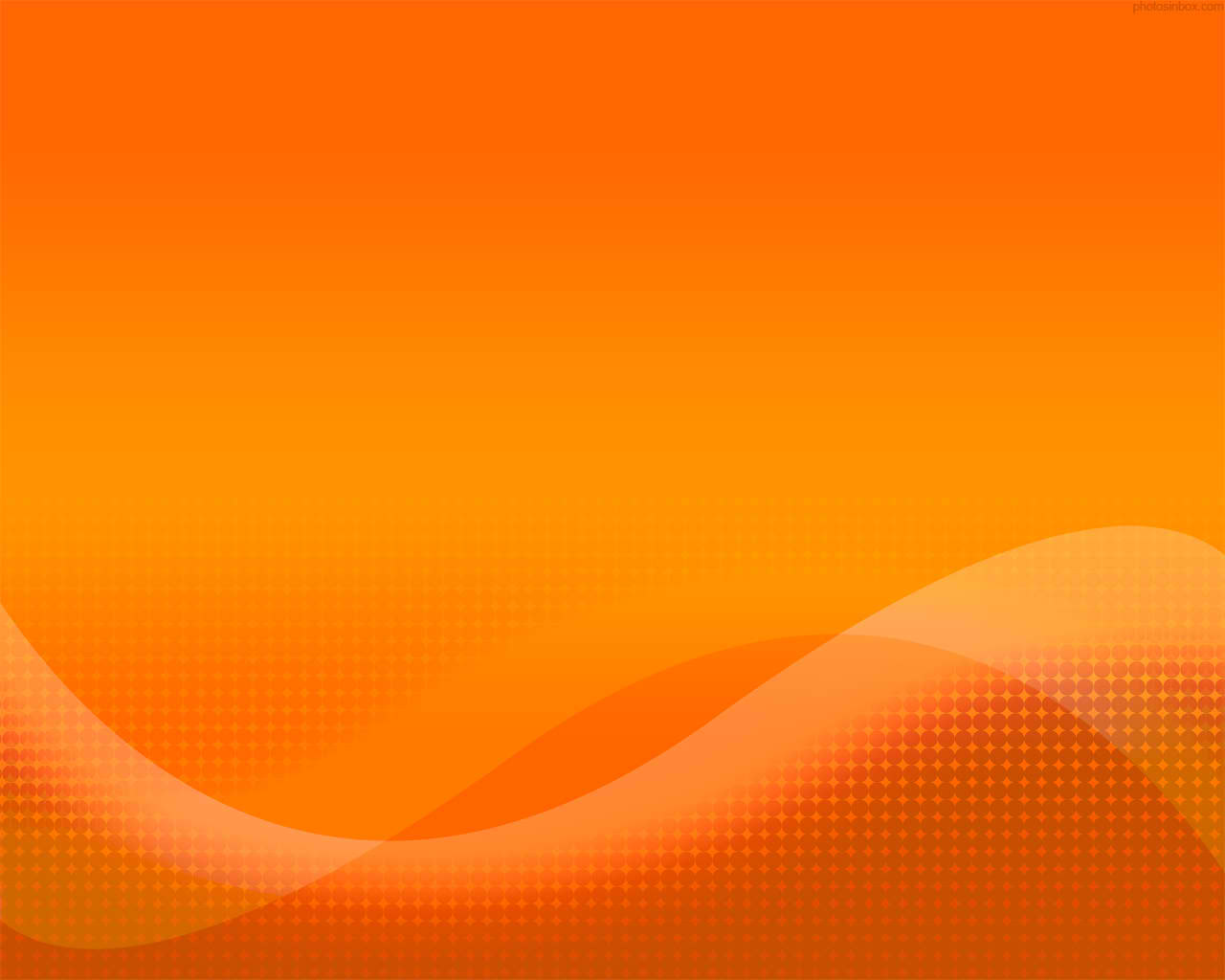 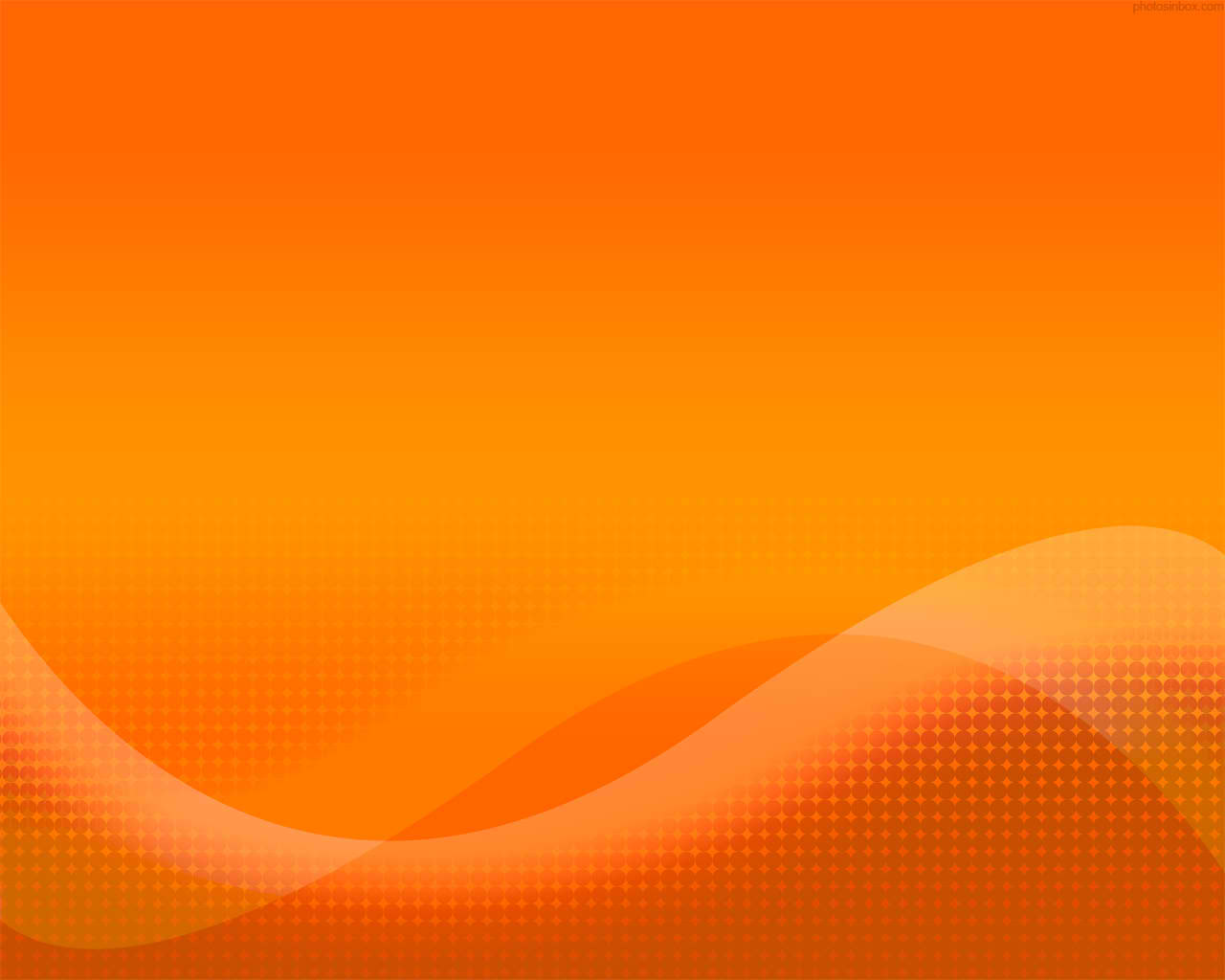 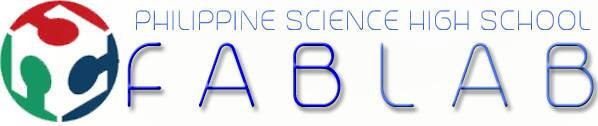 yy
GT Foundation (Metrobank Foundation Inc.) turned over their donation of P1M to the PSHS MC FabLab, held last July 20, 2016, at the Metrobank Executive Offices.  In attendance were: Ms. Sangsang Ty, GT Foundation, Mr. Aniceto Sobrepeña, Metrobank Foundation, Dir. VP Andres, PSHS MC and Mr. IP Africa, President, PSHS Foundation.
PSHS Foundation Inc. 2017
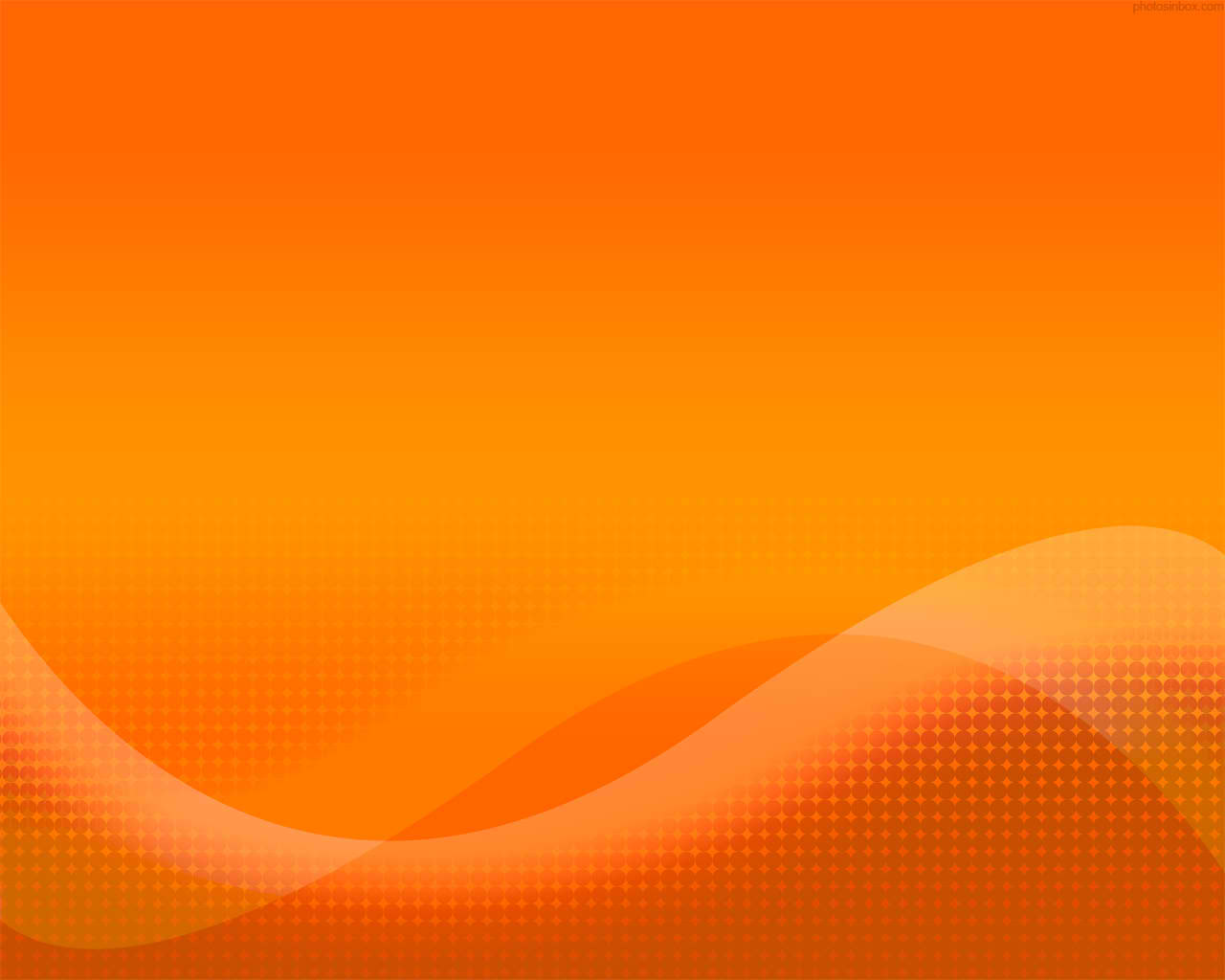 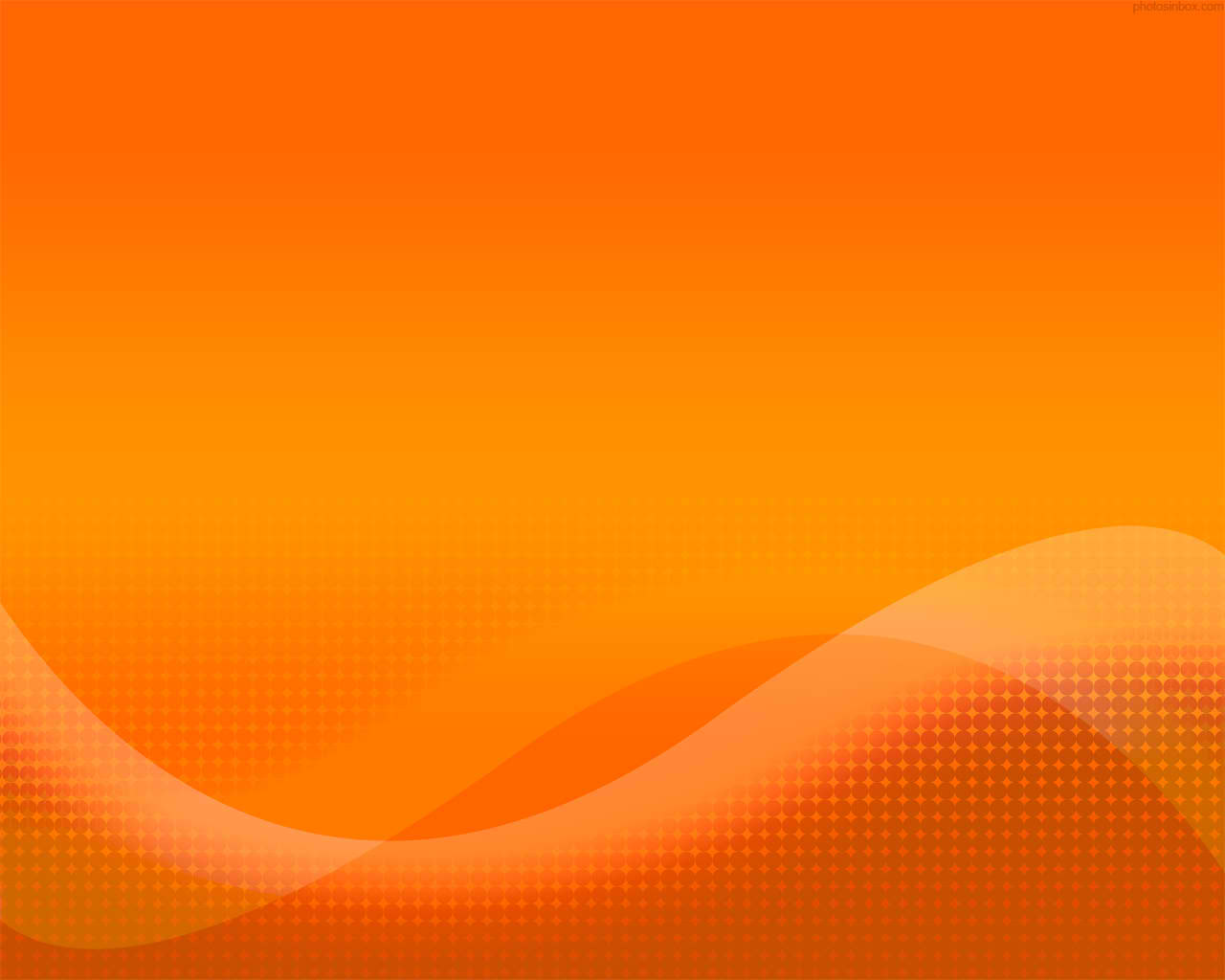 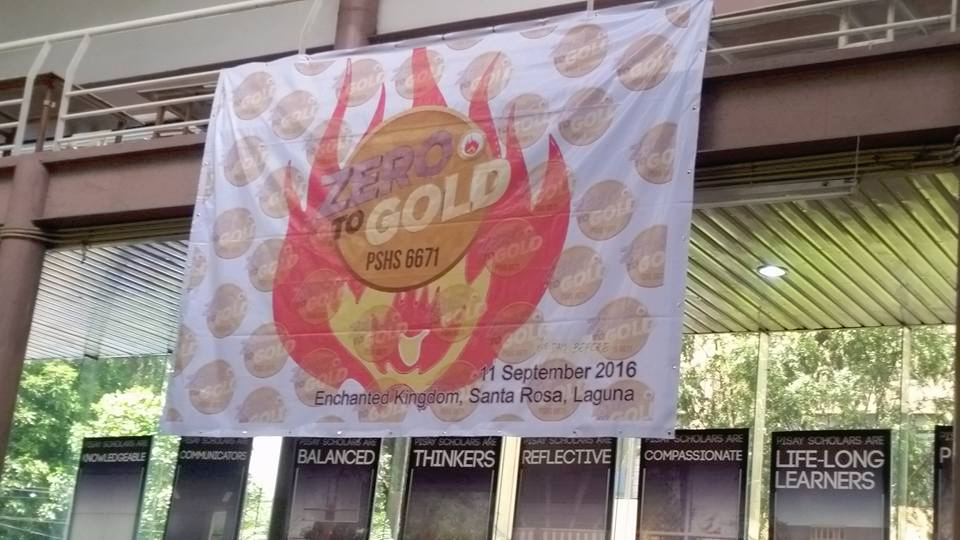 yy
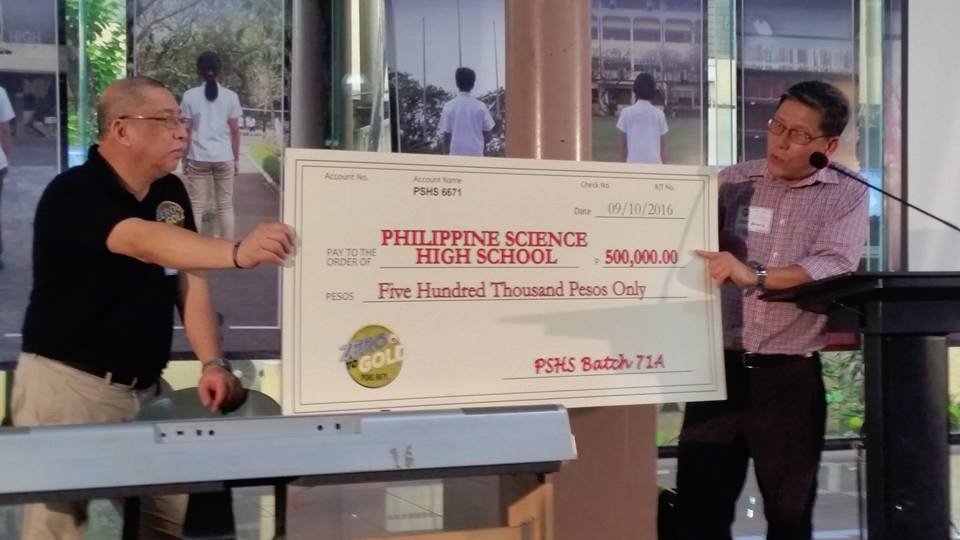 PSHS Foundation Inc. 2017
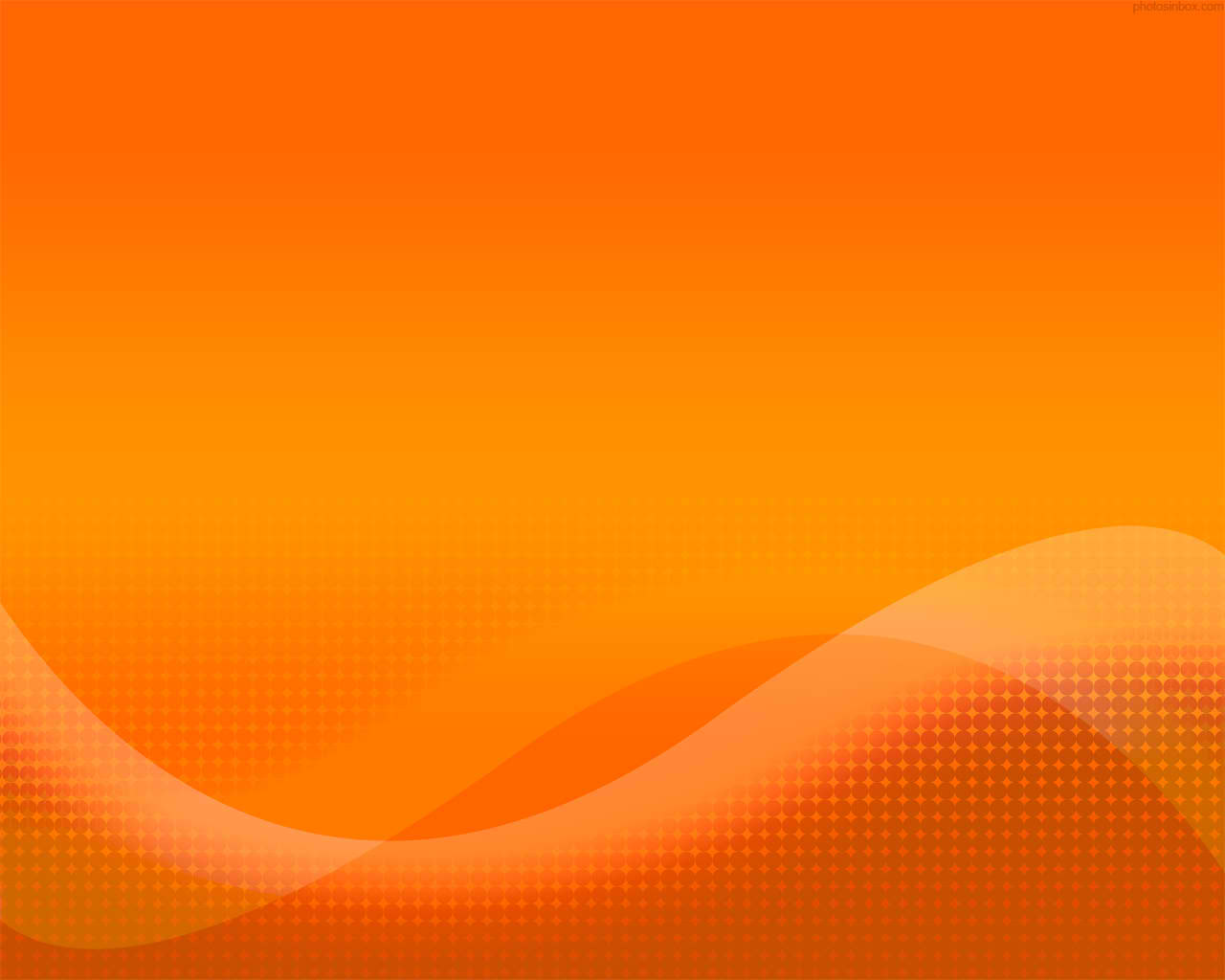 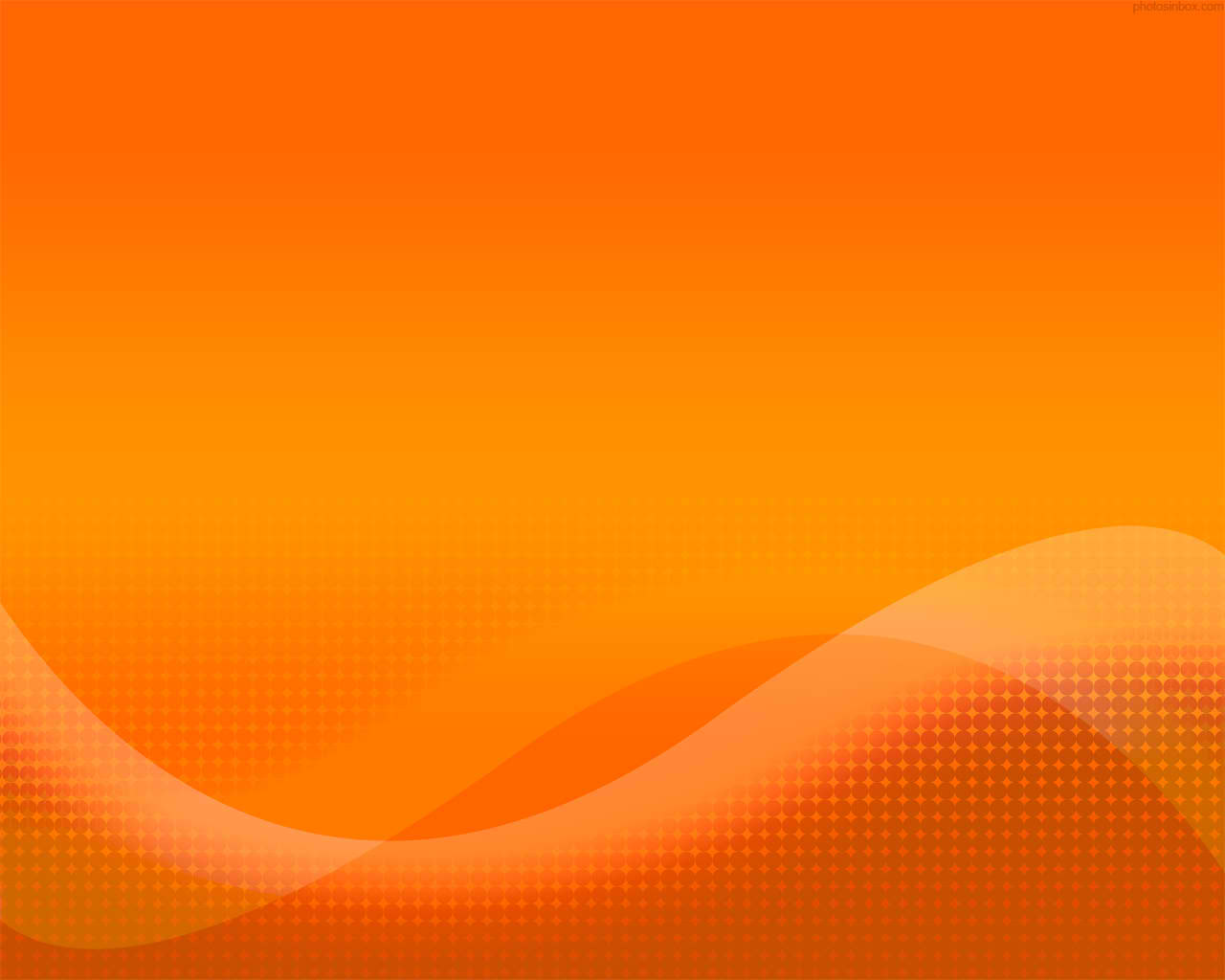 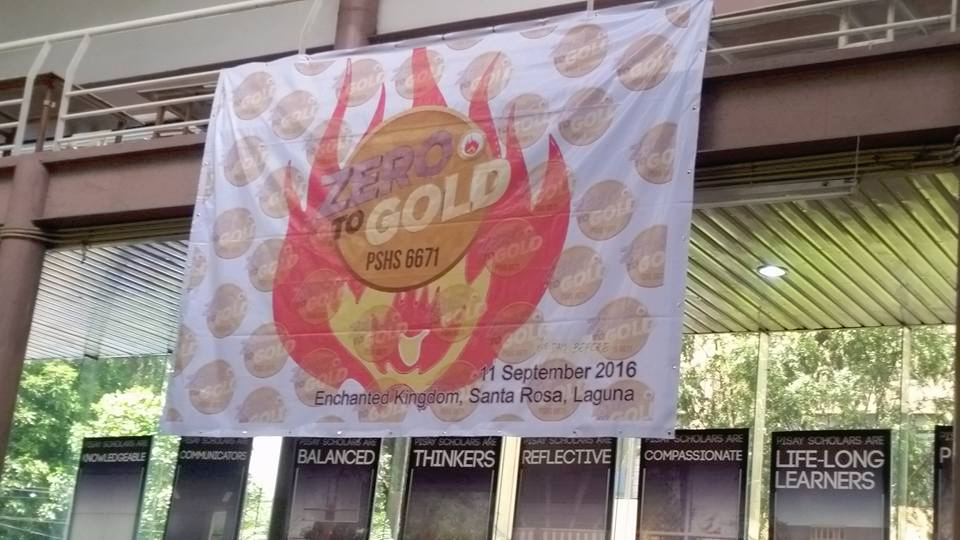 yy
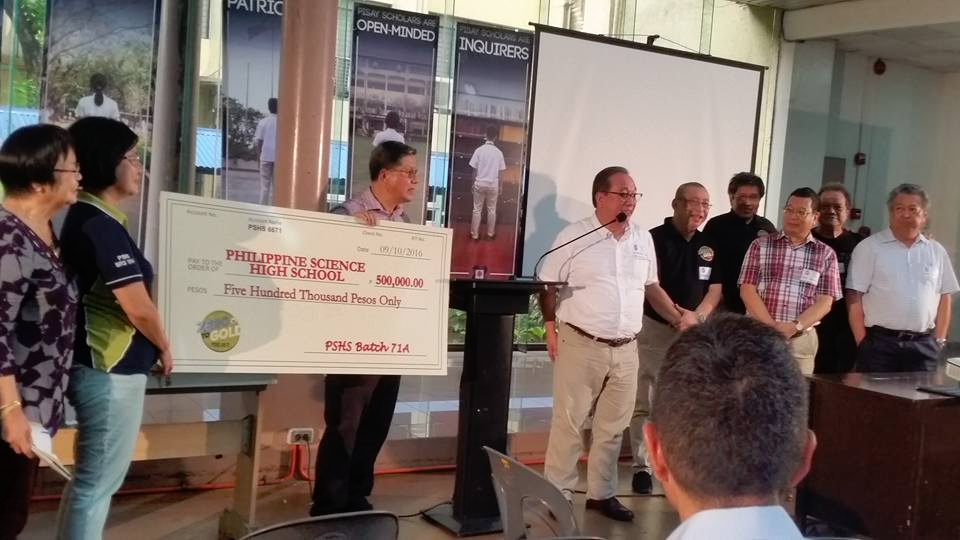 Pisay 6671 Zero to Gold Reunion
₱667,100.50
PSHS Foundation Inc. 2017
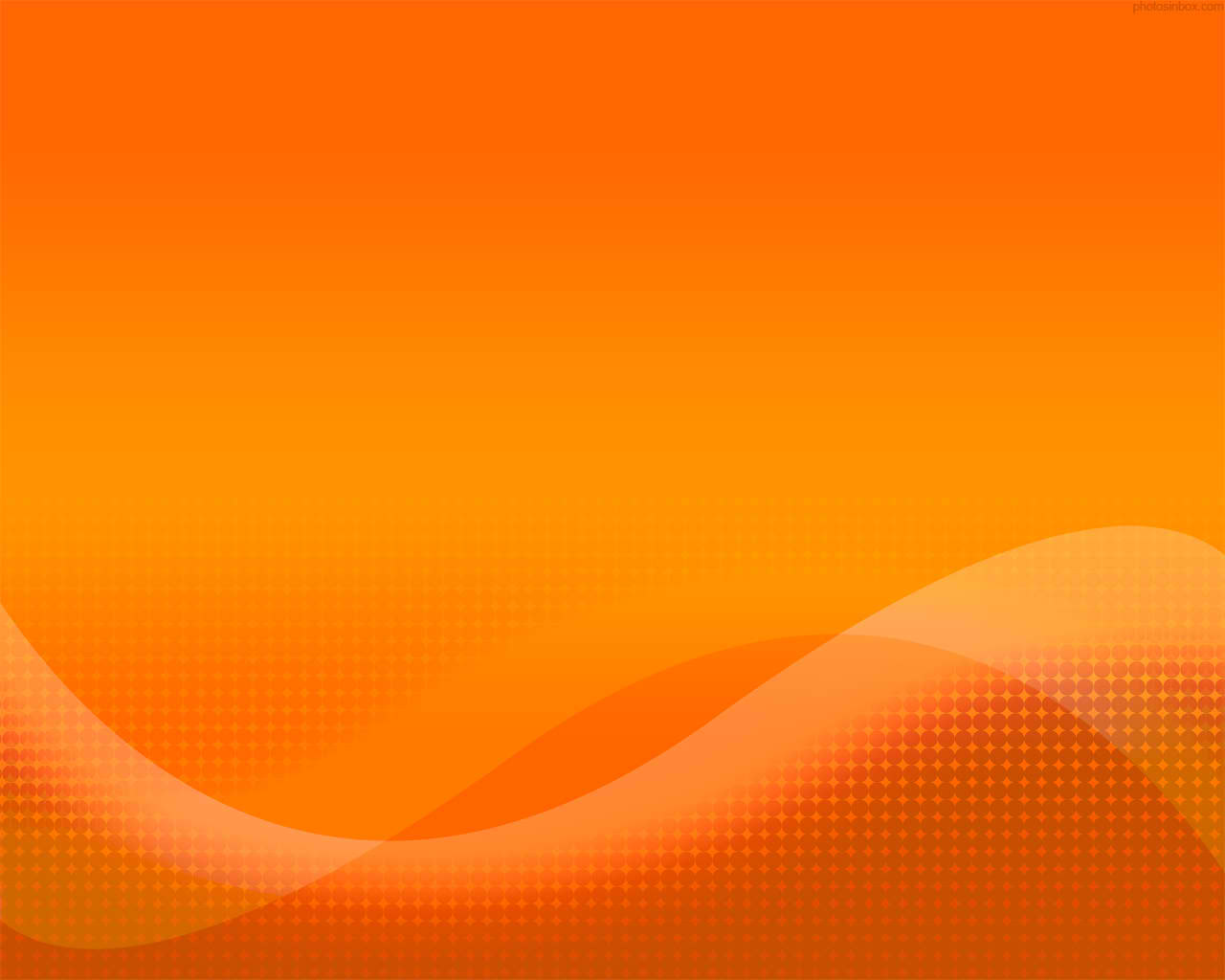 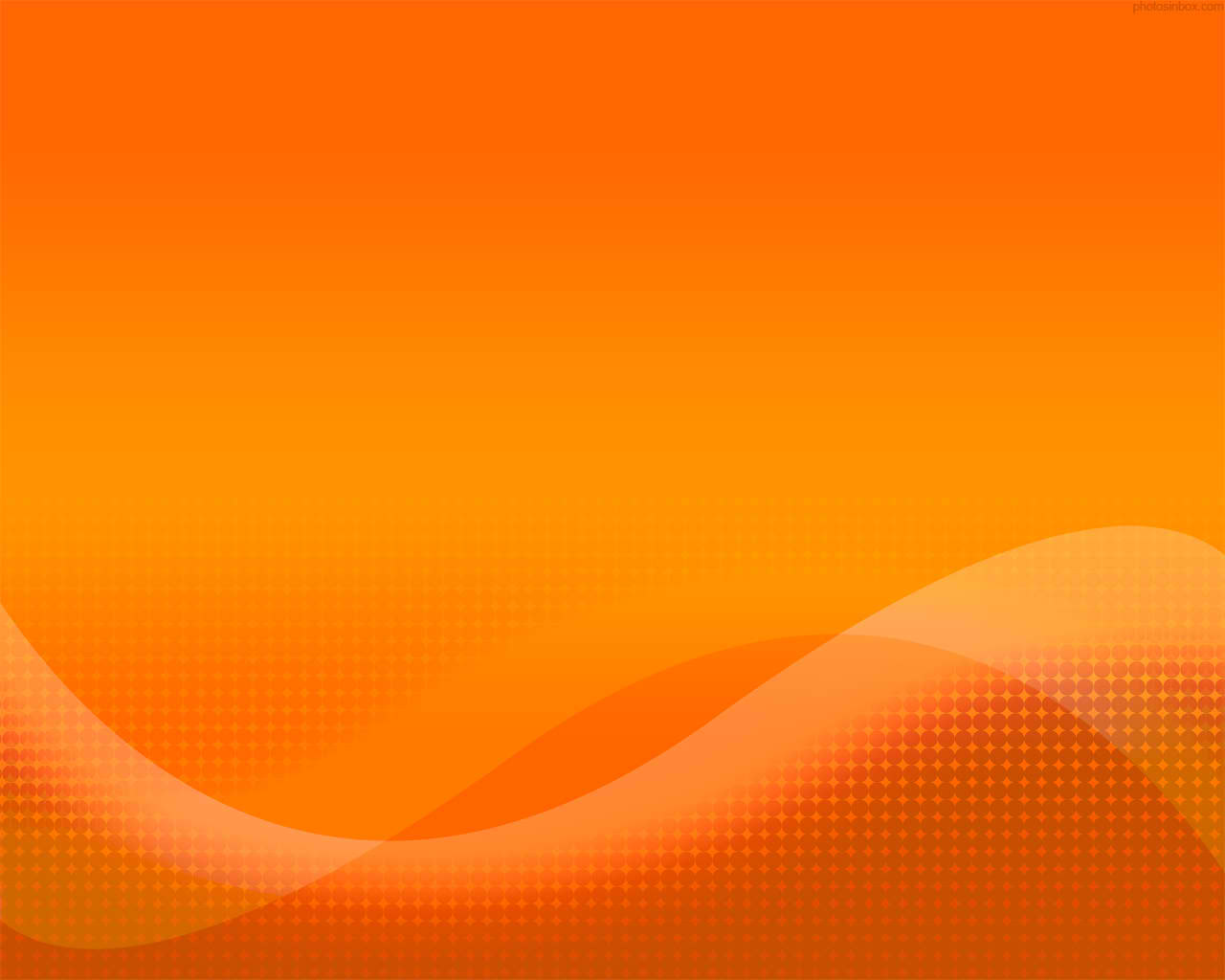 BICOL CAMPUS: 
SAMSUNG SMART CLASSROOM
yy
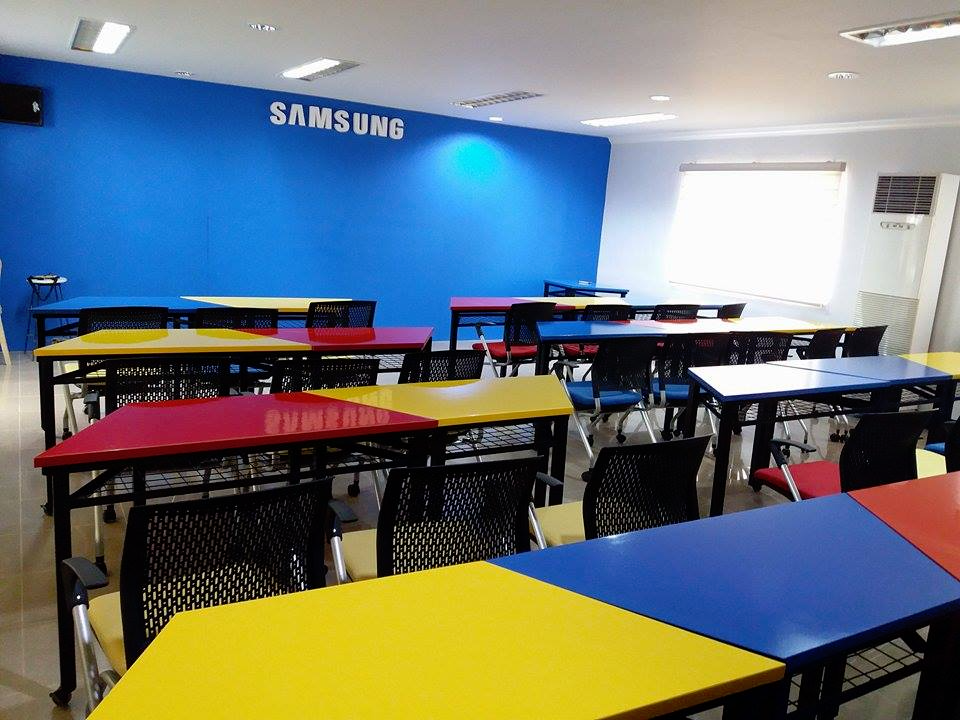 PSHS Foundation Inc. 2017
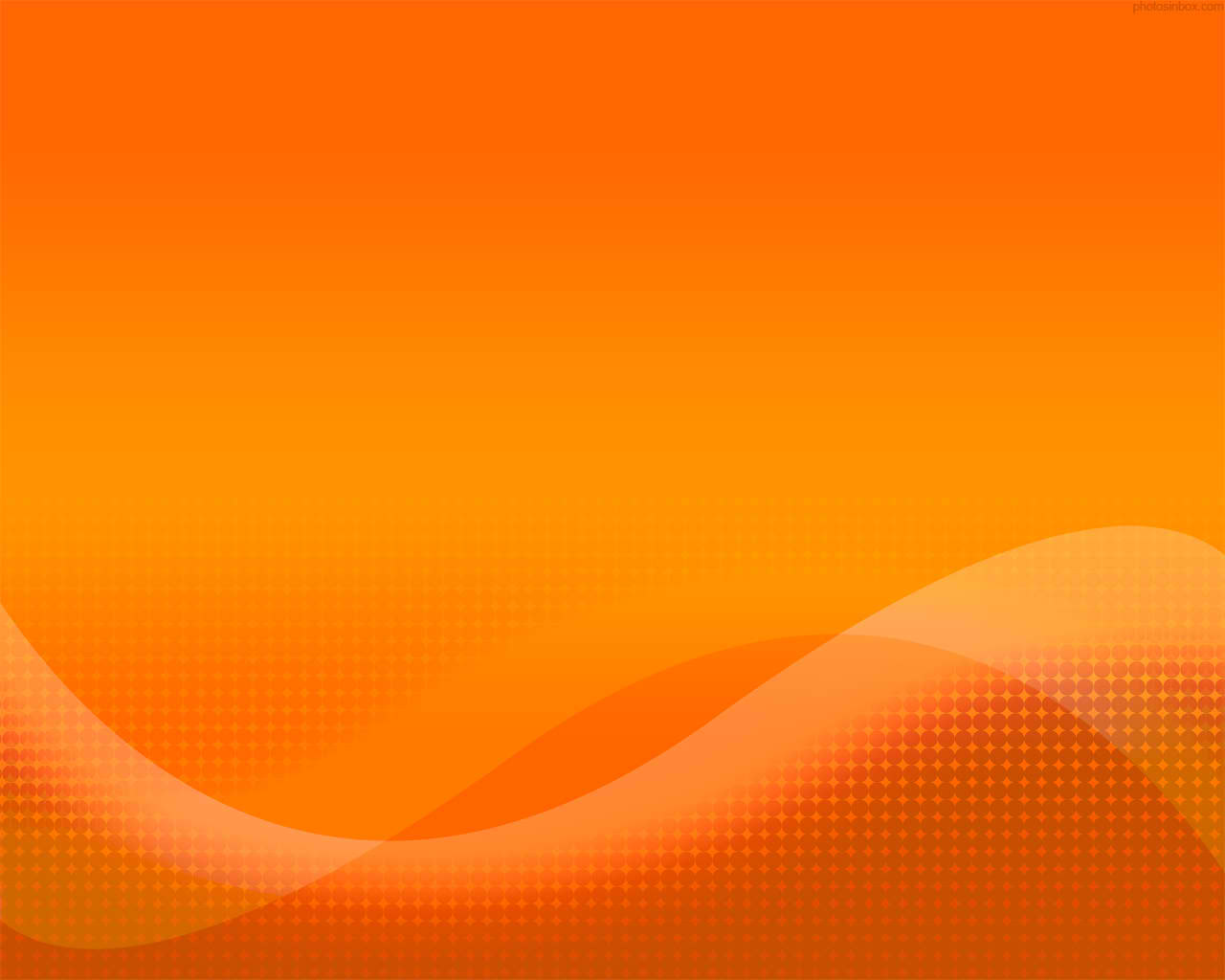 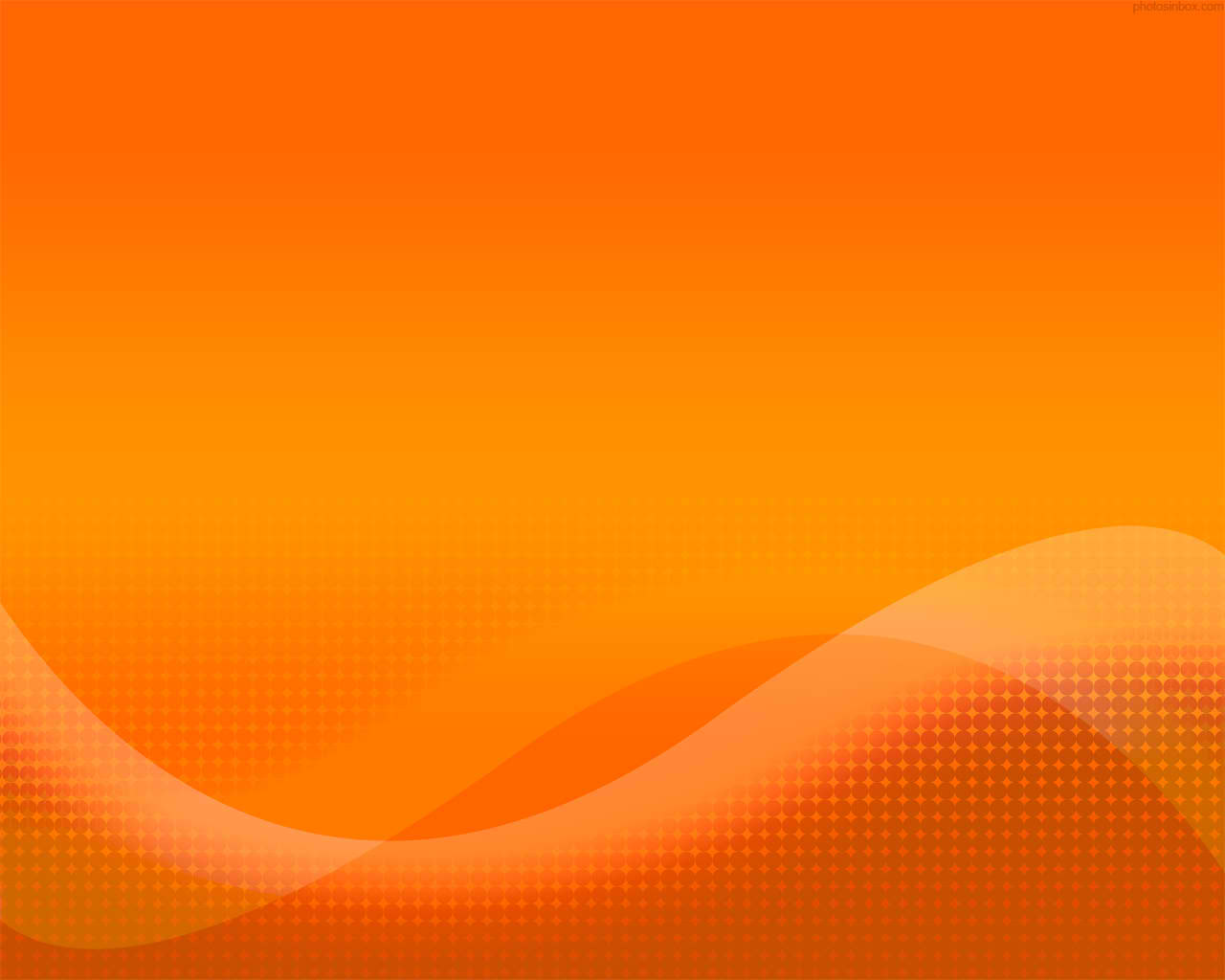 CEBU CAMPUS: 
SAMSUNG SMART CLASSROOM
yy
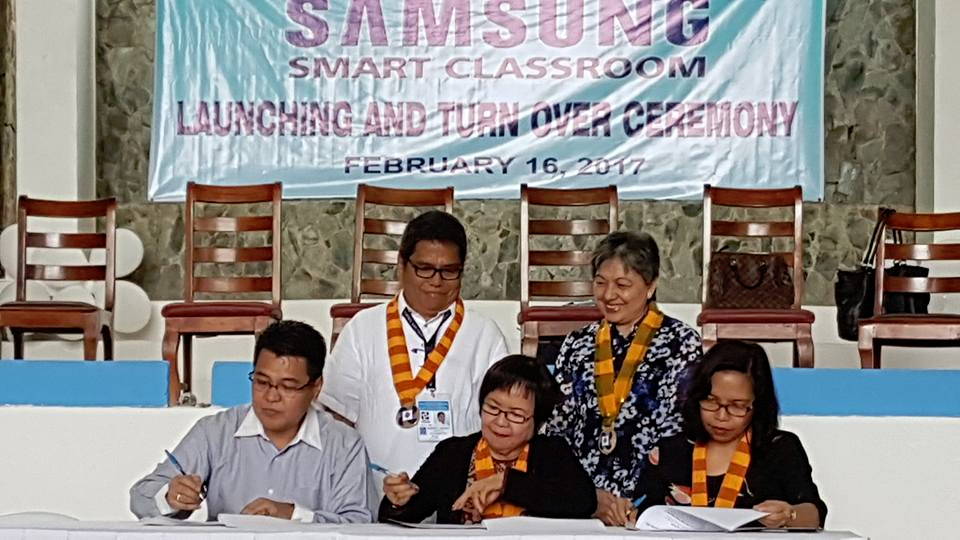 PSHS Foundation Inc. 2017
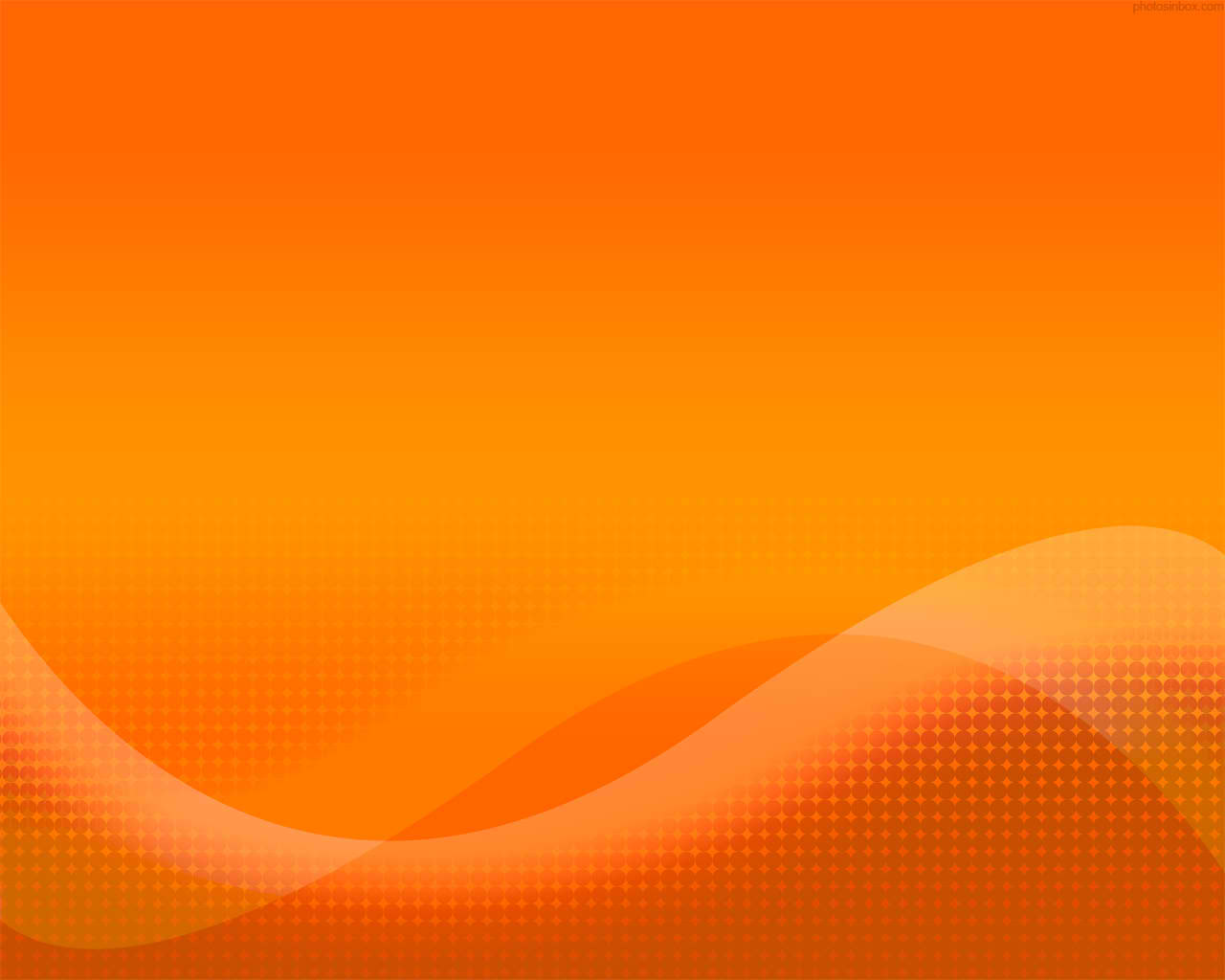 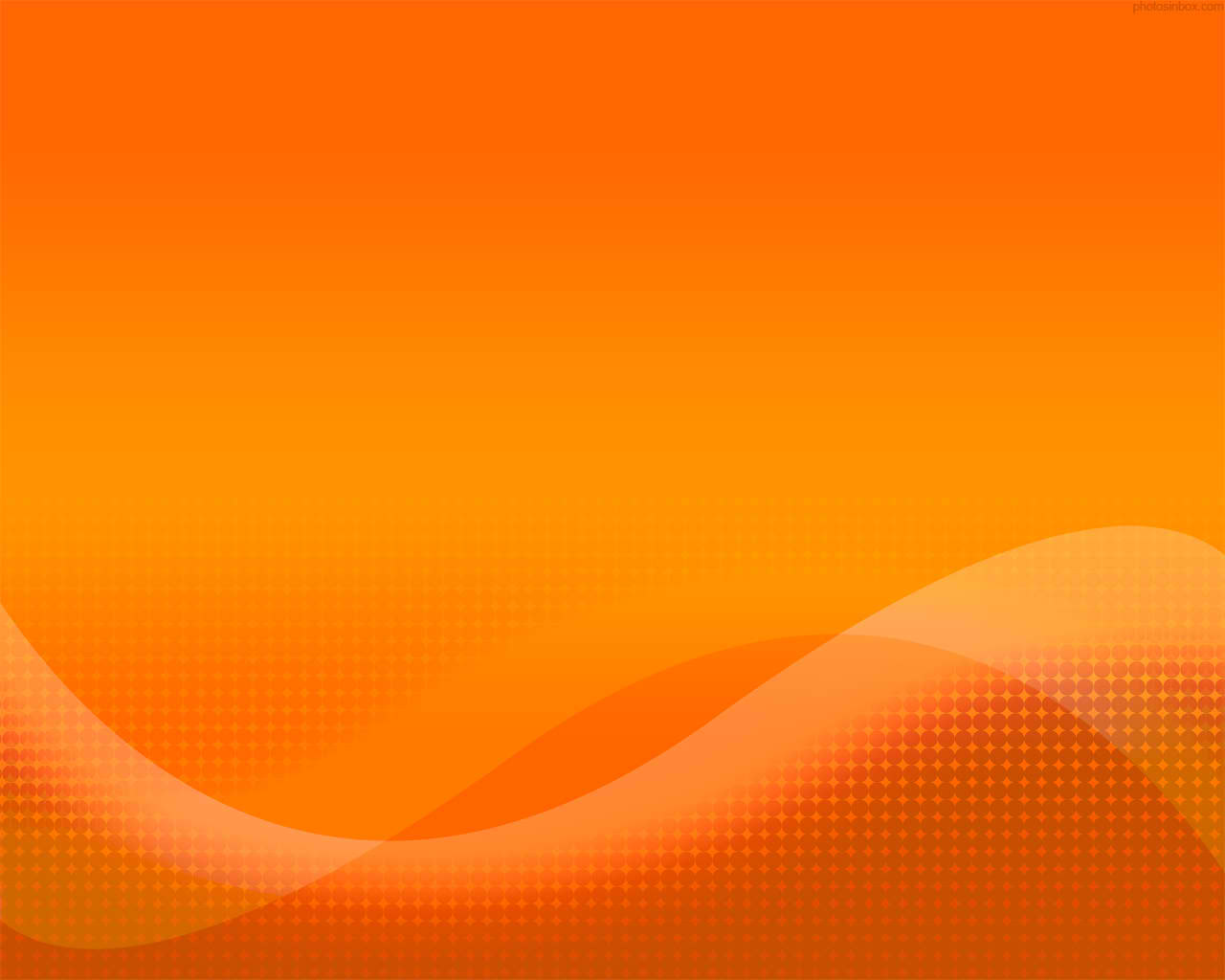 CEBU CAMPUS: 
SAMSUNG SMART CLASSROOM
yy
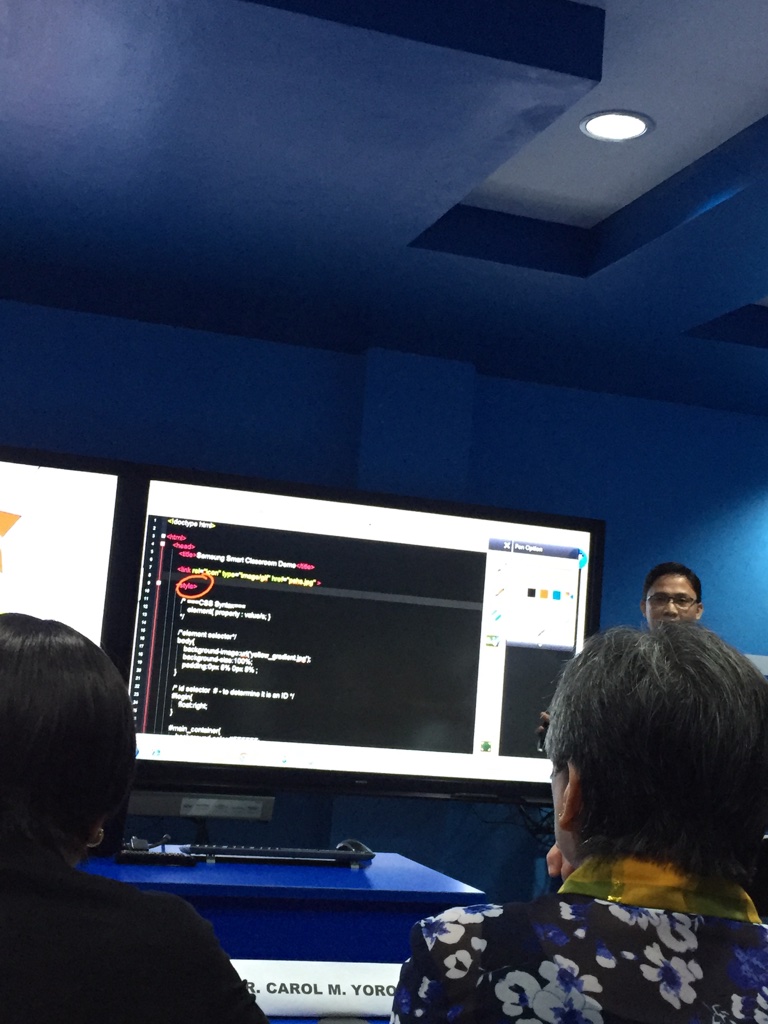 PSHS Foundation Inc. 2017
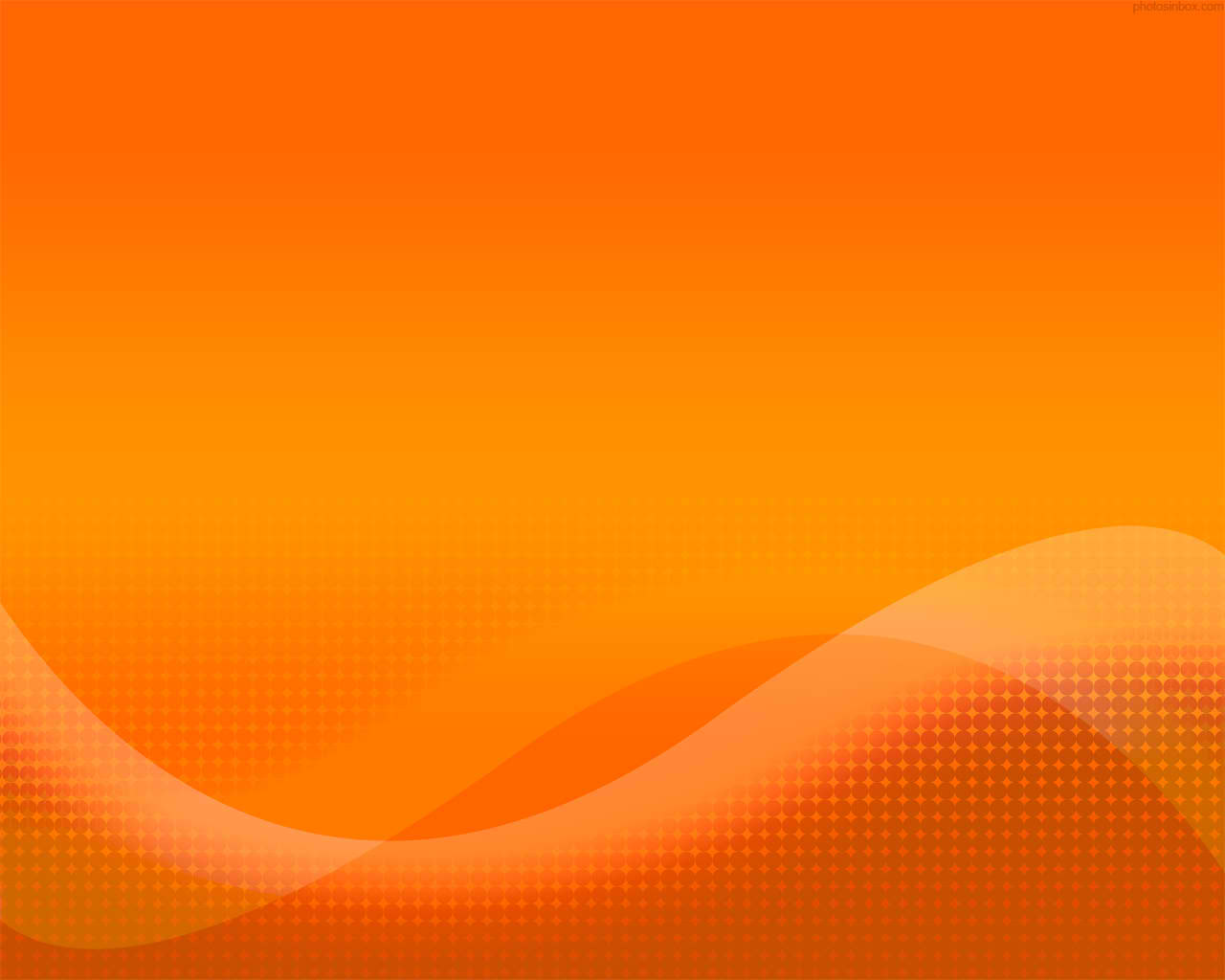 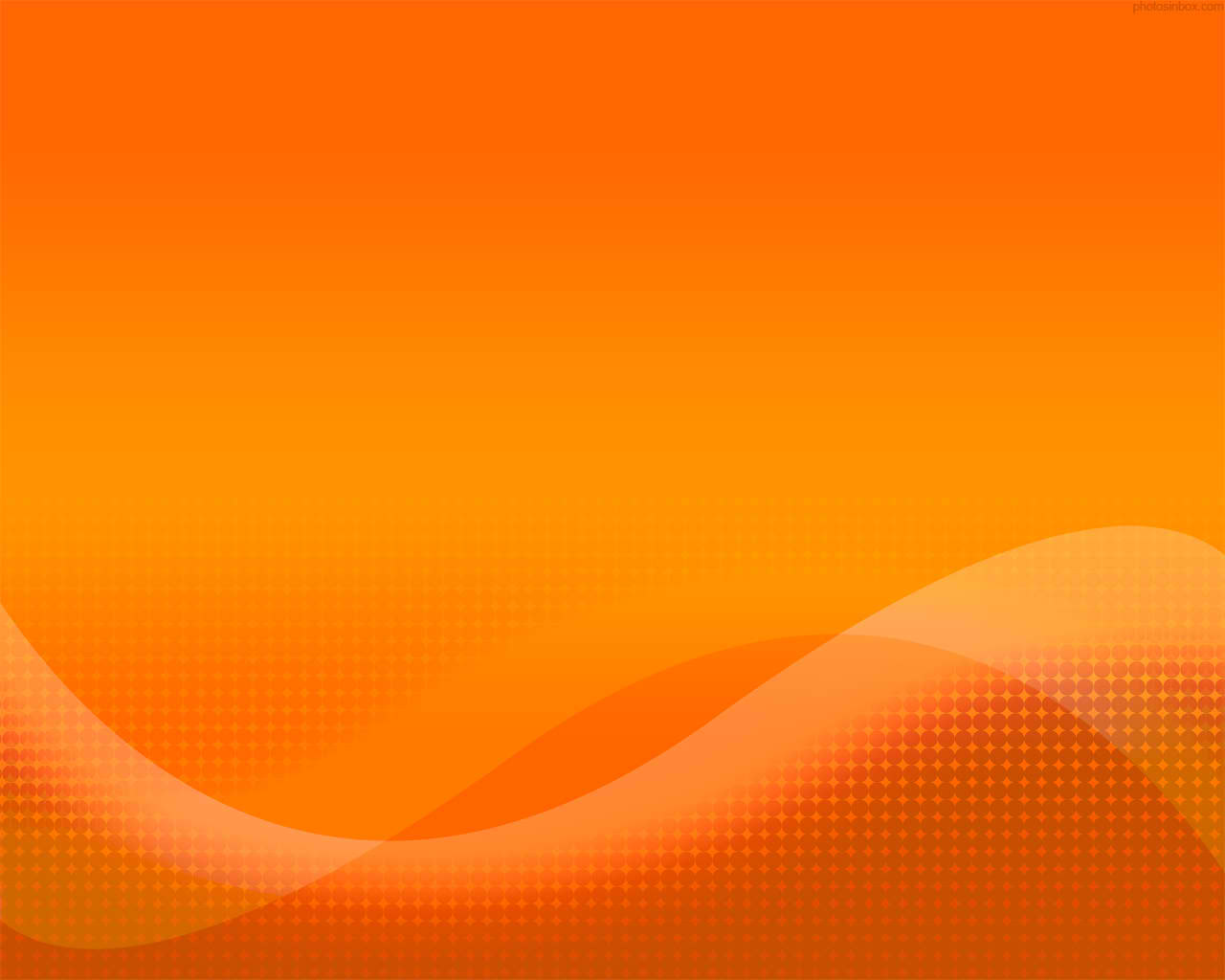 TRIZ Level 1 WORKSHOP @
MAIN CAMPUS SAMSUNG SMART CLASSROOM
yy
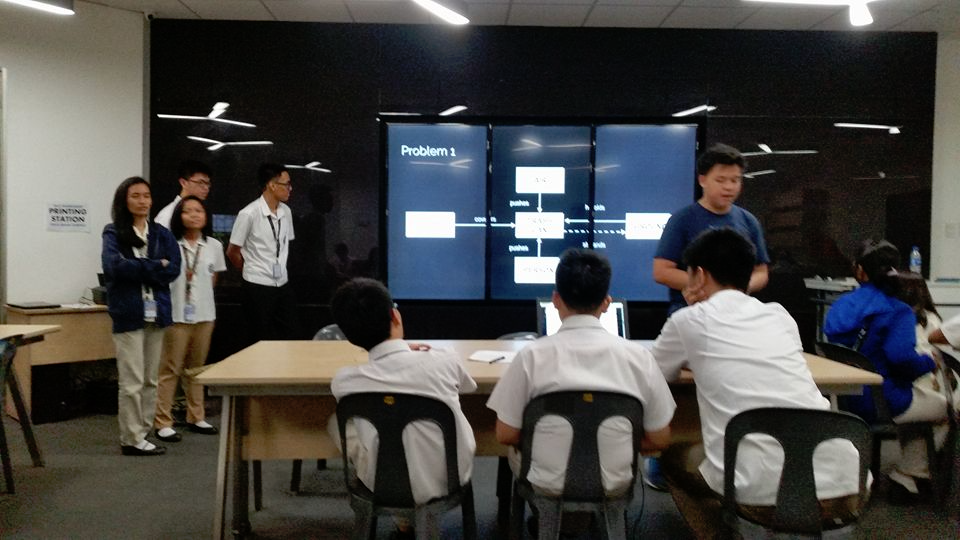 TRIZ (Russian Acronym for Theory of Inventive Problem Solving)
PSHS Foundation Inc. 2017
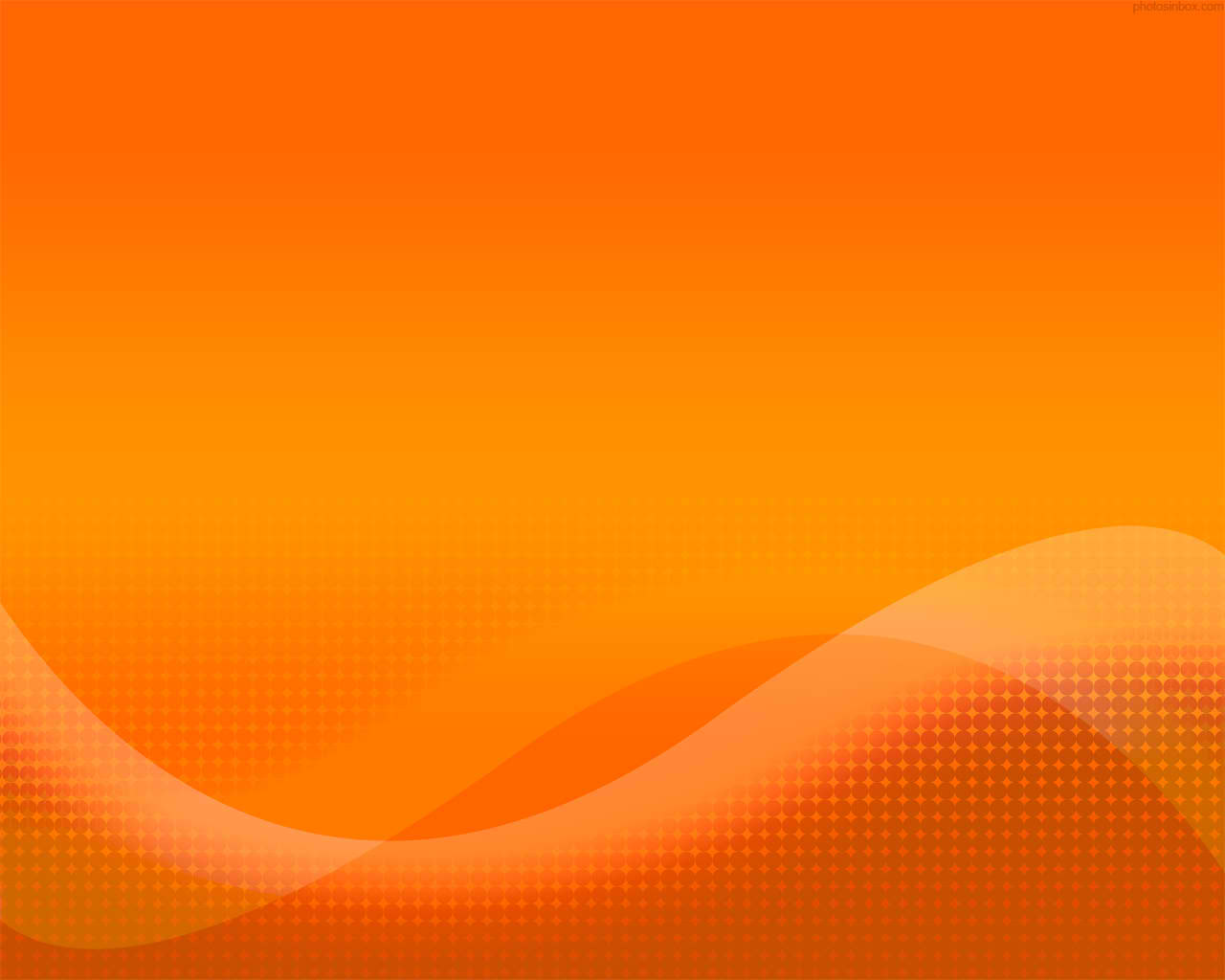 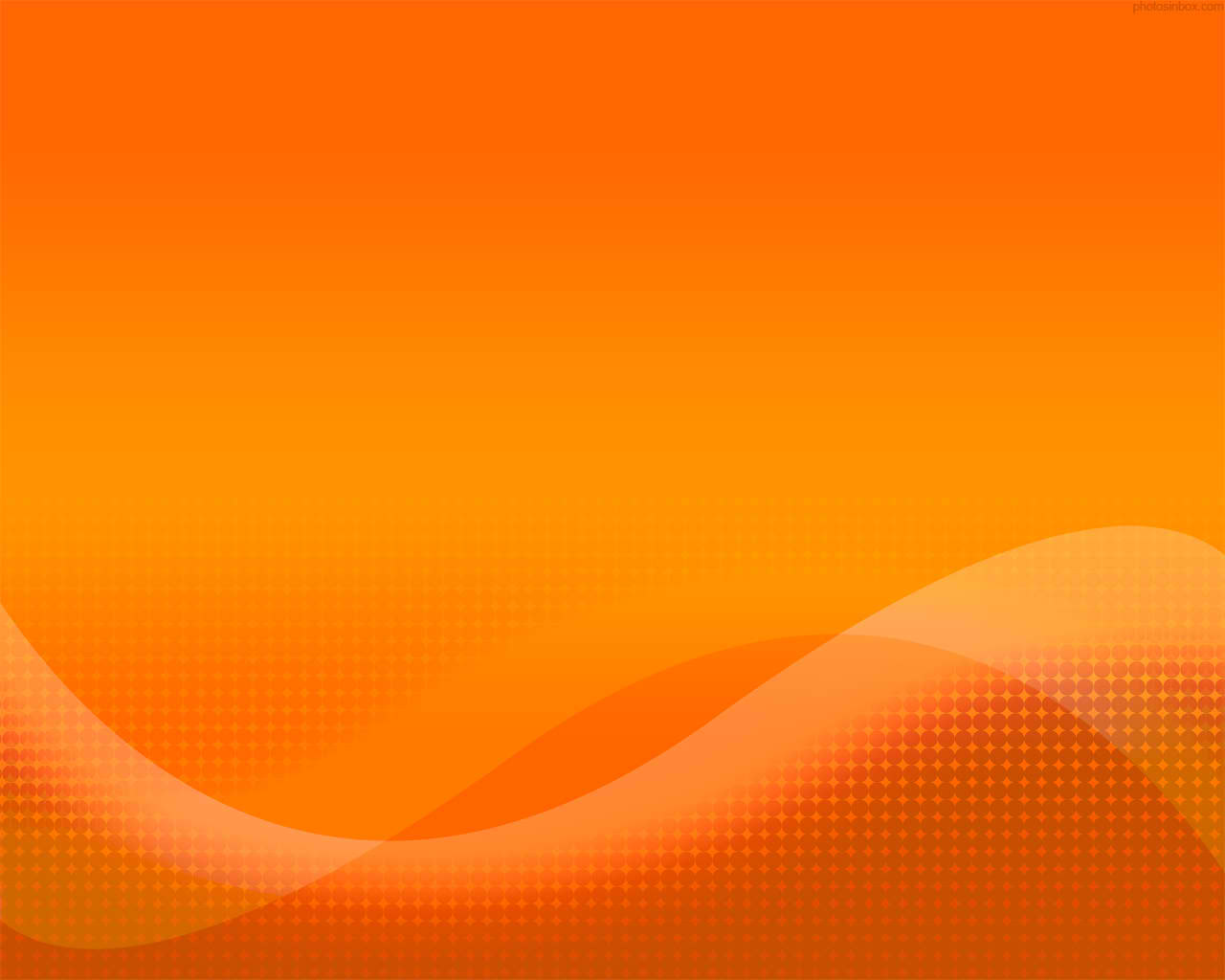 TRIZ WORKSHOP @
MAIN CAMPUS SAMSUNG SMART CLASSROOM
yy
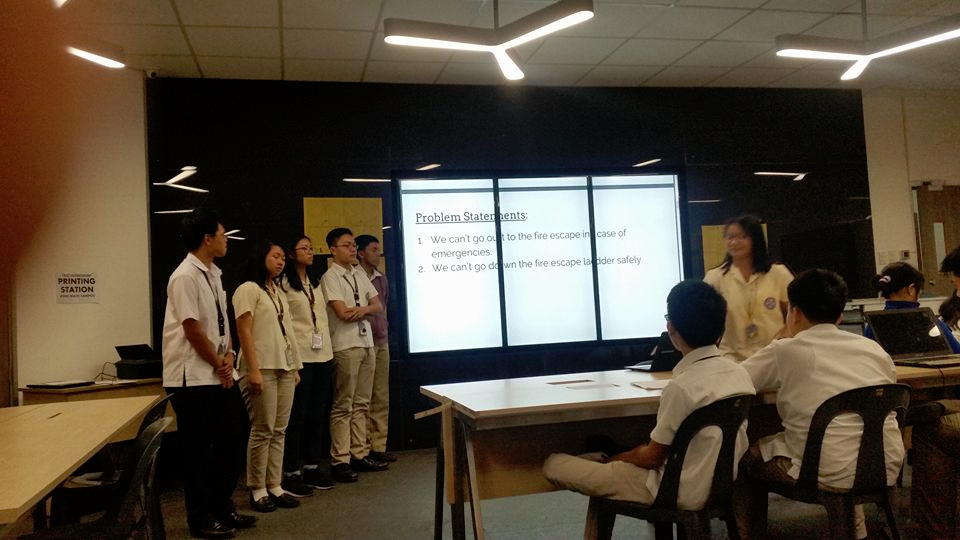 PSHS Foundation Inc. 2017
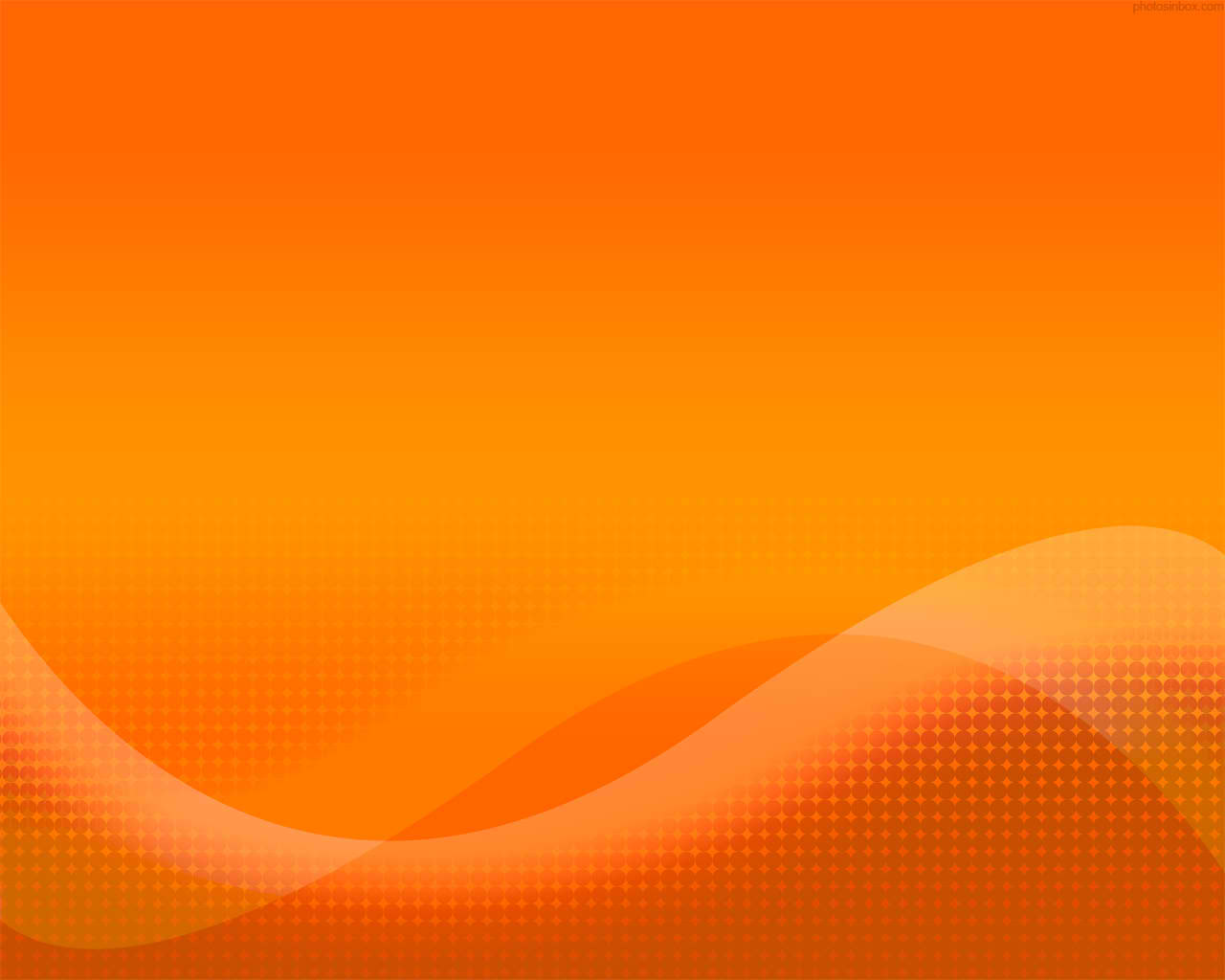 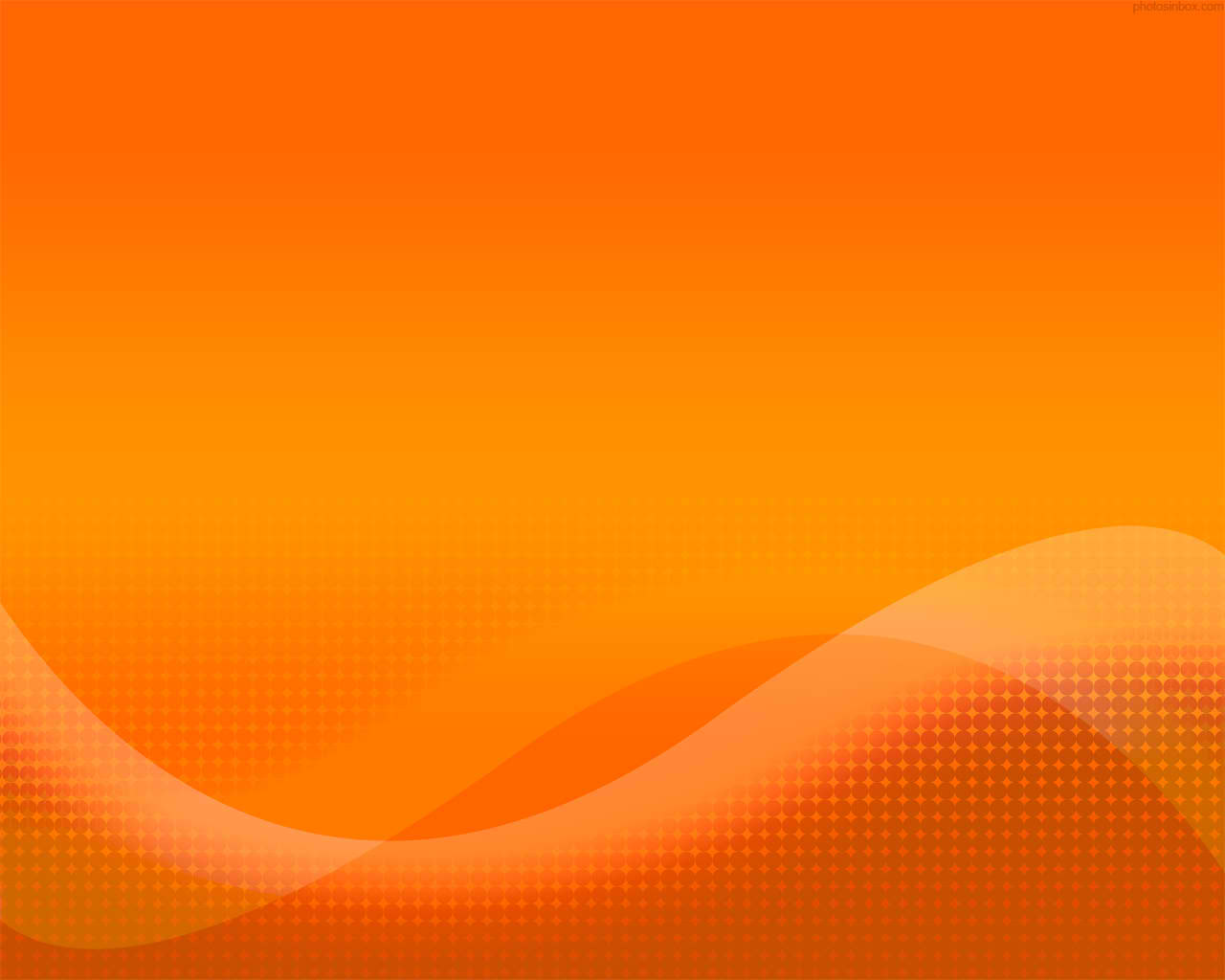 MY TRIZ WORKSHOP @
Kuala Lumpur, Malaysia
yy
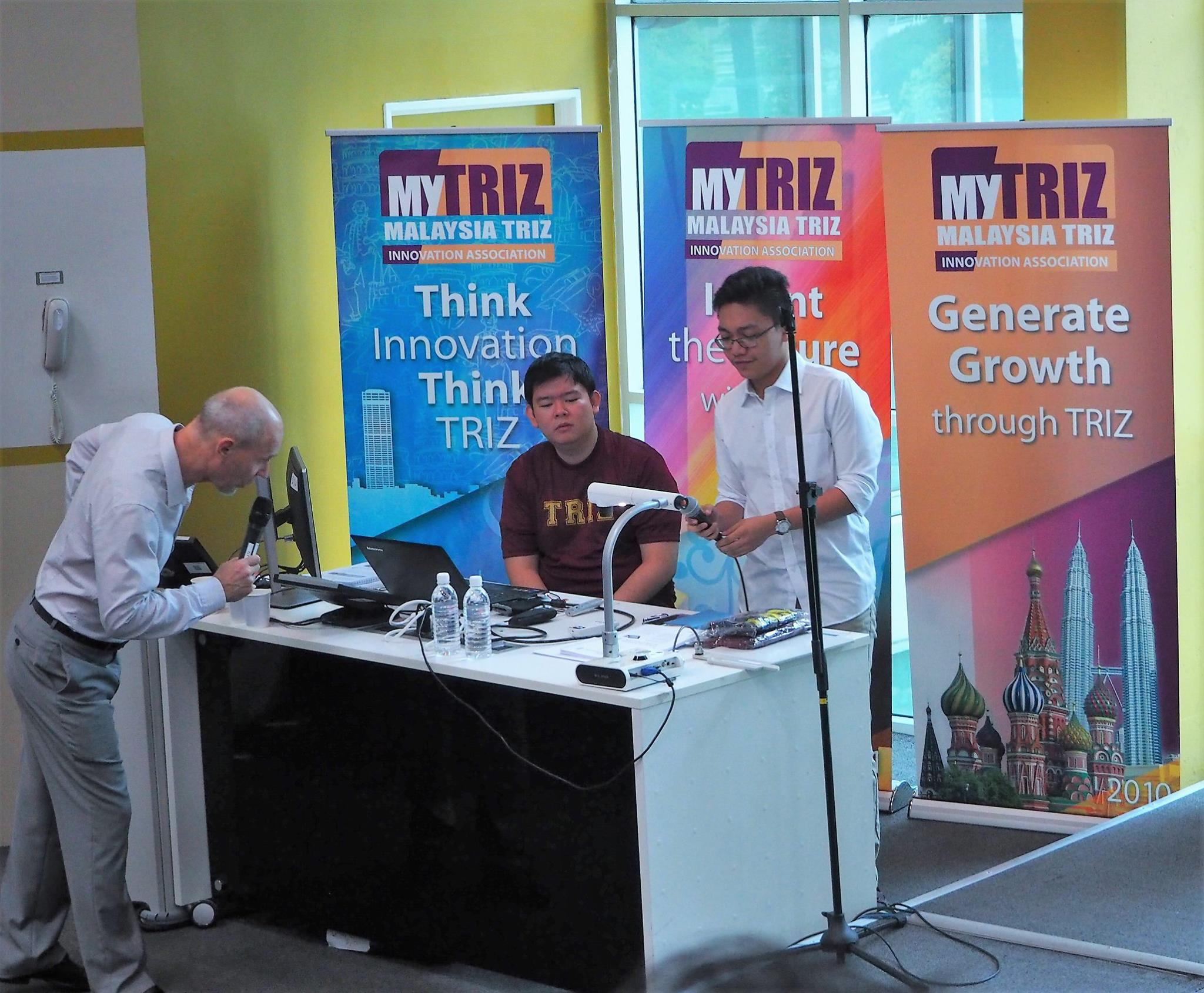 PSHS Foundation Inc. 2017
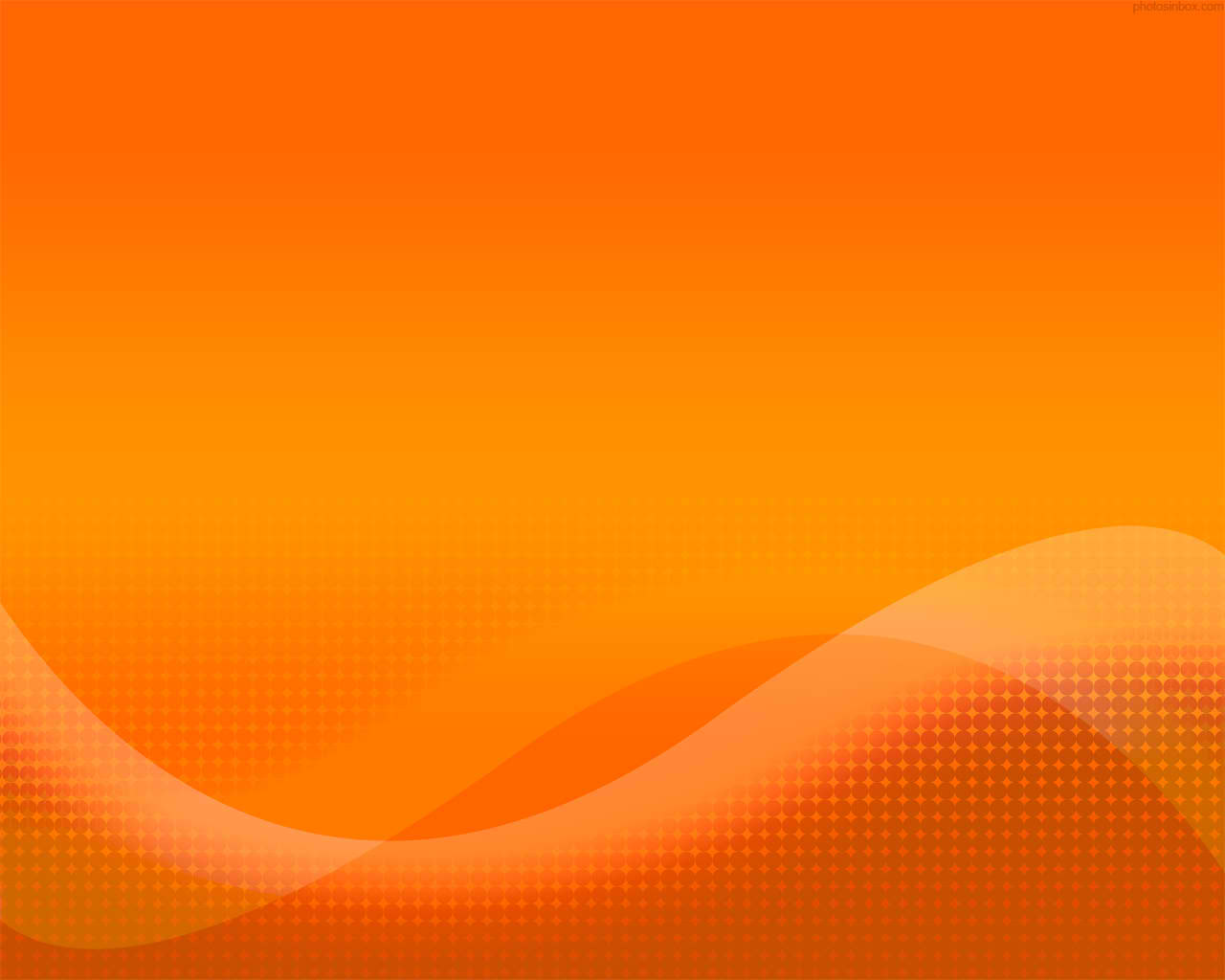 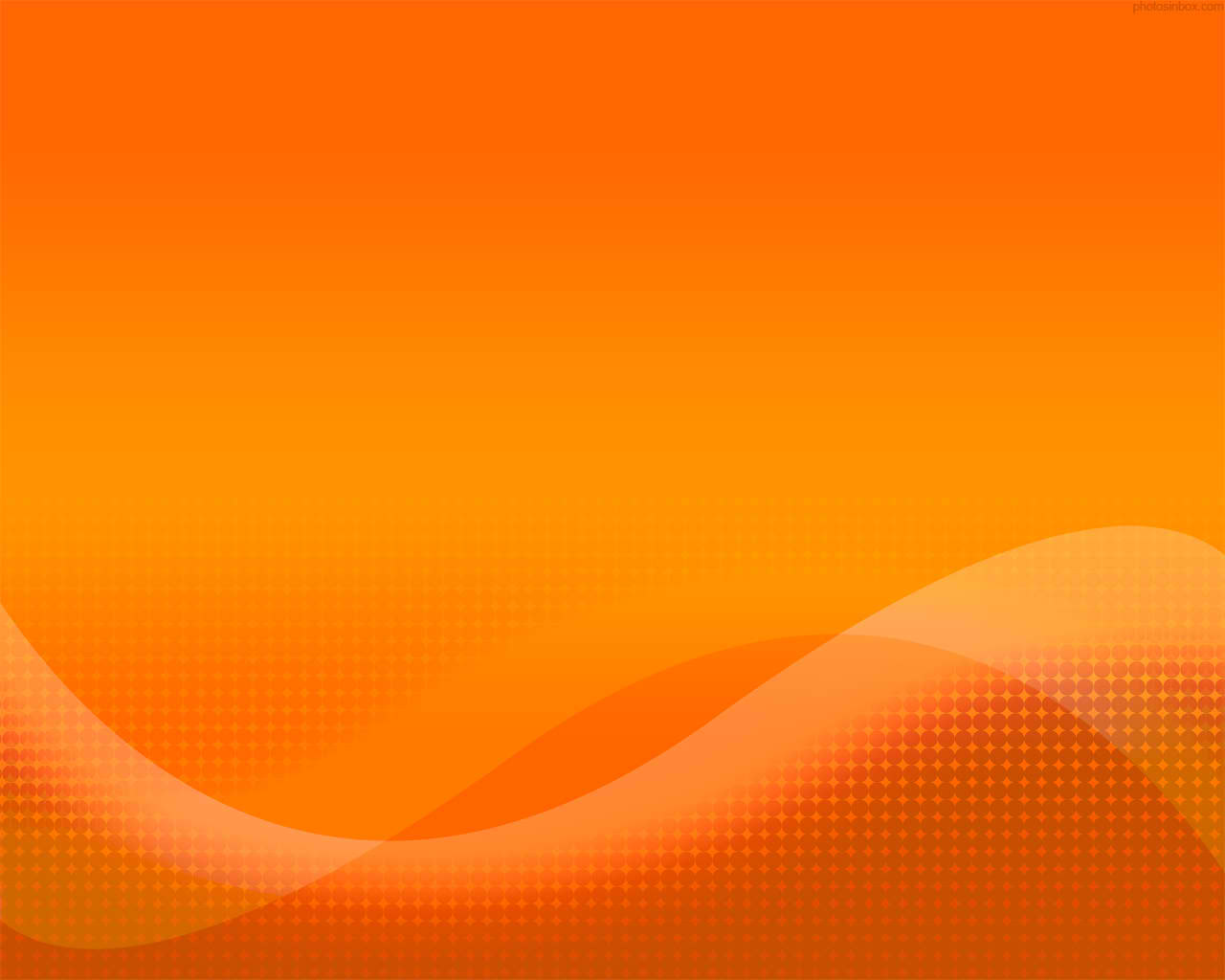 MY TRIZ WORKSHOP  @
Kuala Lumpur, Malaysia
yy
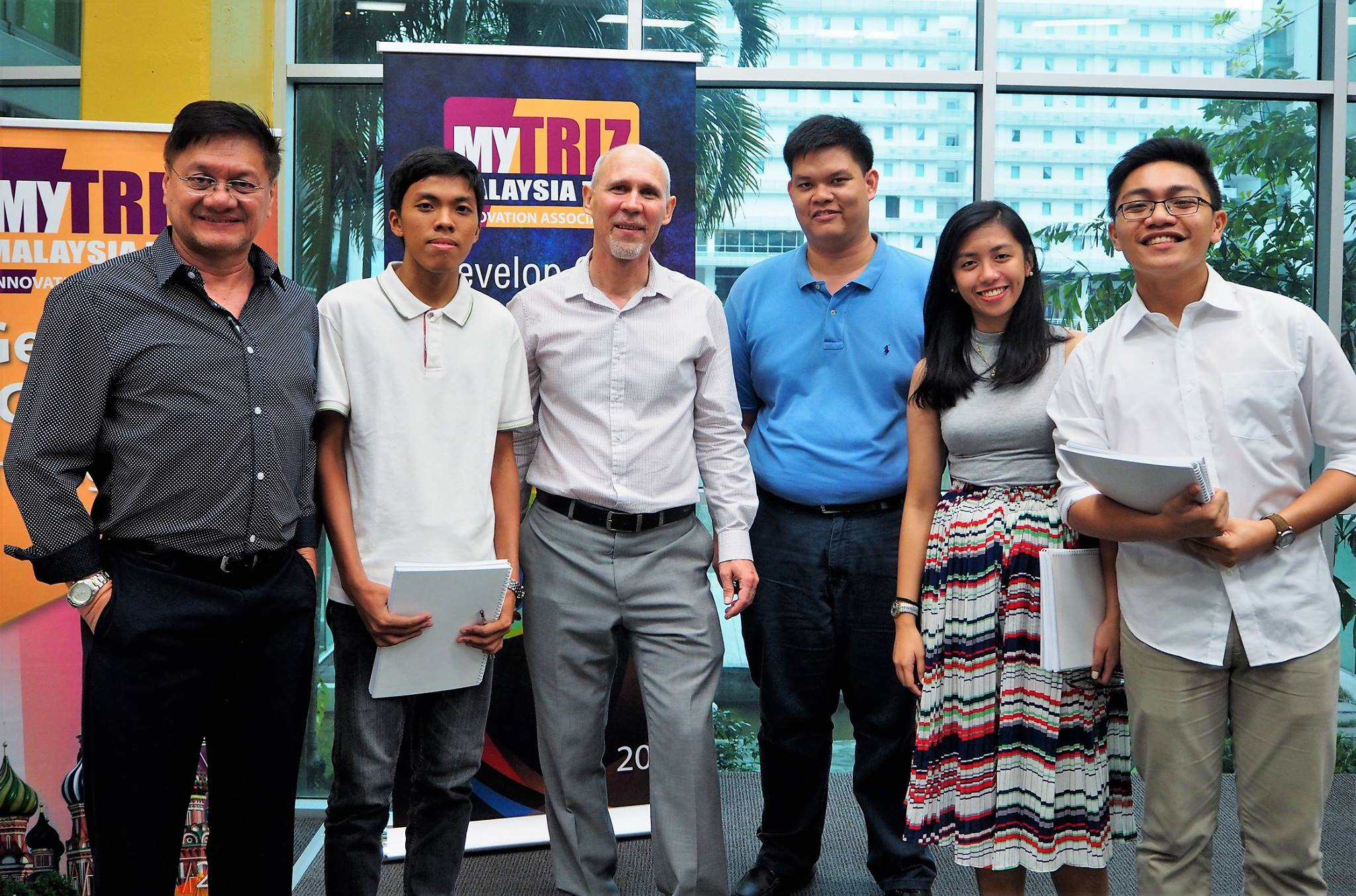 With Irving Guerrero, ‘71-B, accredited
TRIZ Instructor
PSHS Foundation Inc. 2017
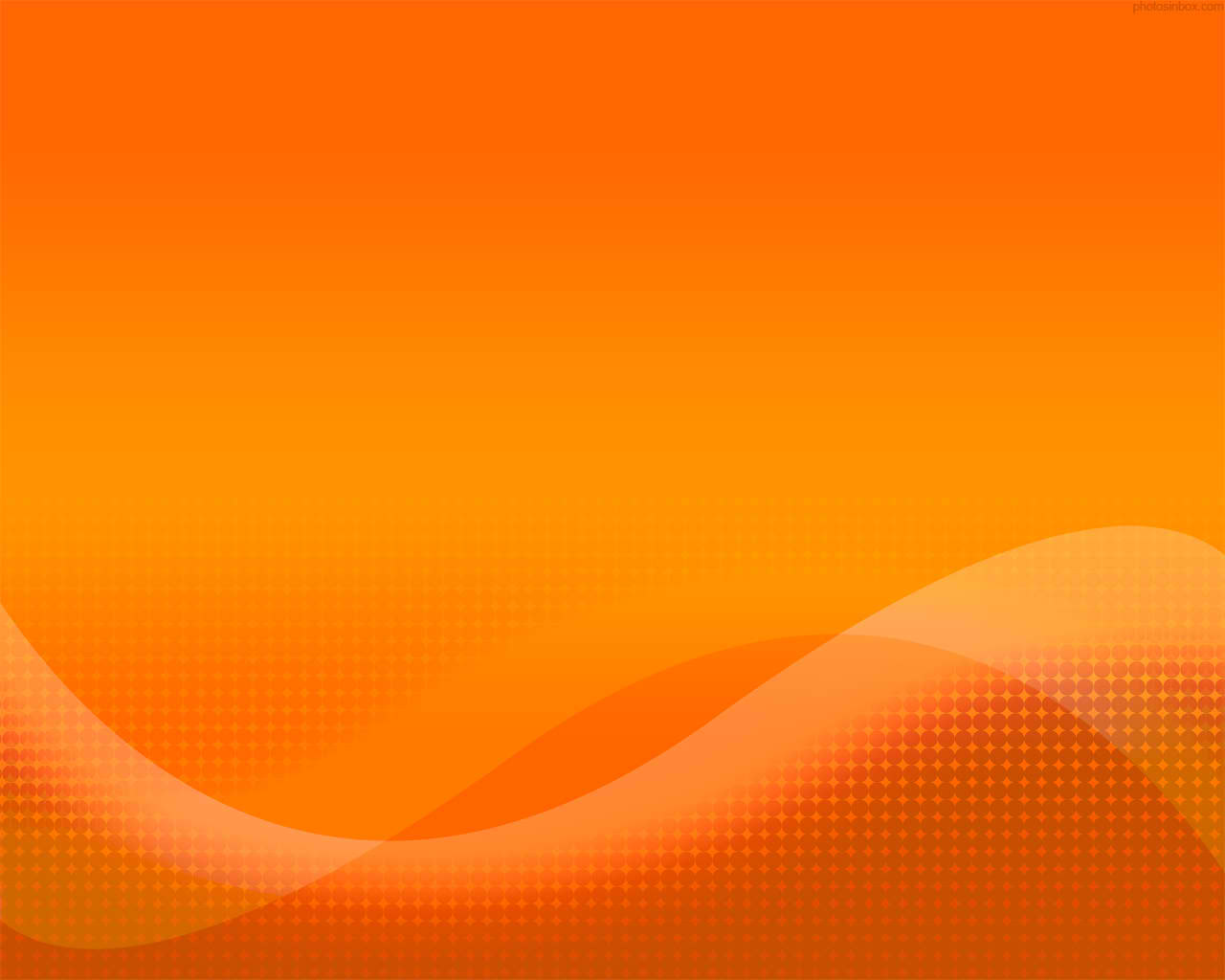 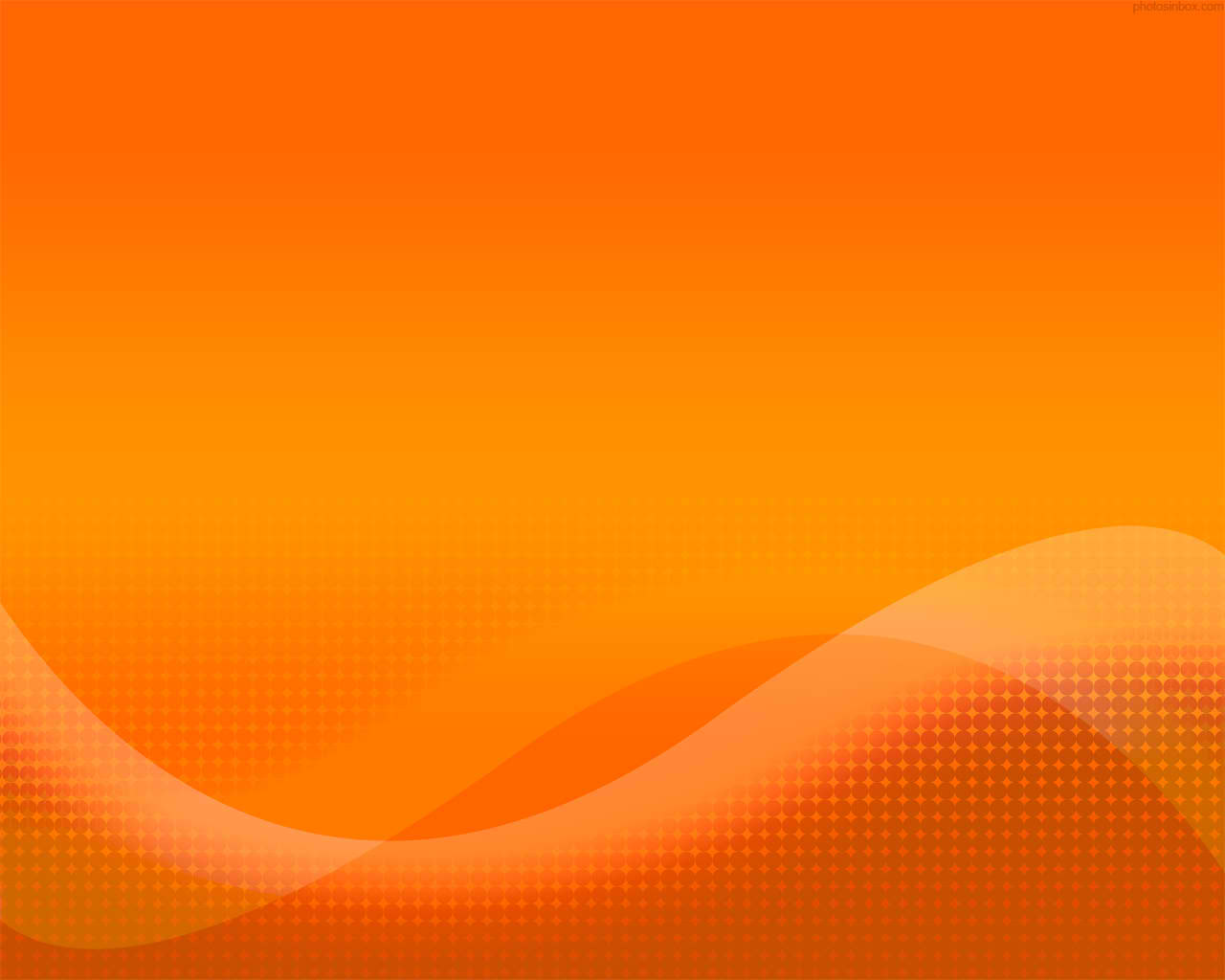 PSHS Board of Trustees, 2016-2017 with Sec. Fortunato dela Pena
yy
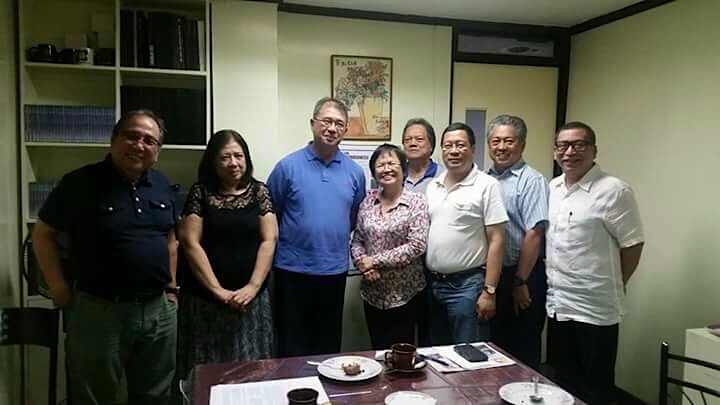 PSHS Foundation Inc. 2017
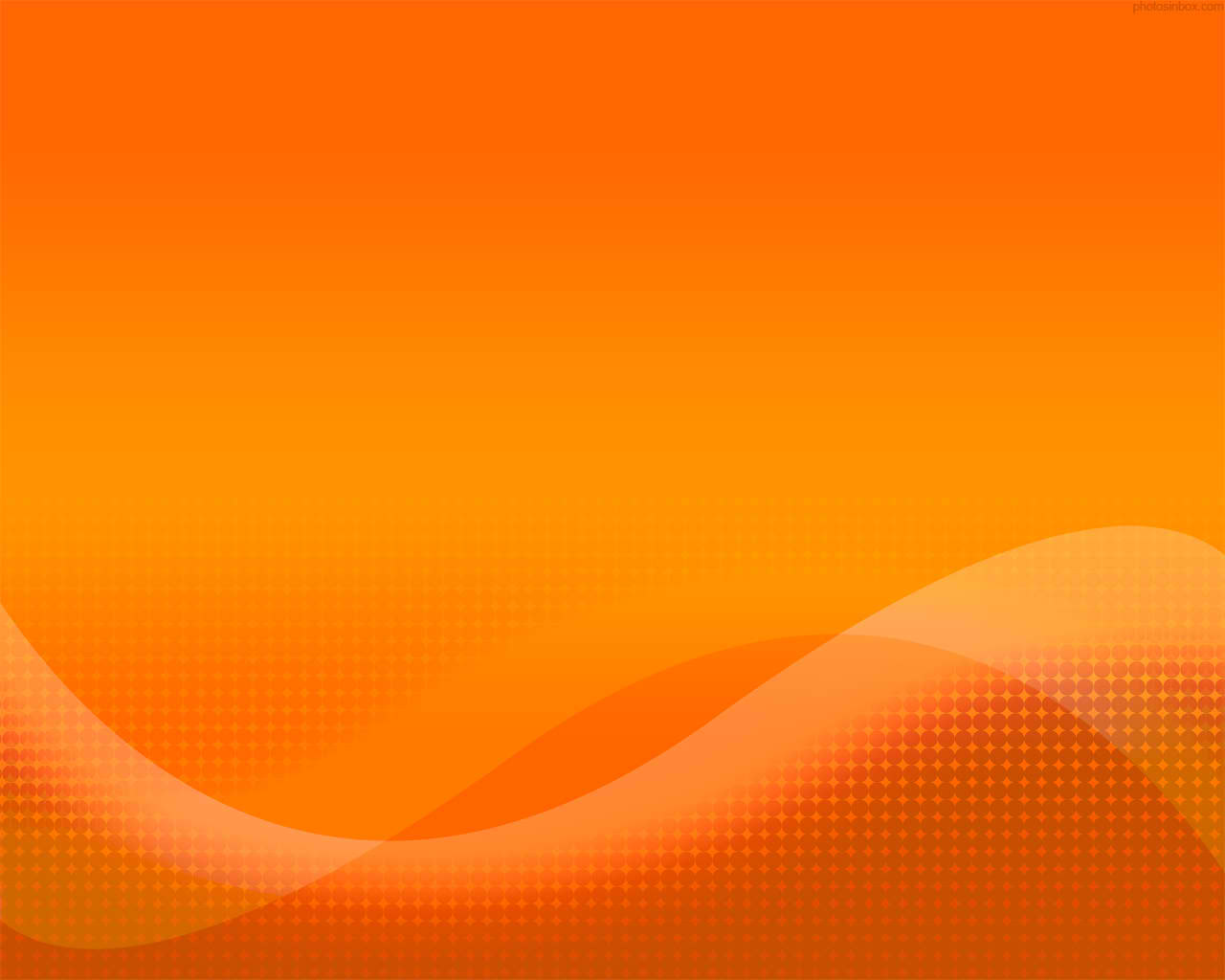 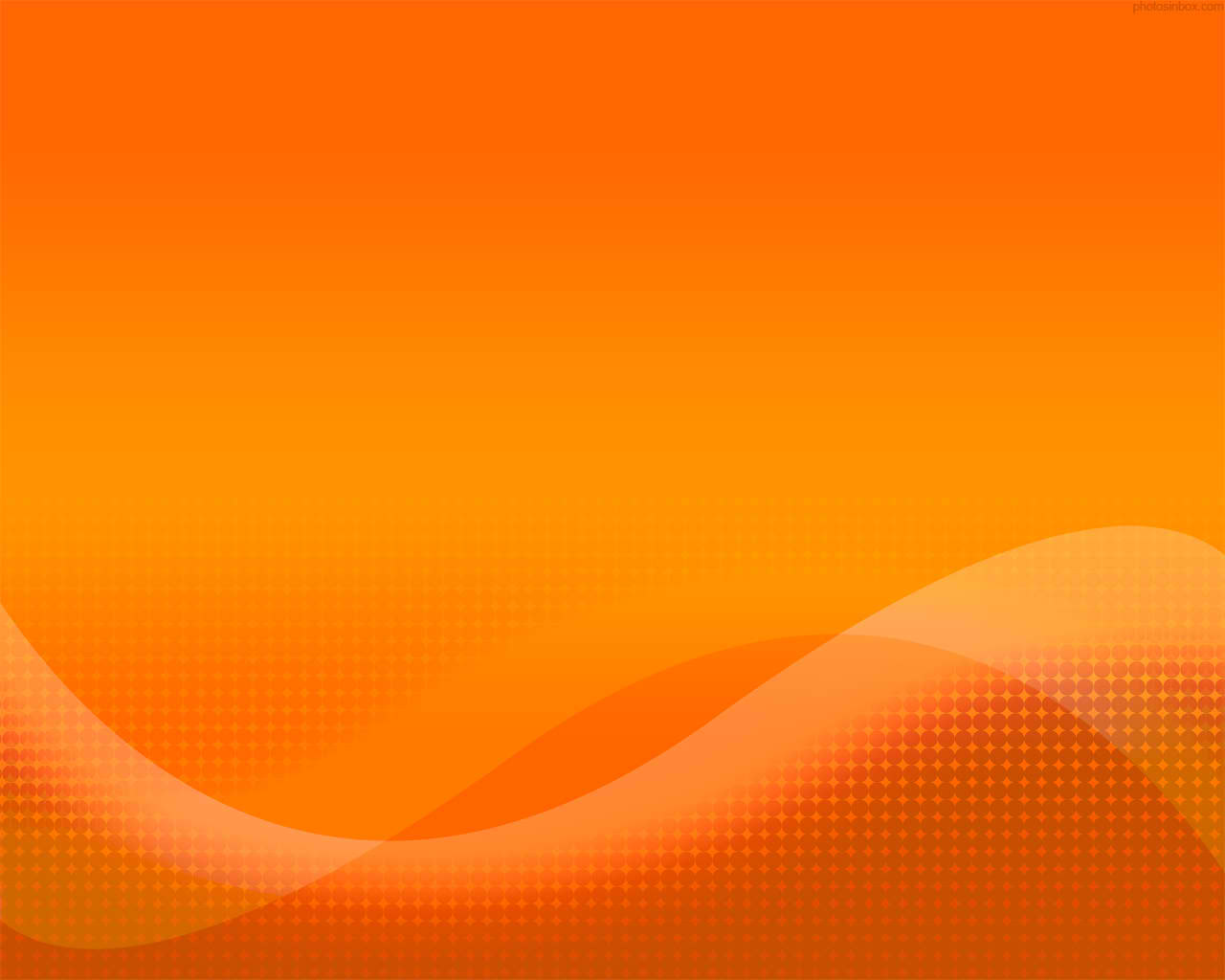 PSHS Board of Trustees, 2016-2017 with Executive Director Lilia Habacon
yy
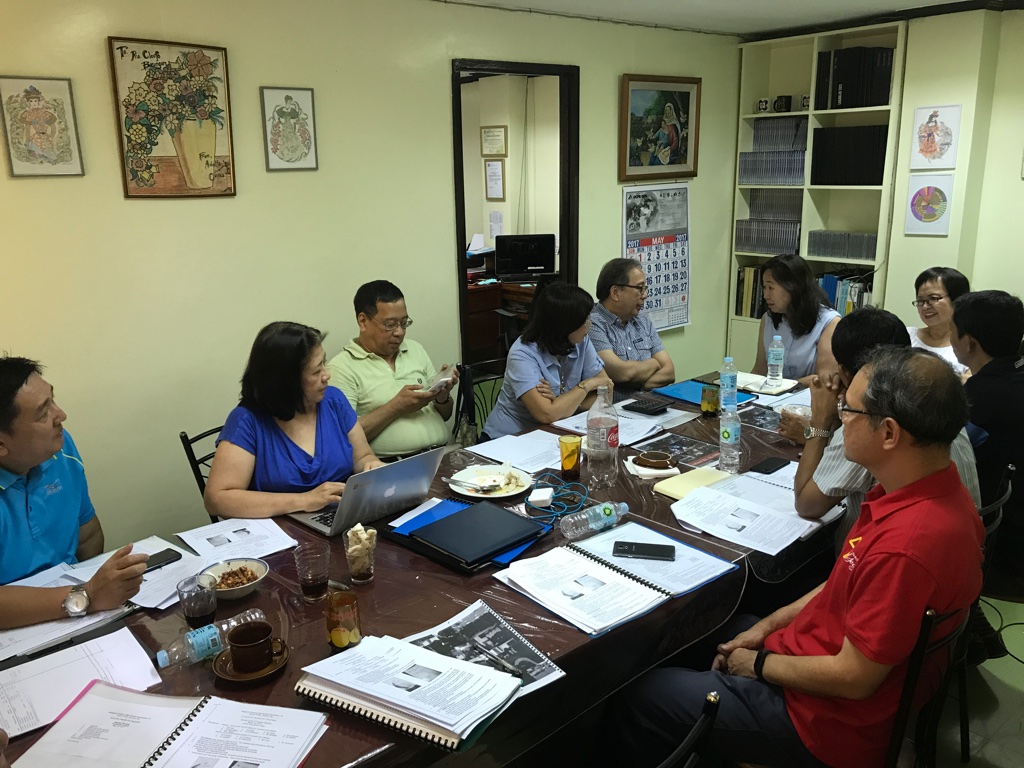 PSHS Foundation Inc. 2017
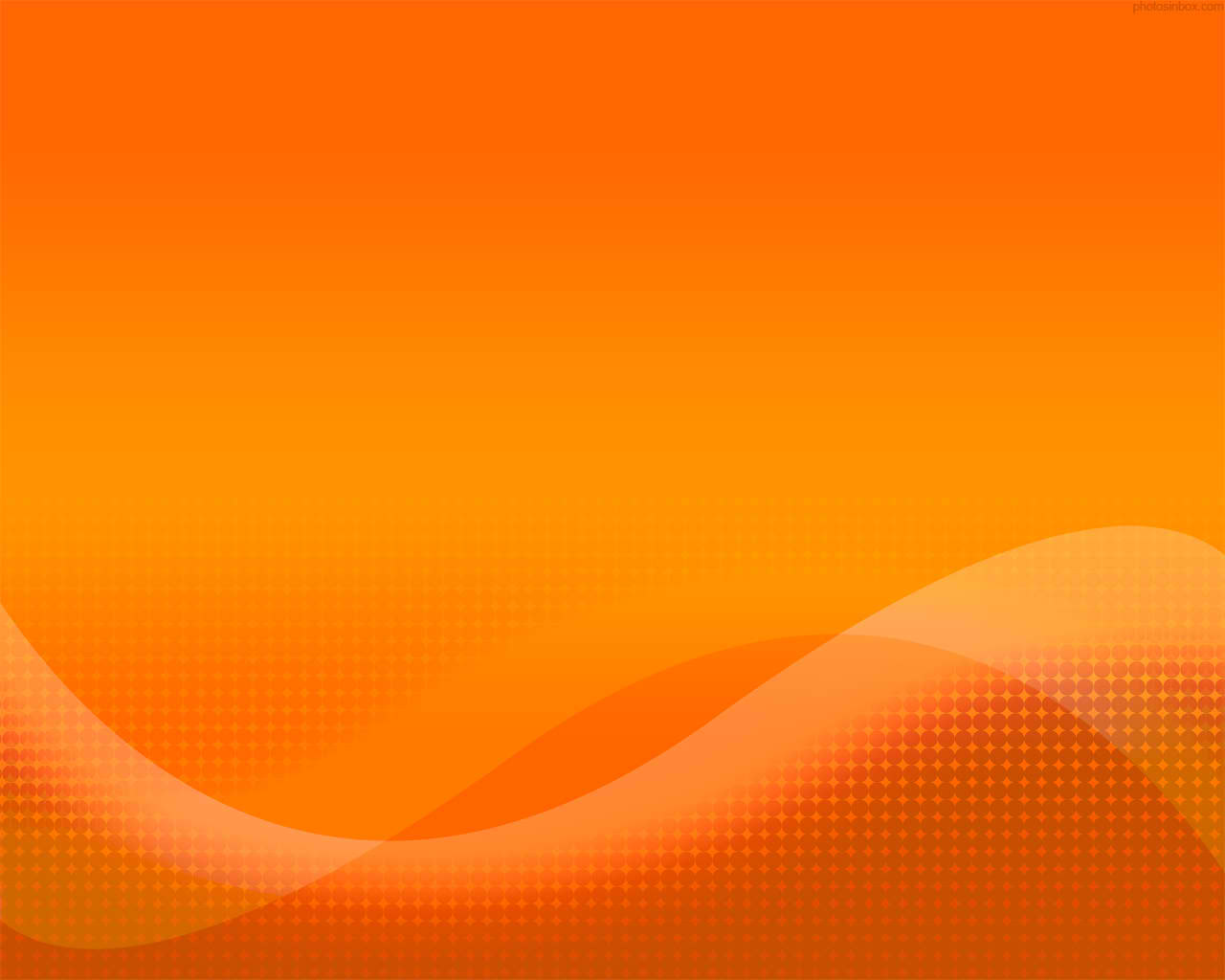 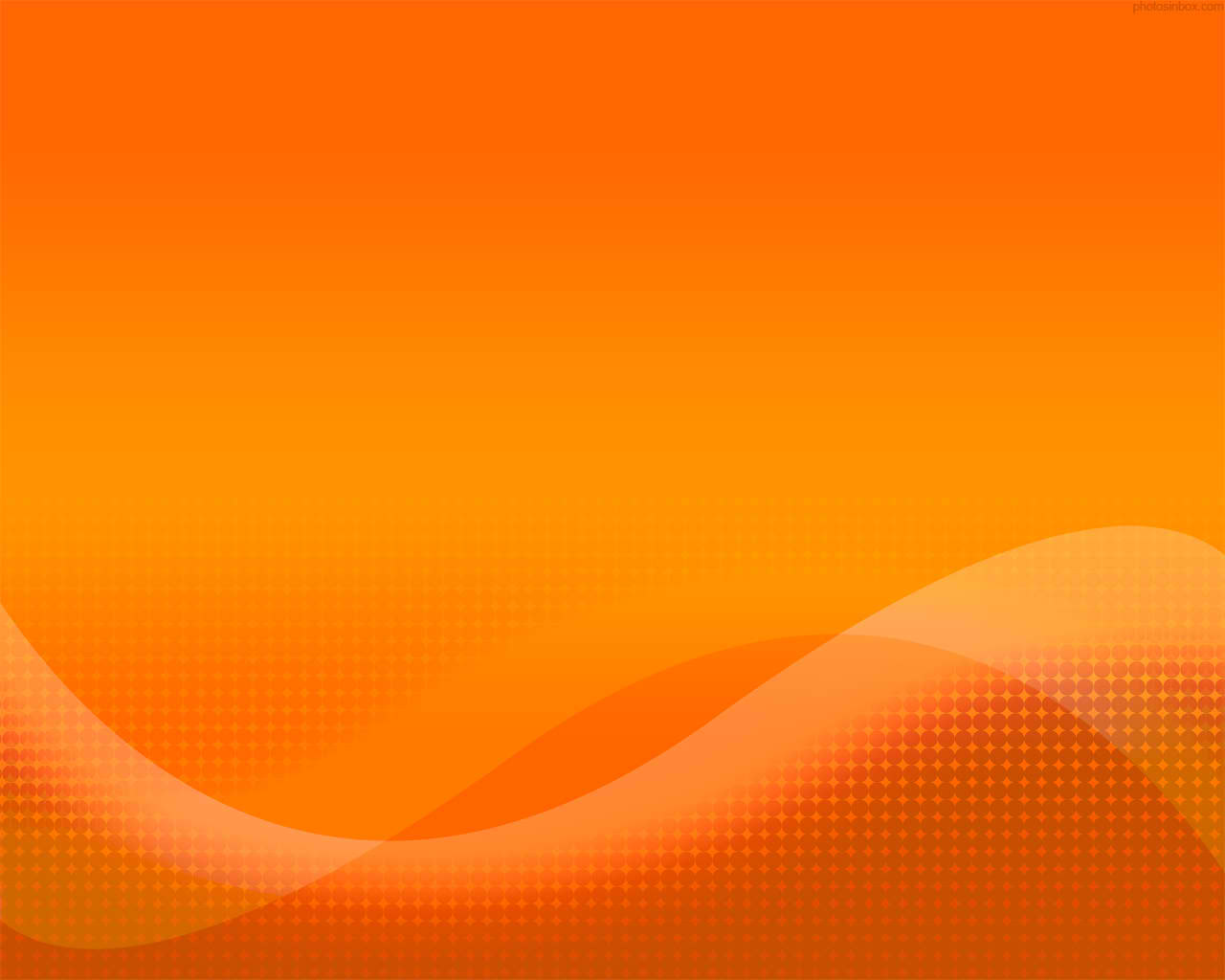 PSHS Board of Trustees, 2016-2017
yy
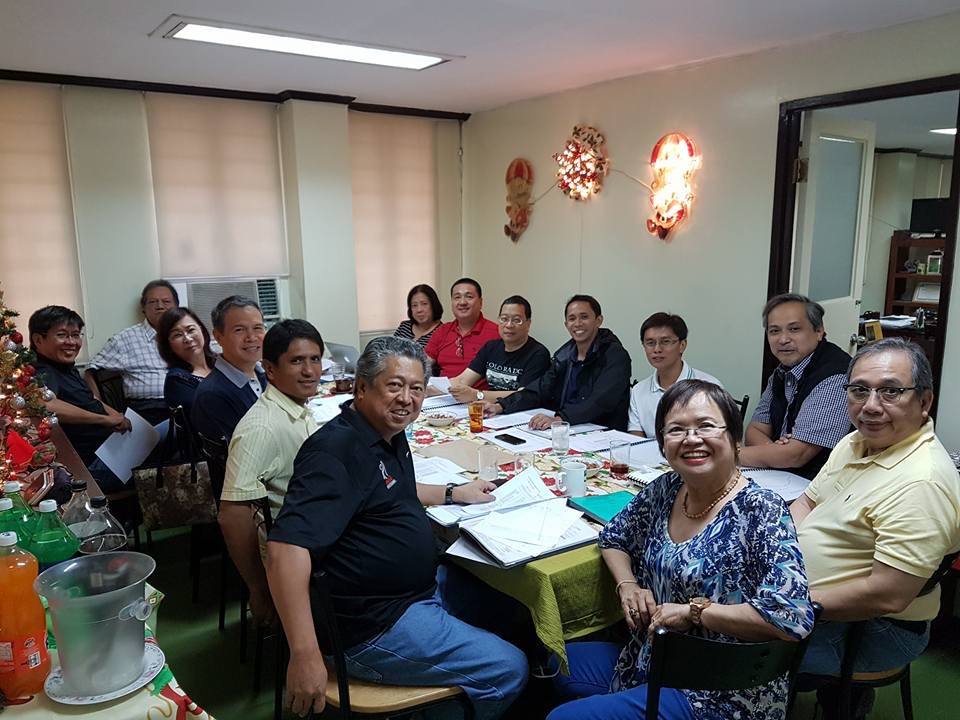 PSHS Foundation Inc. 2017
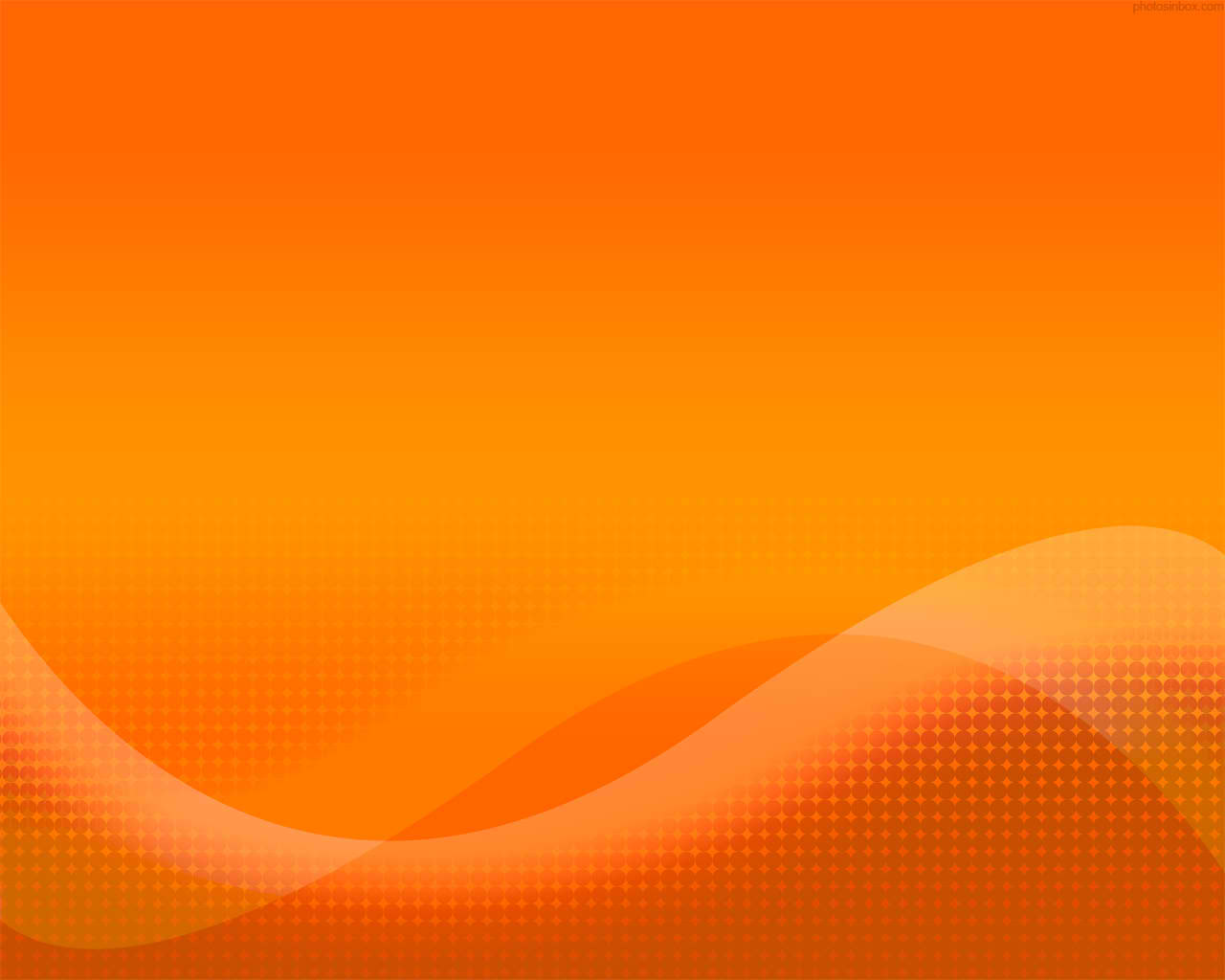 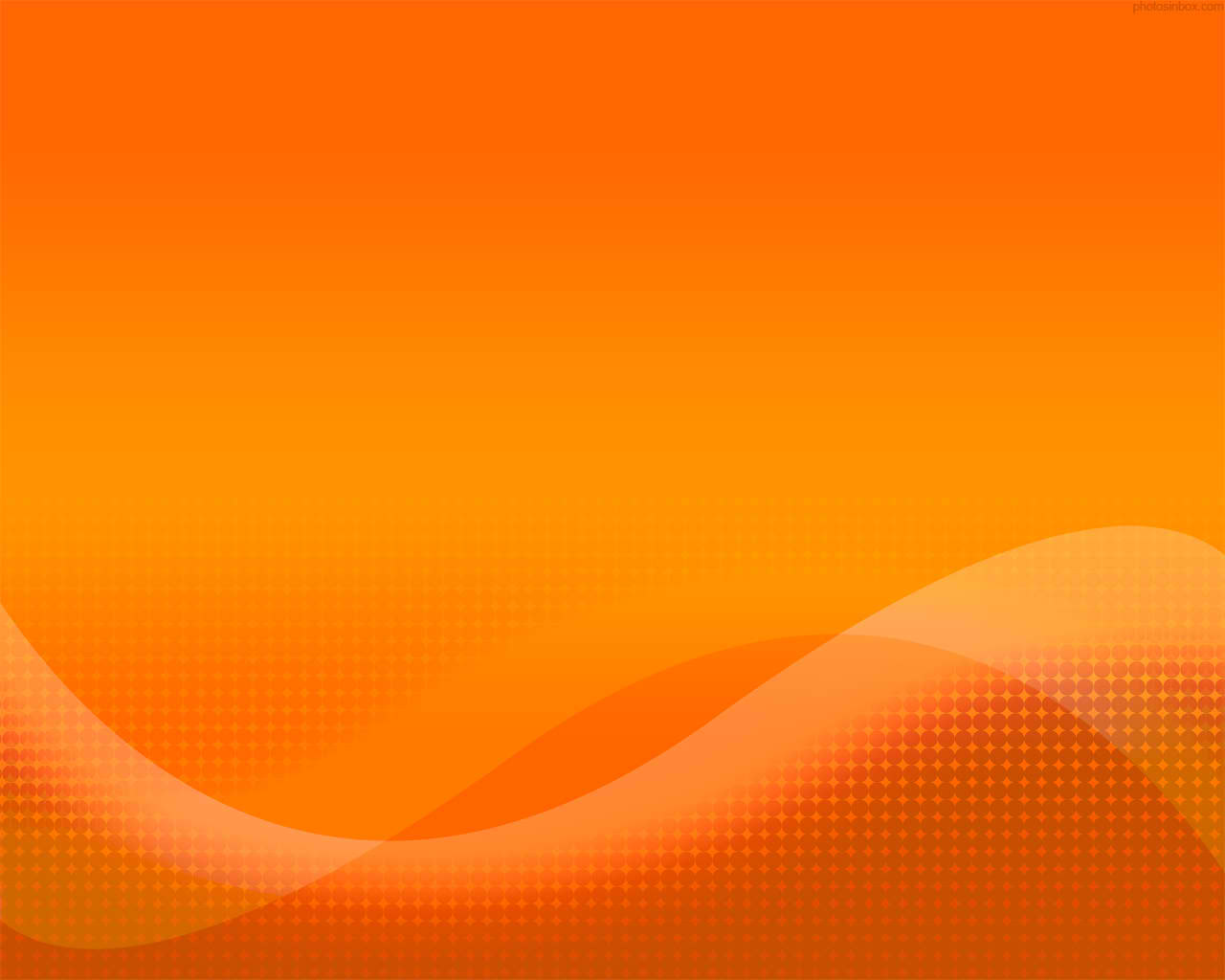 yy
THANK YOU!
PSHS Foundation Inc. 2017